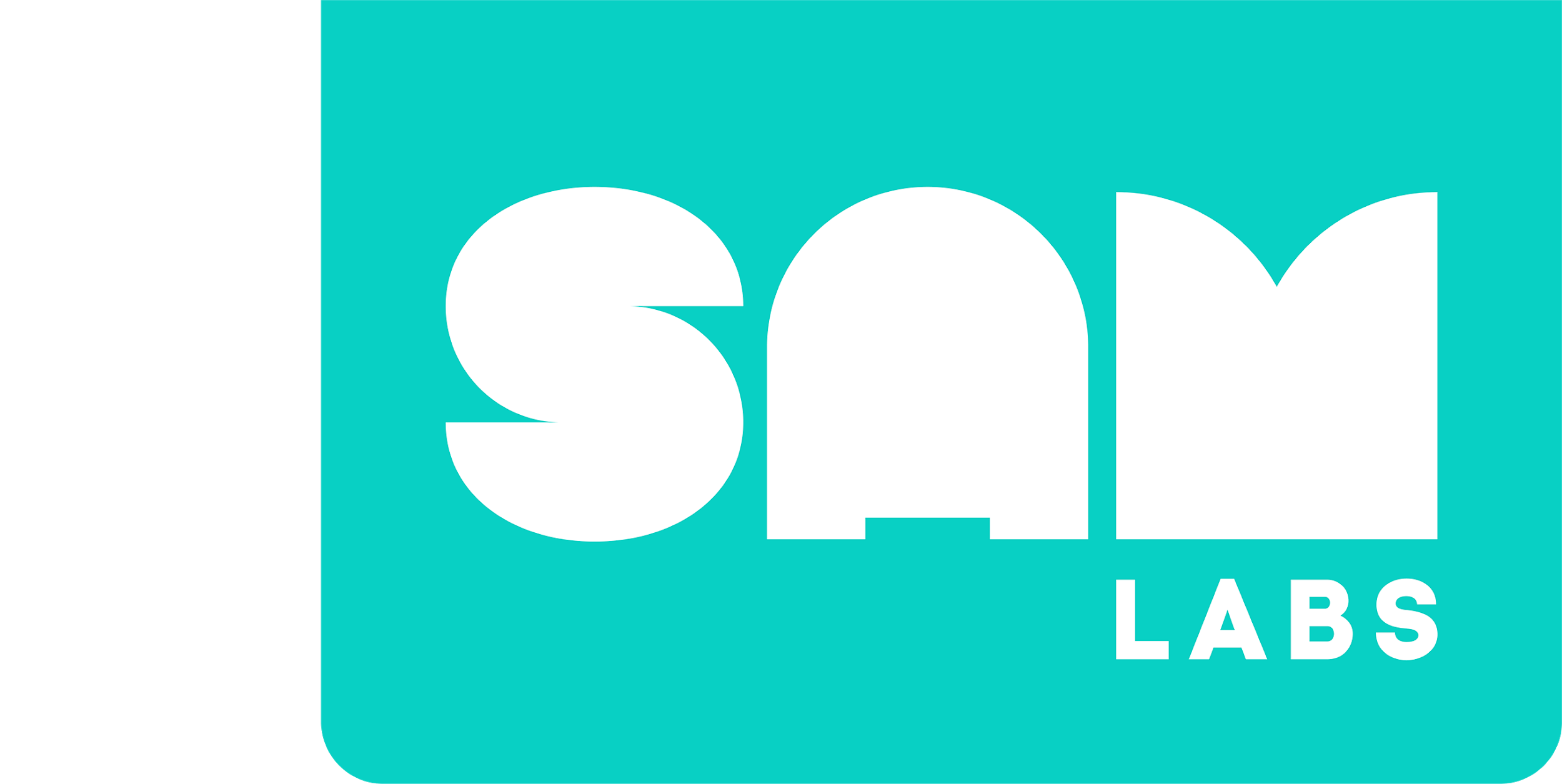 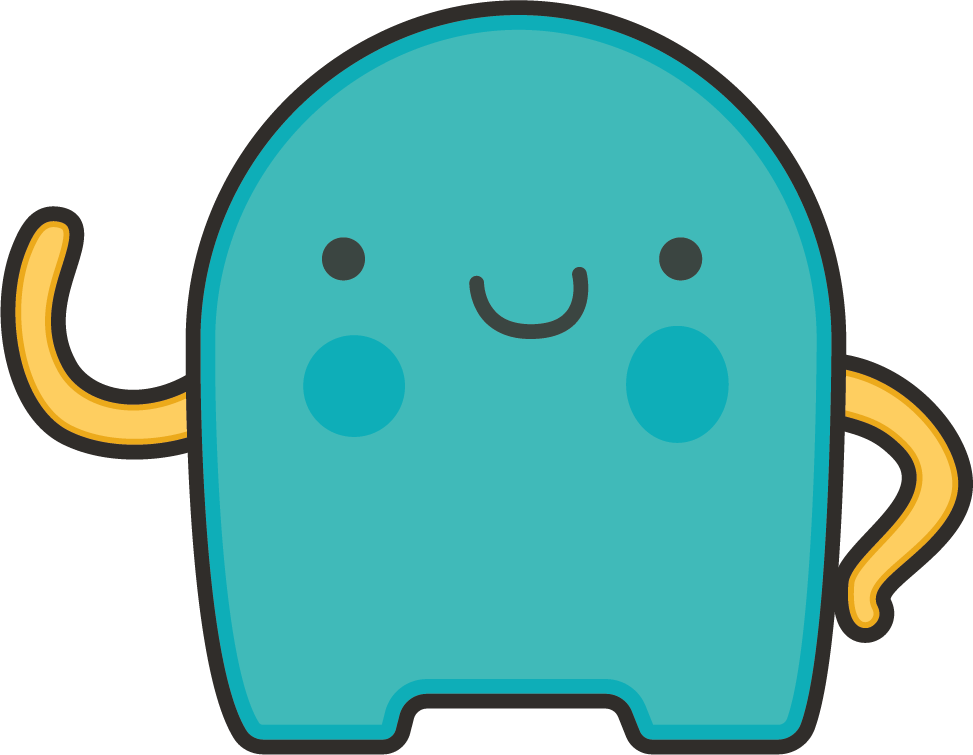 Vodní eroze
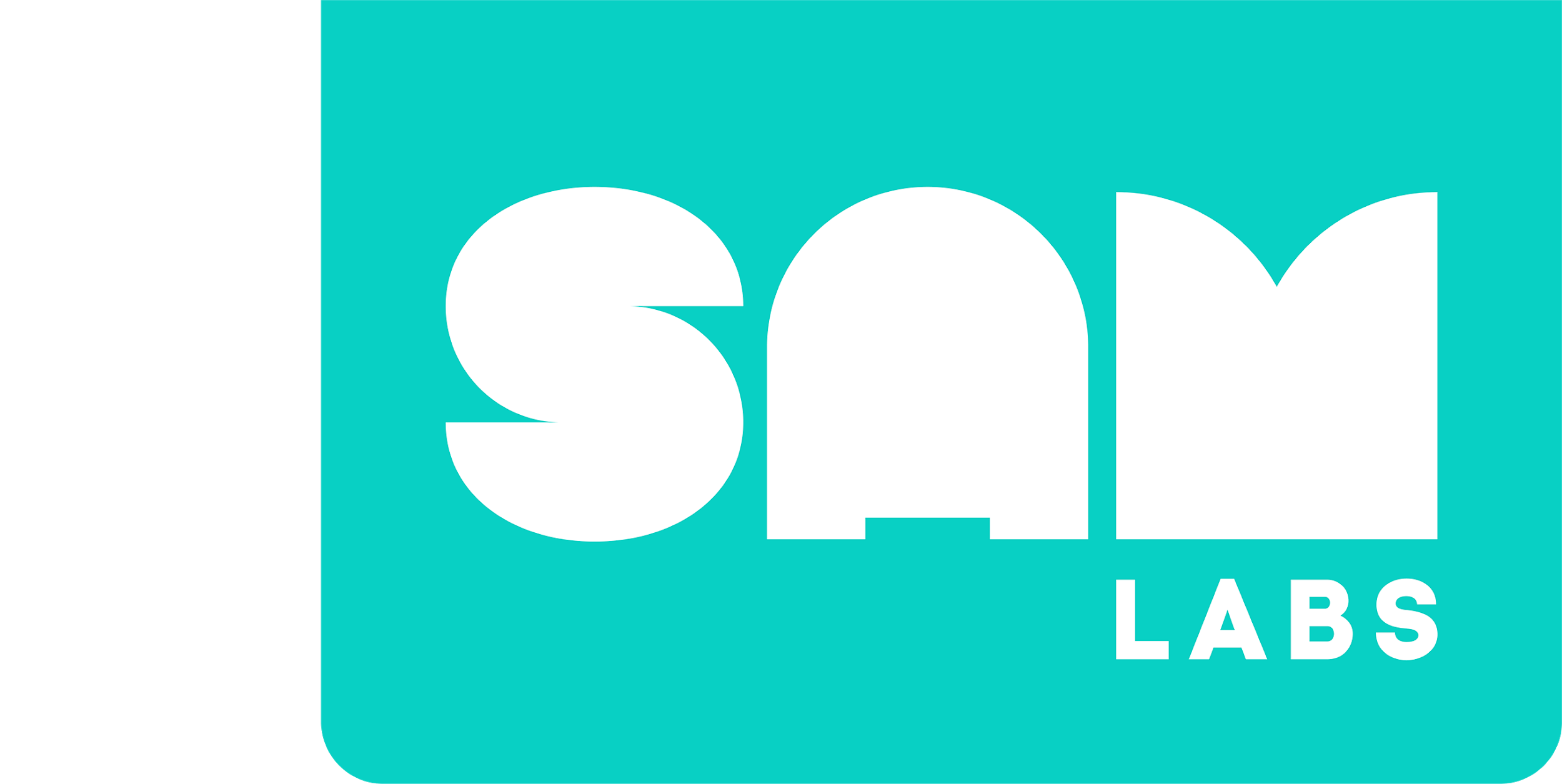 Co si myslíte, že způsobilo erozi na obrázcích níže?
Úvod
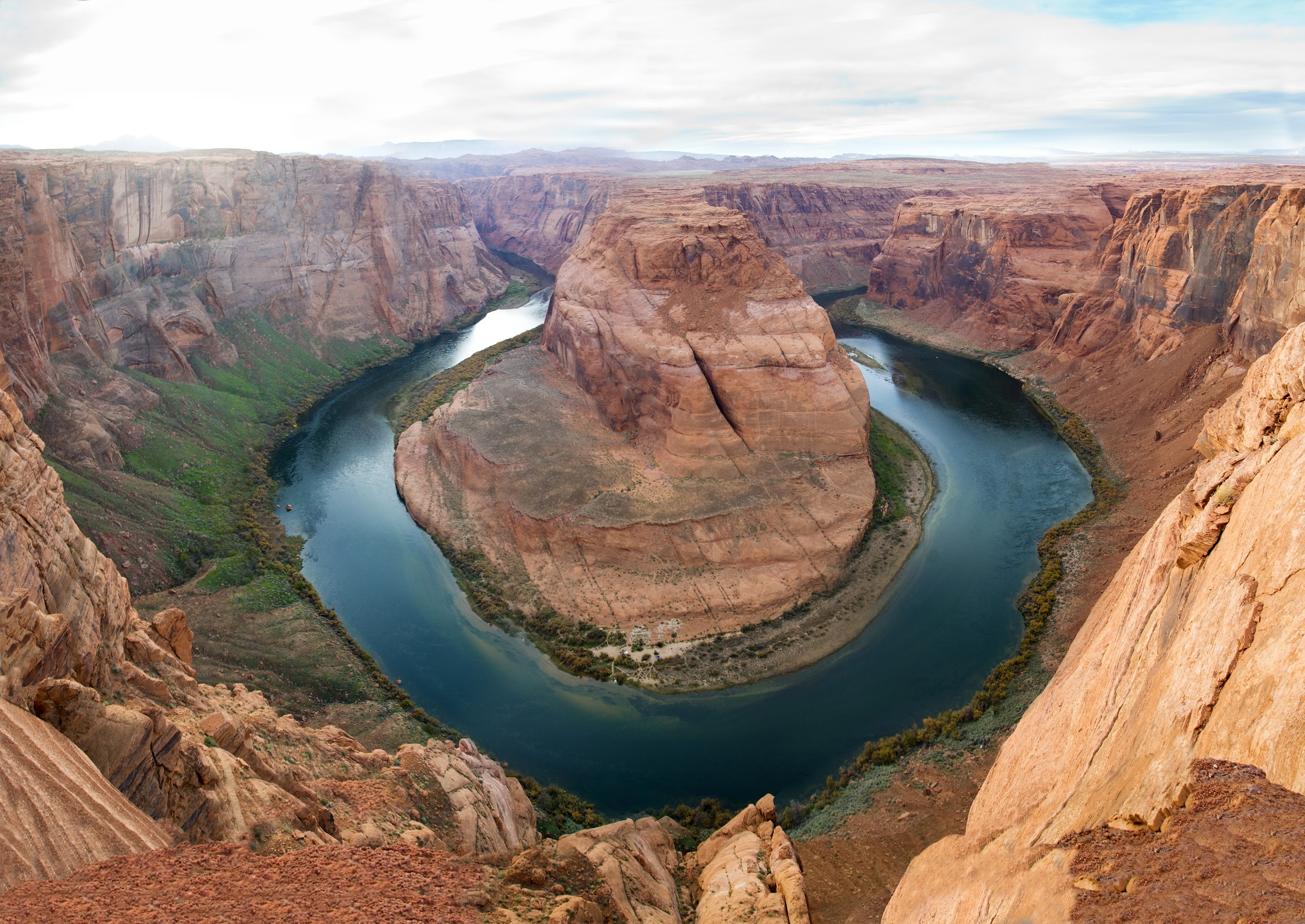 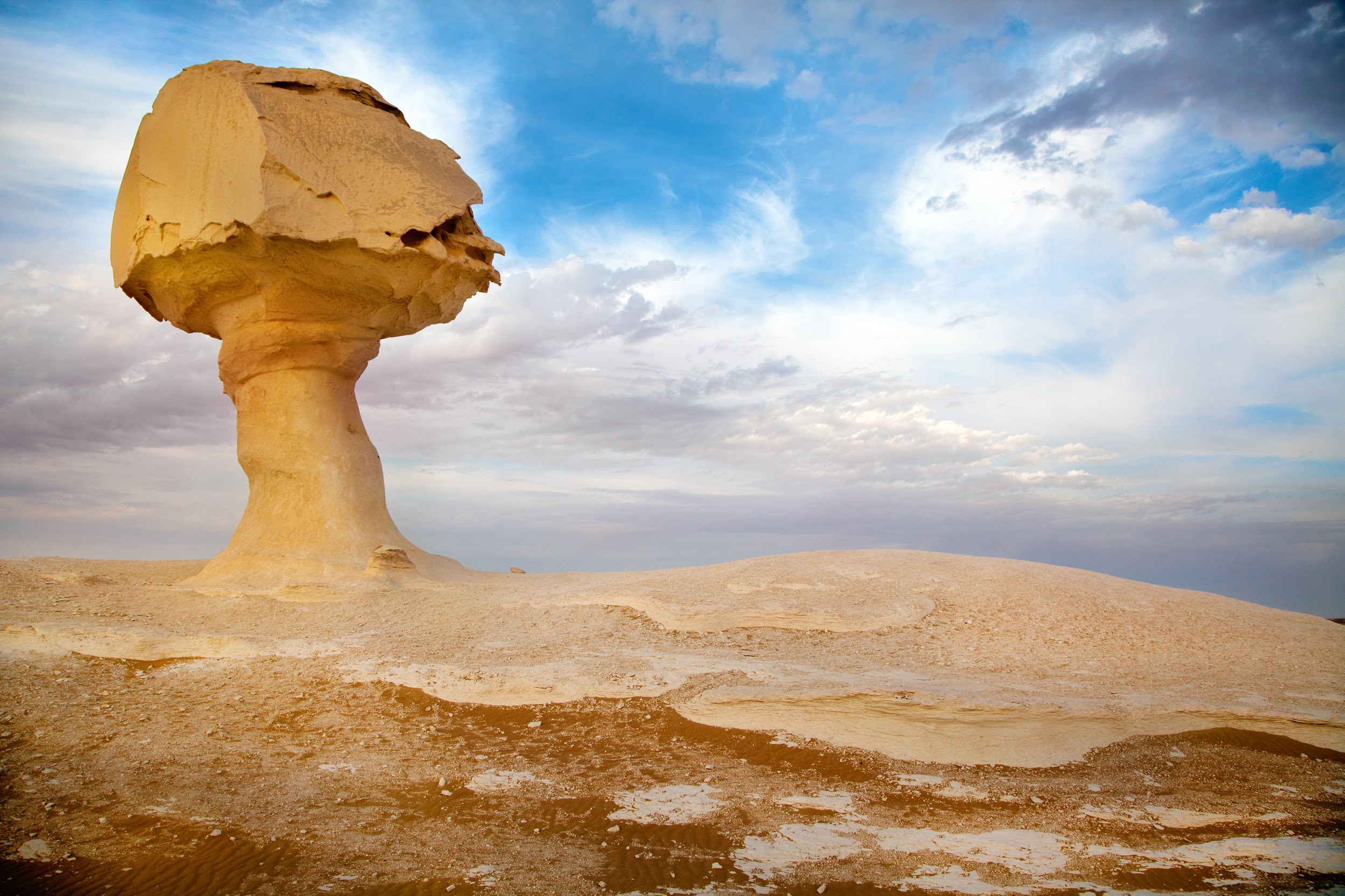 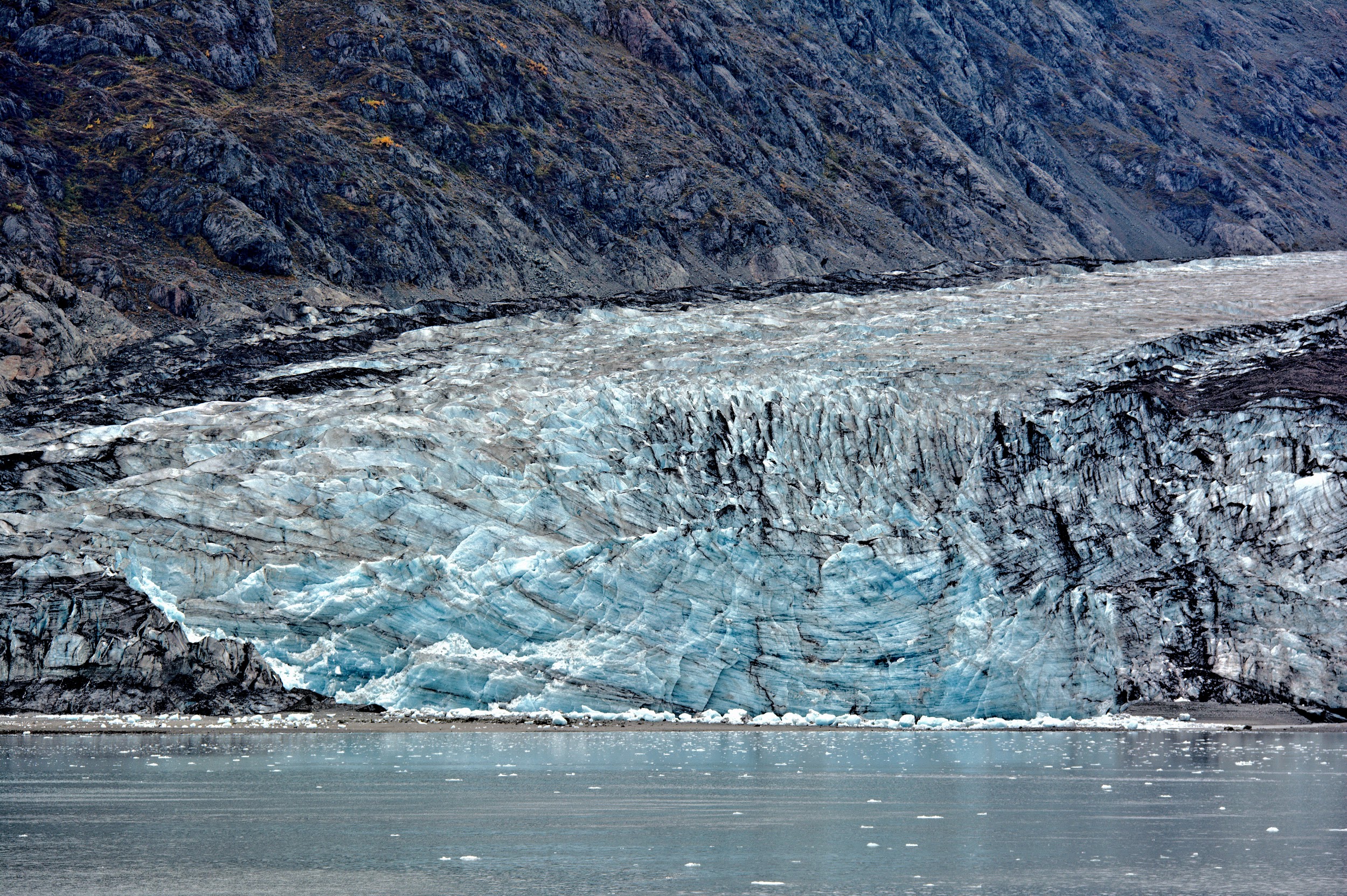 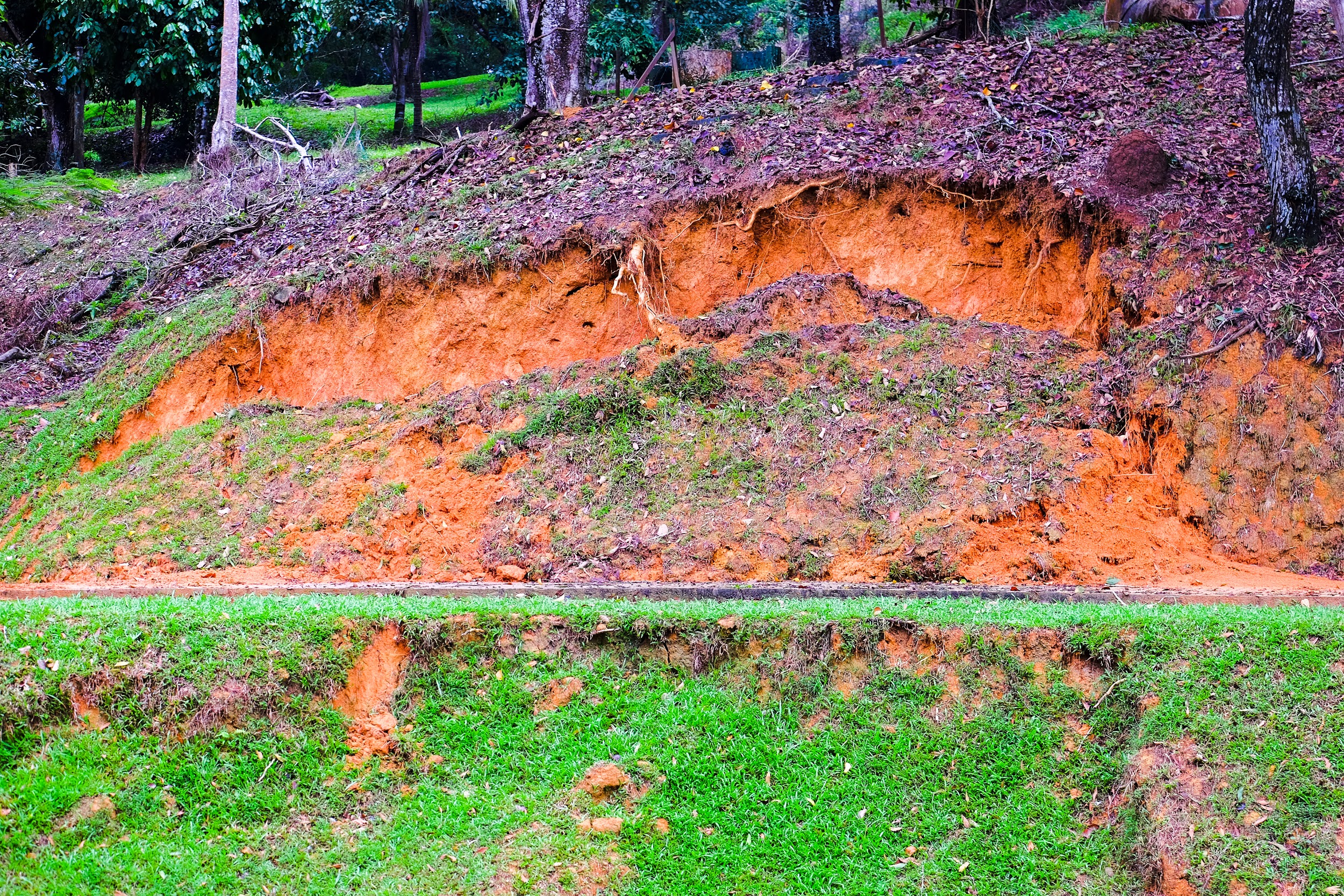 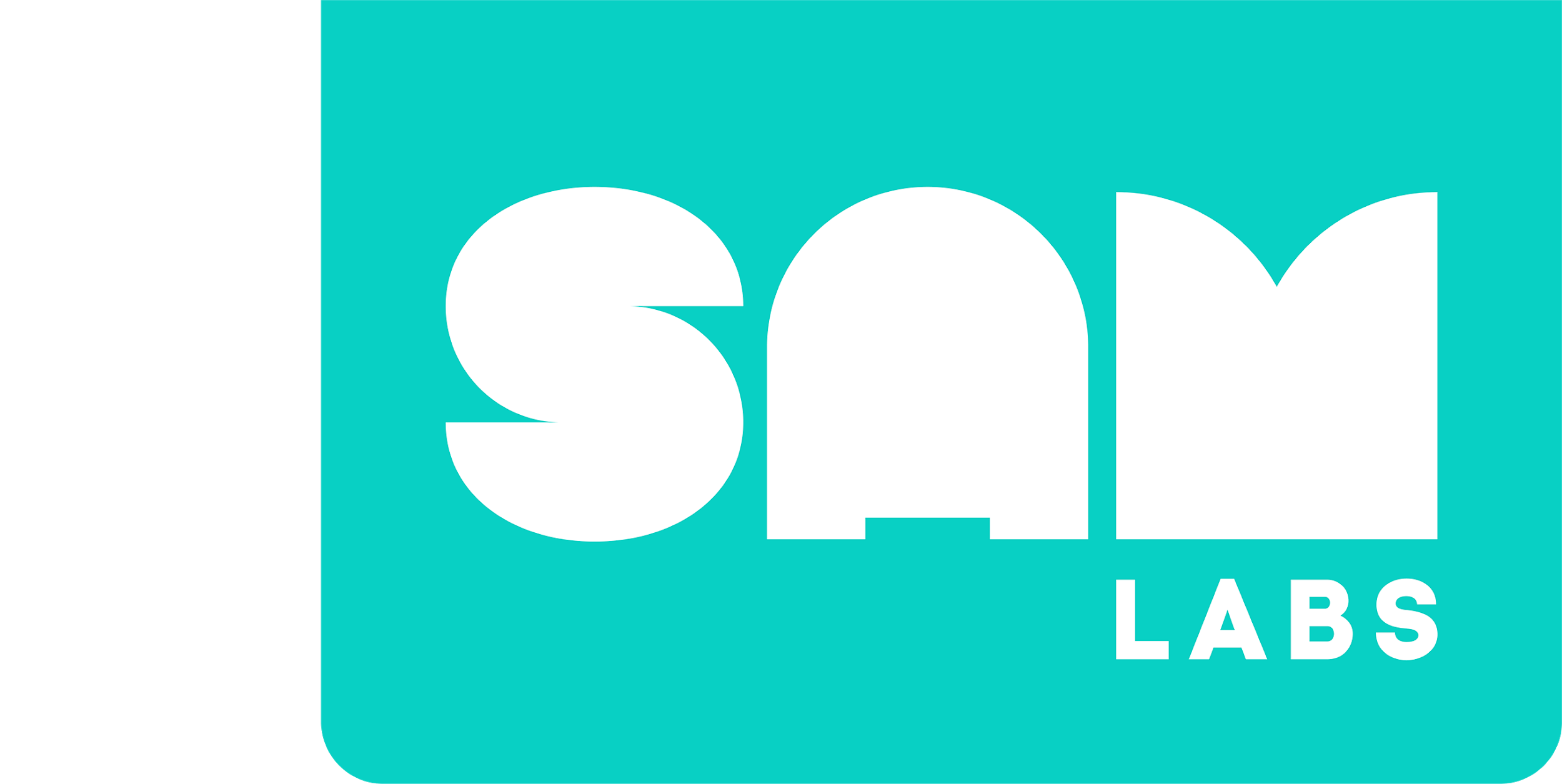 Úvod
Vodní eroze
Odstraňování půdy působením vody
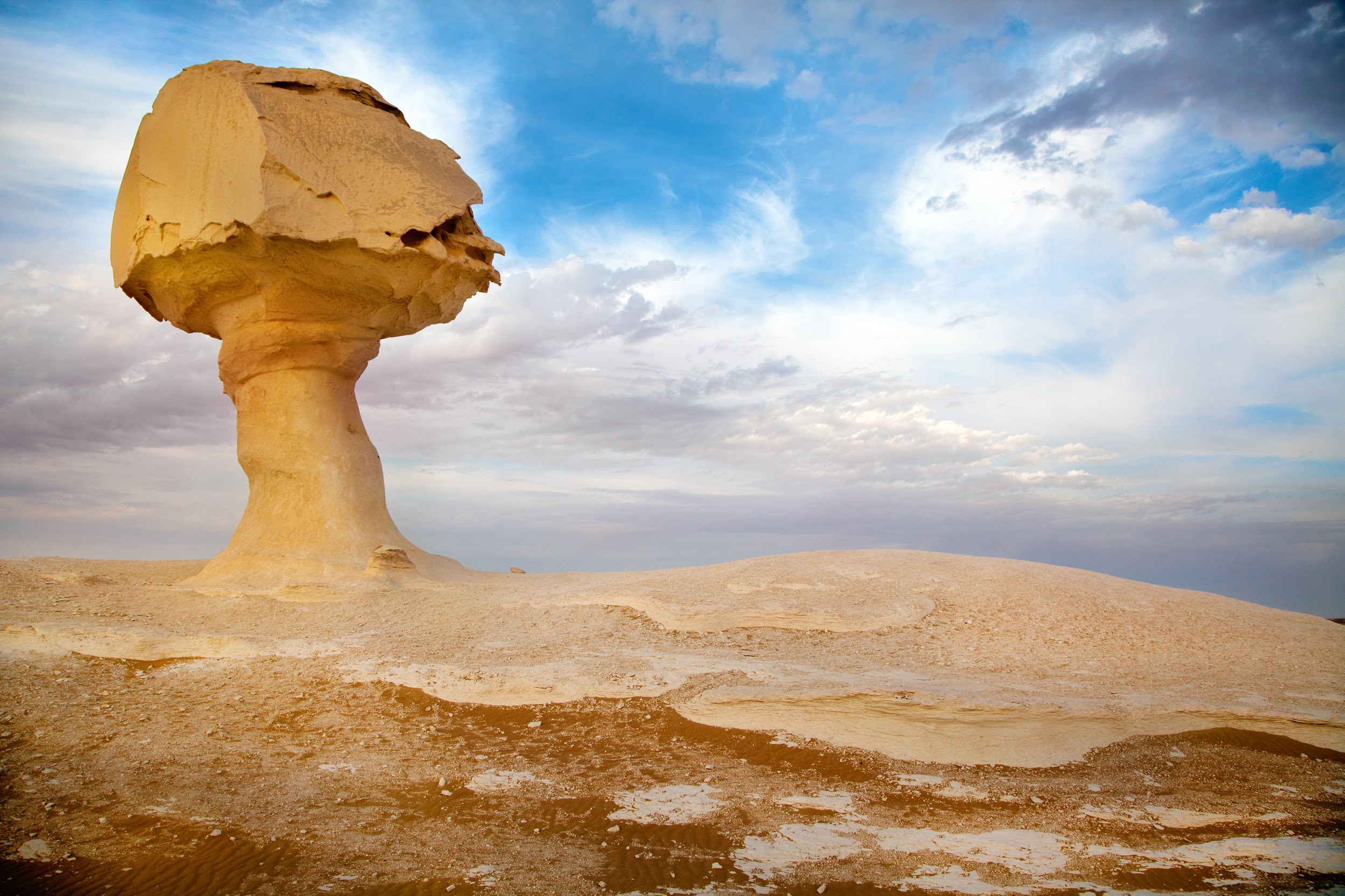 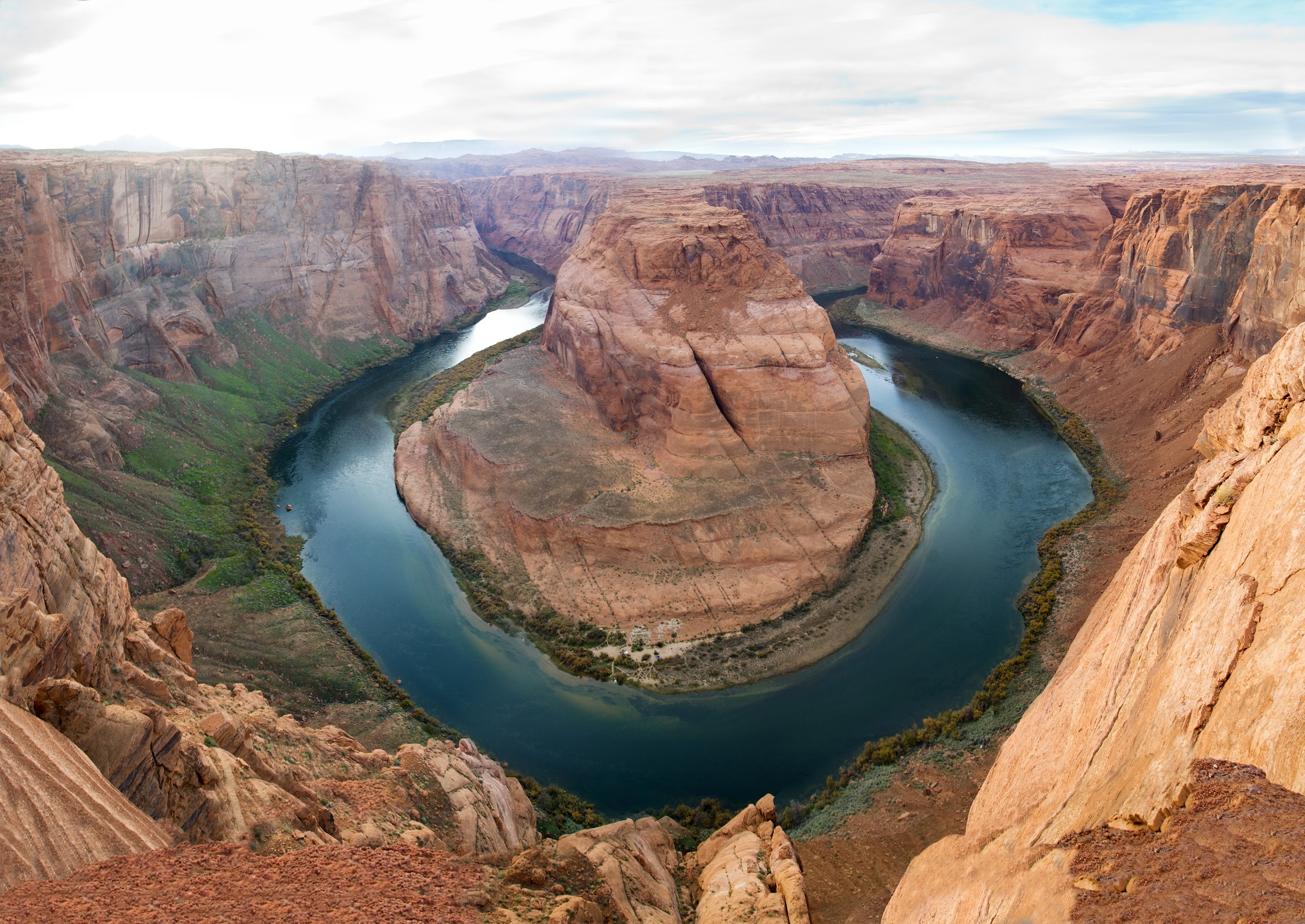 Větrná eroze
Poškození půdy způsobené větrem odnášejícím půdu z oblasti
Ledovcová eroze
Eroze způsobená ledovci formuje krajinu dlouhou dobu
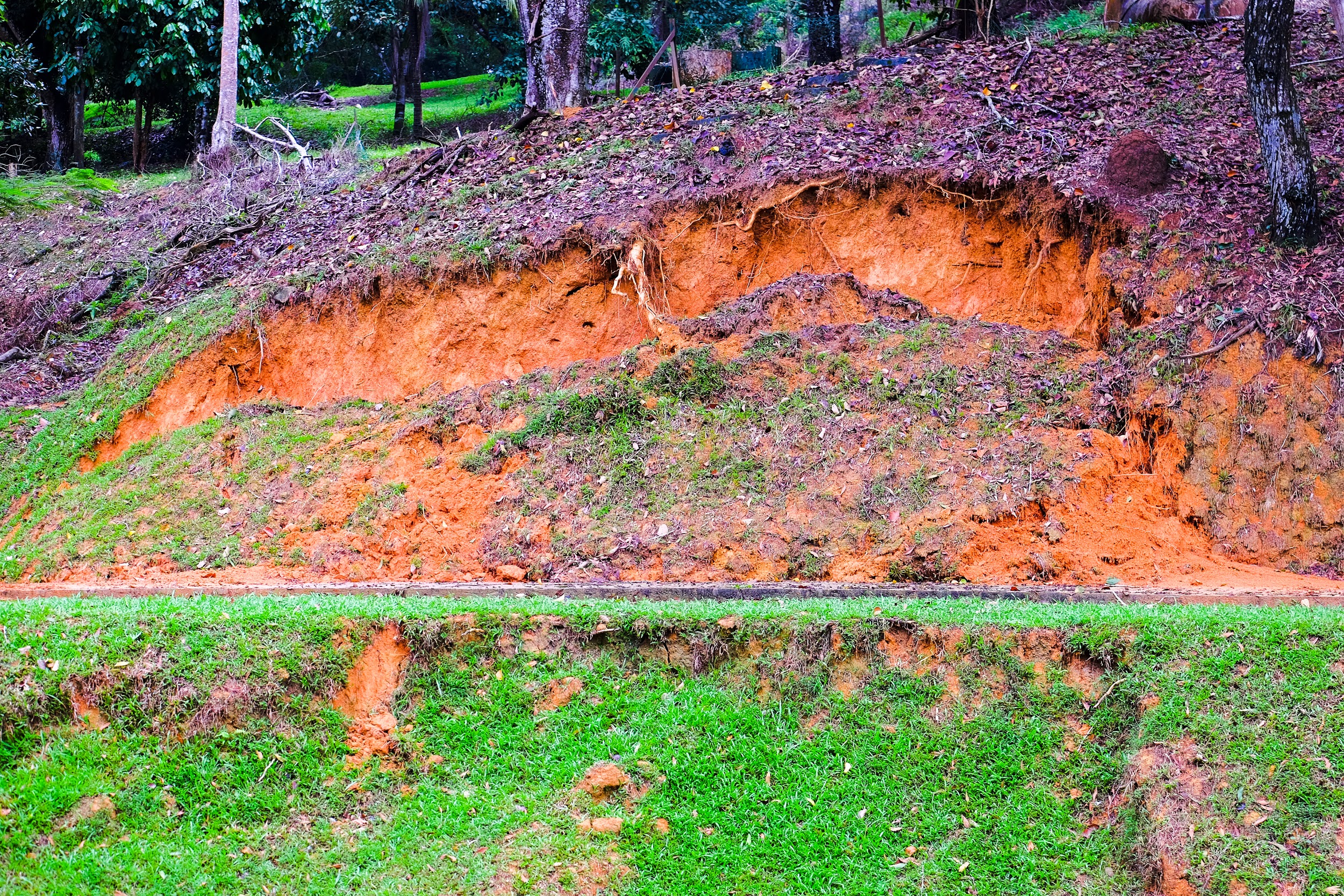 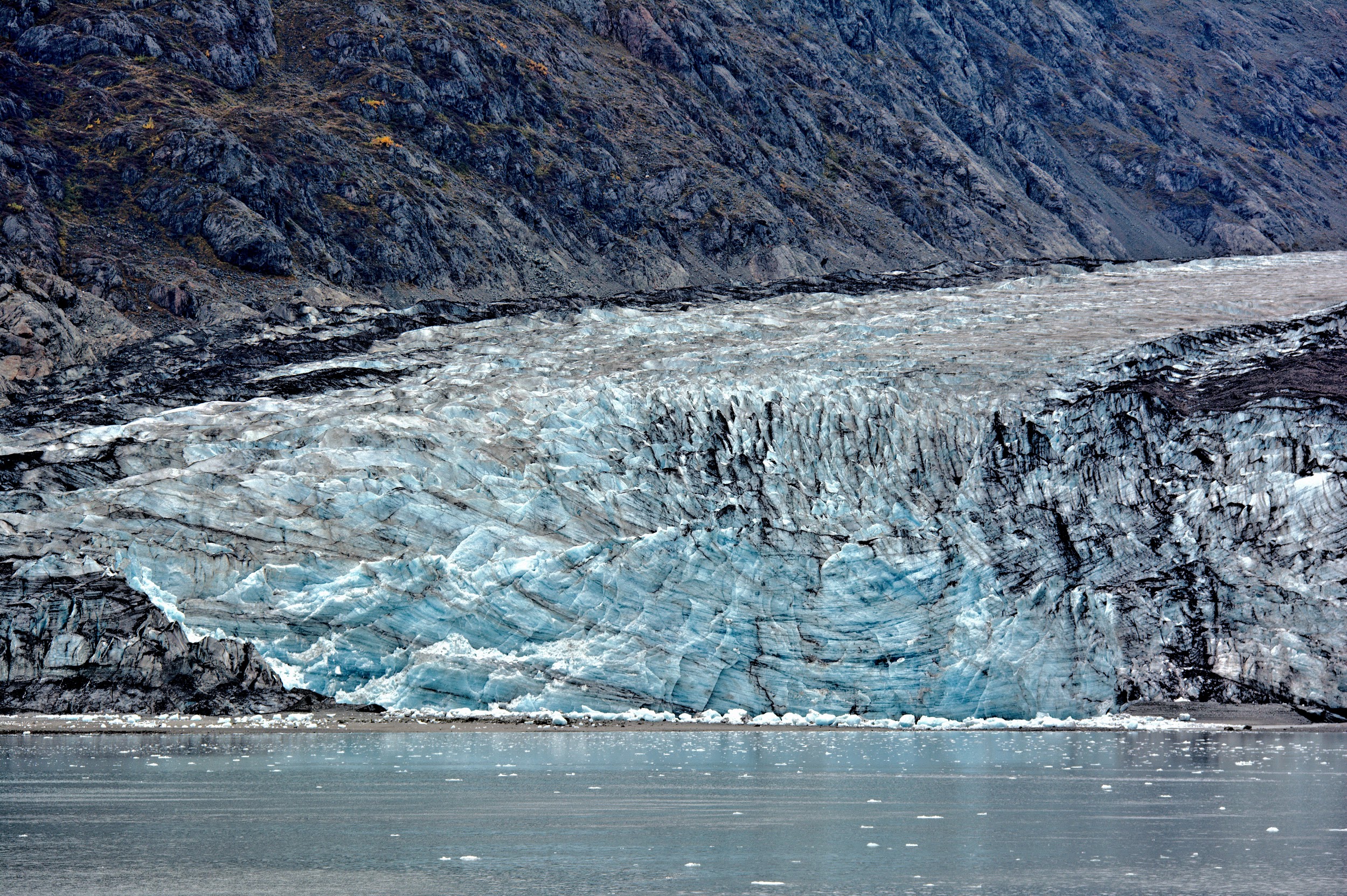 Gravitační eroze
Tlačí půdu, bahno a kamení směrem ze svahu dolů
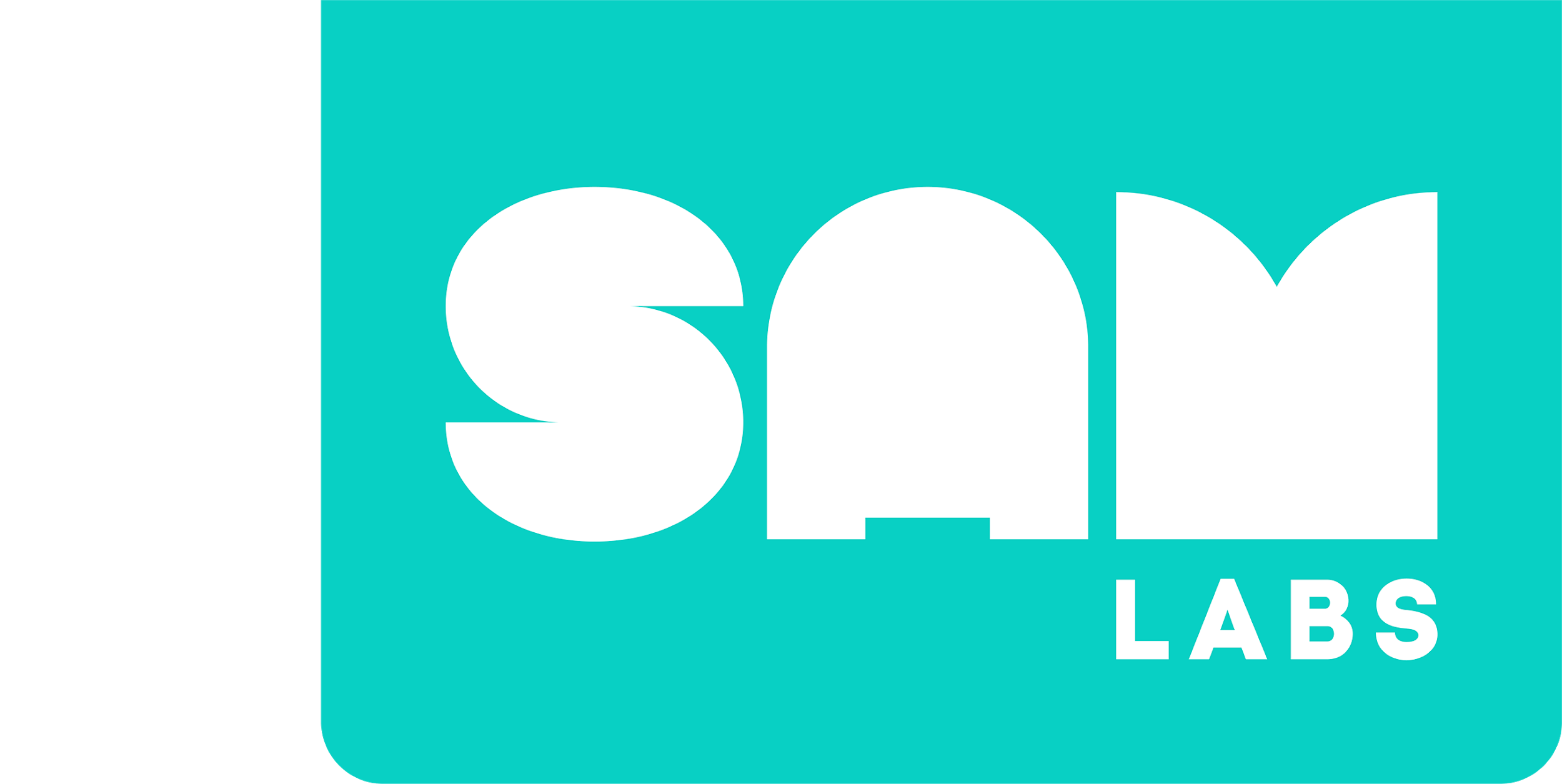 Mini lekce
Spojte název se správným obrázkem
a
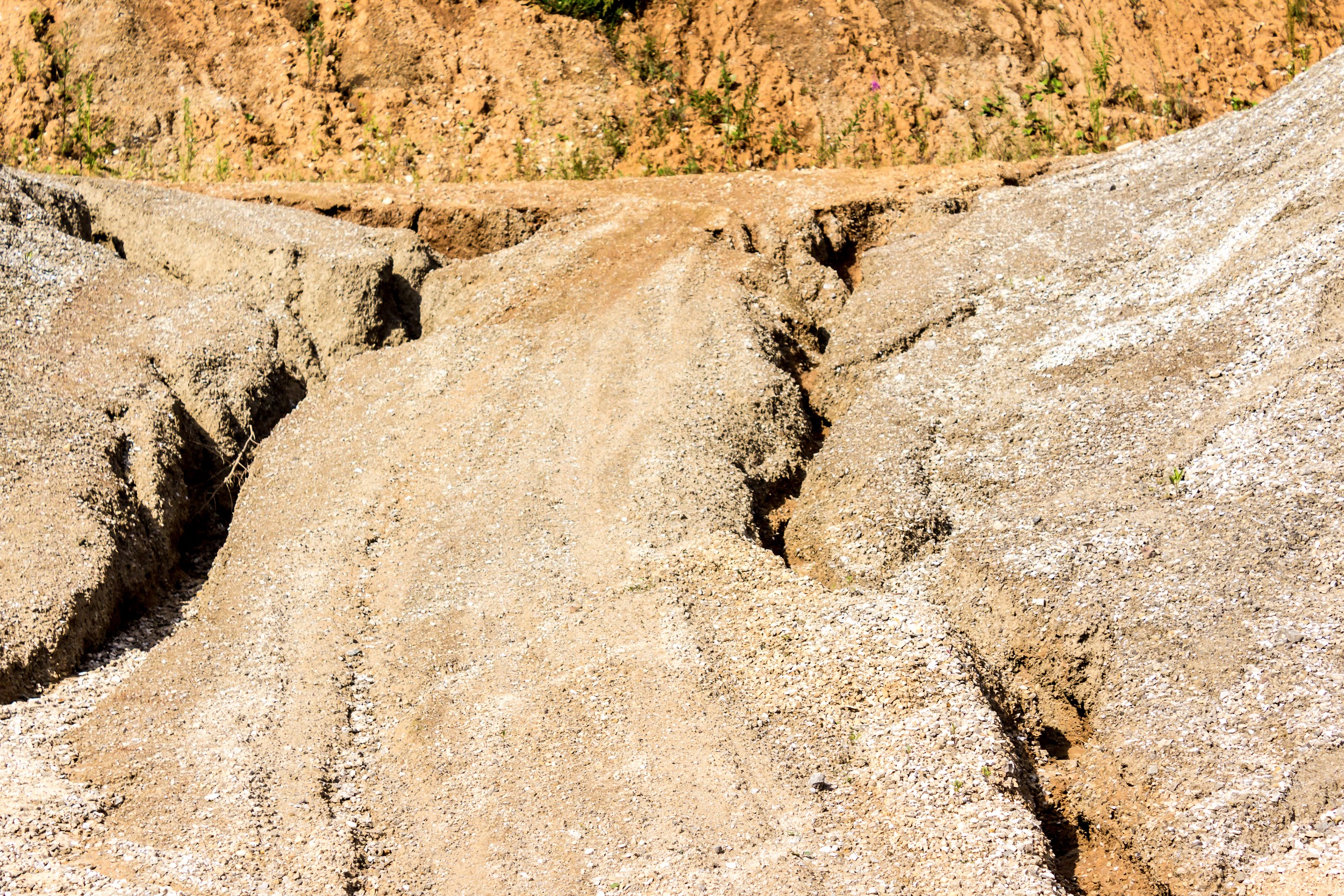 1
Povrchová eroze
b
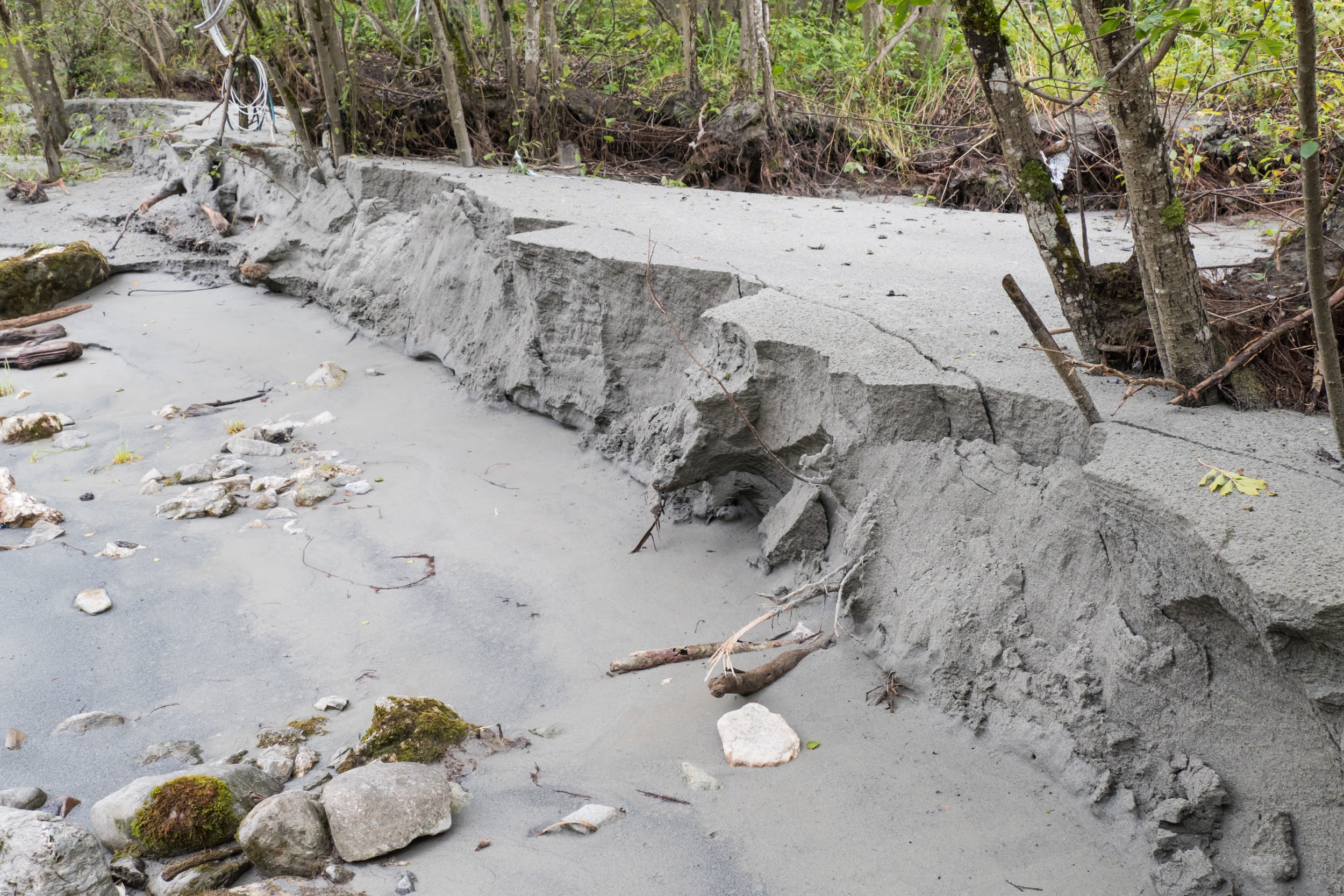 2
Potoční eroze
c
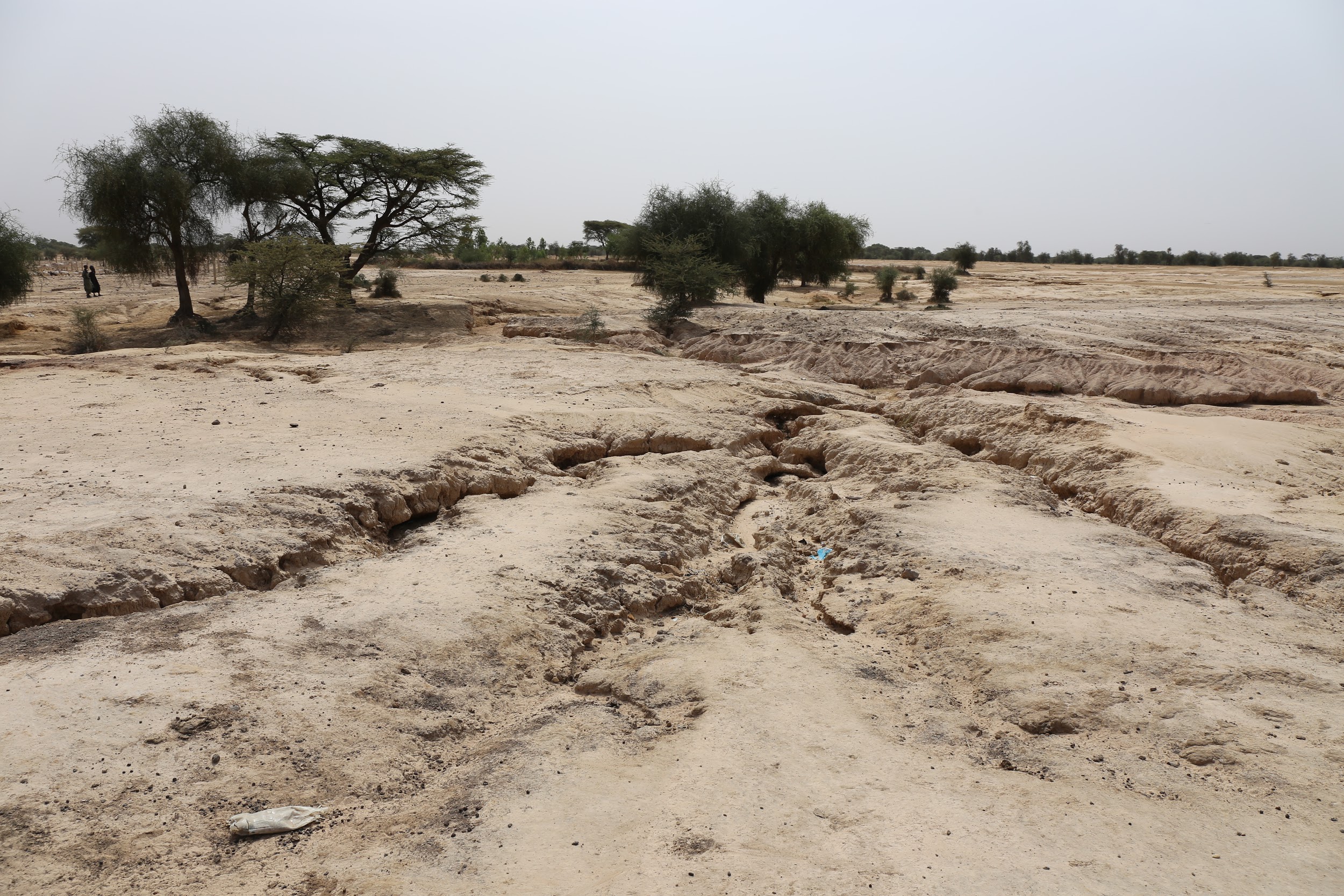 3
Hluboká eroze
d
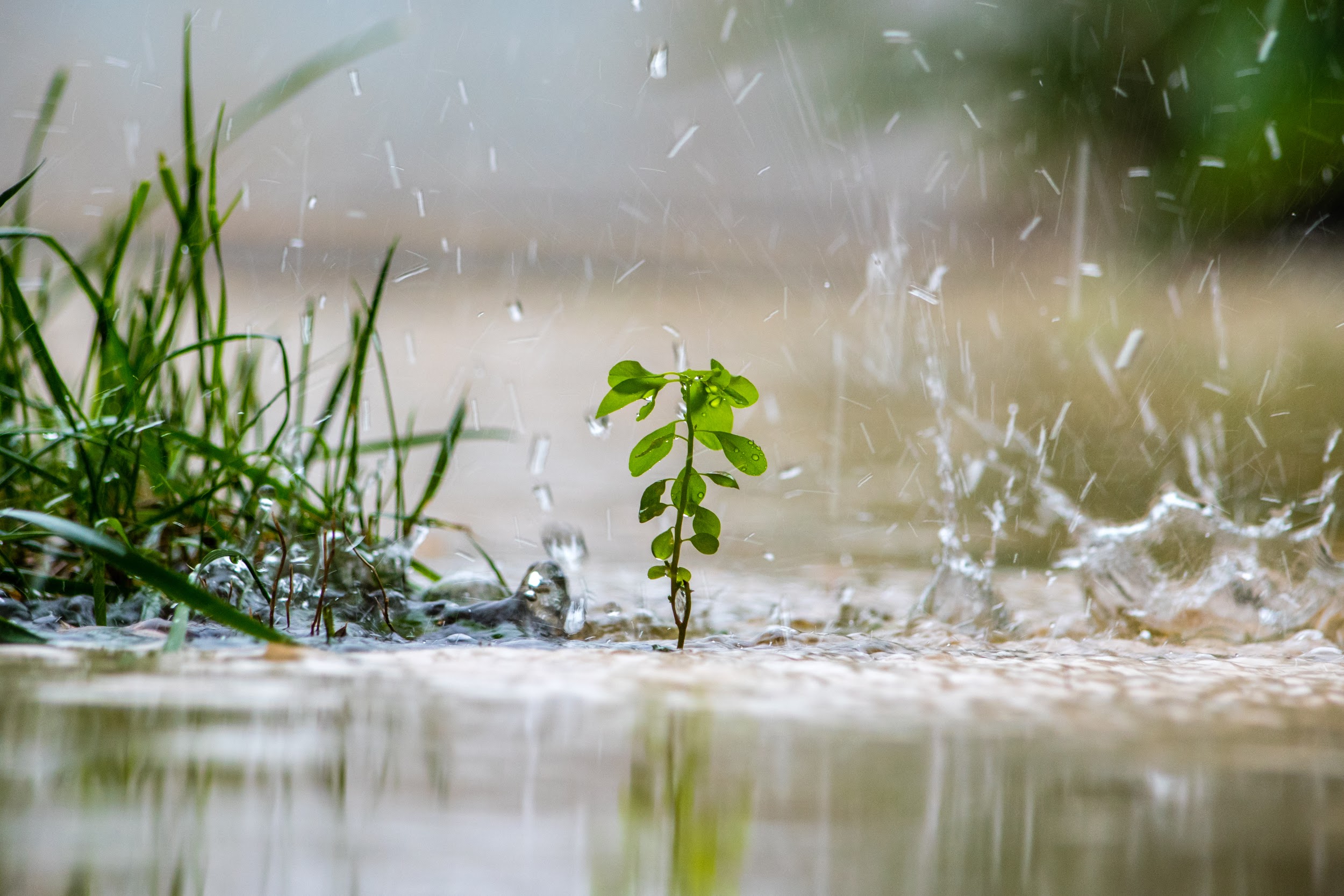 4
Spadová eroze
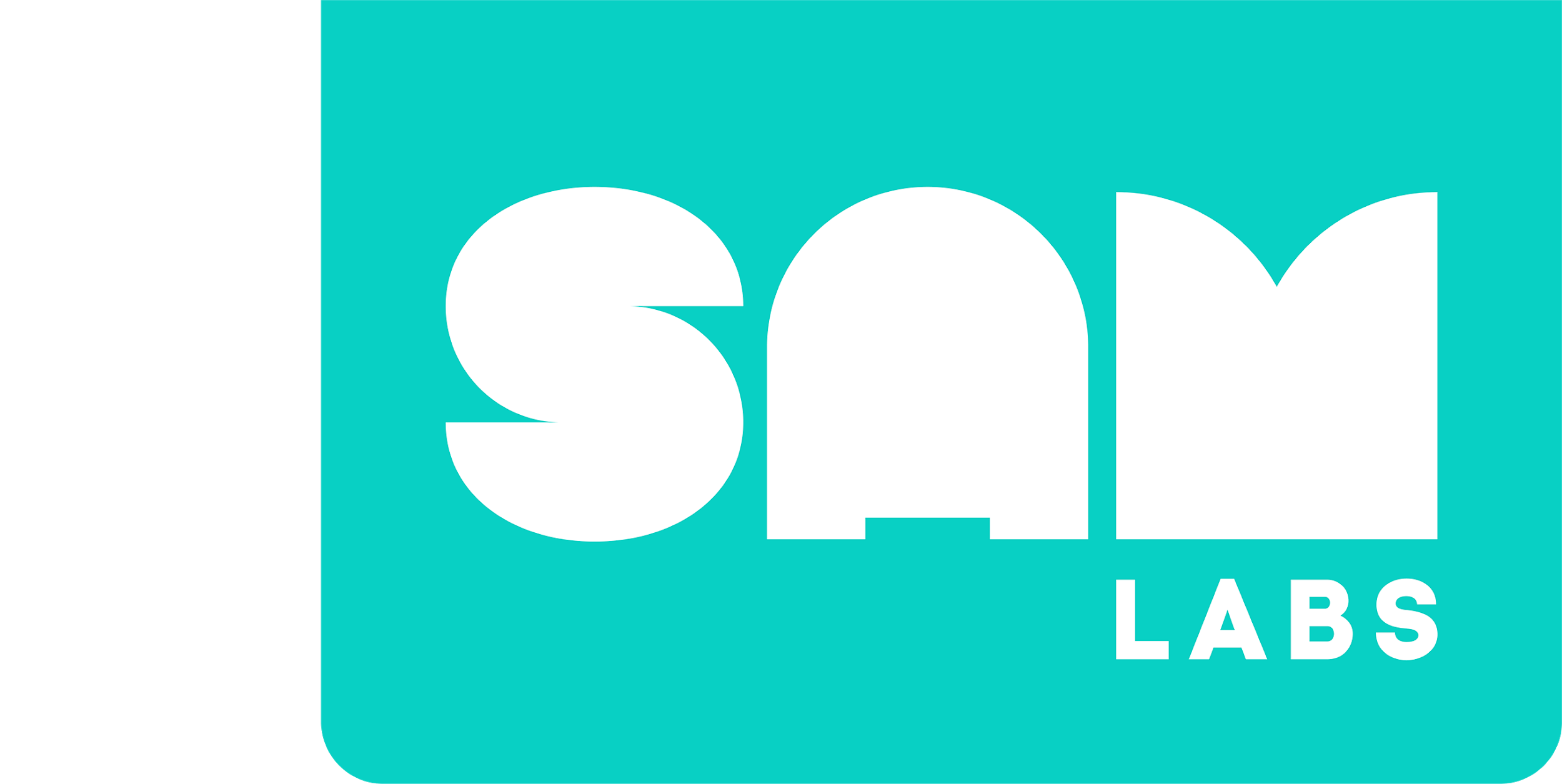 Mini lekce
Spojte název se správným obrázkem
1
3
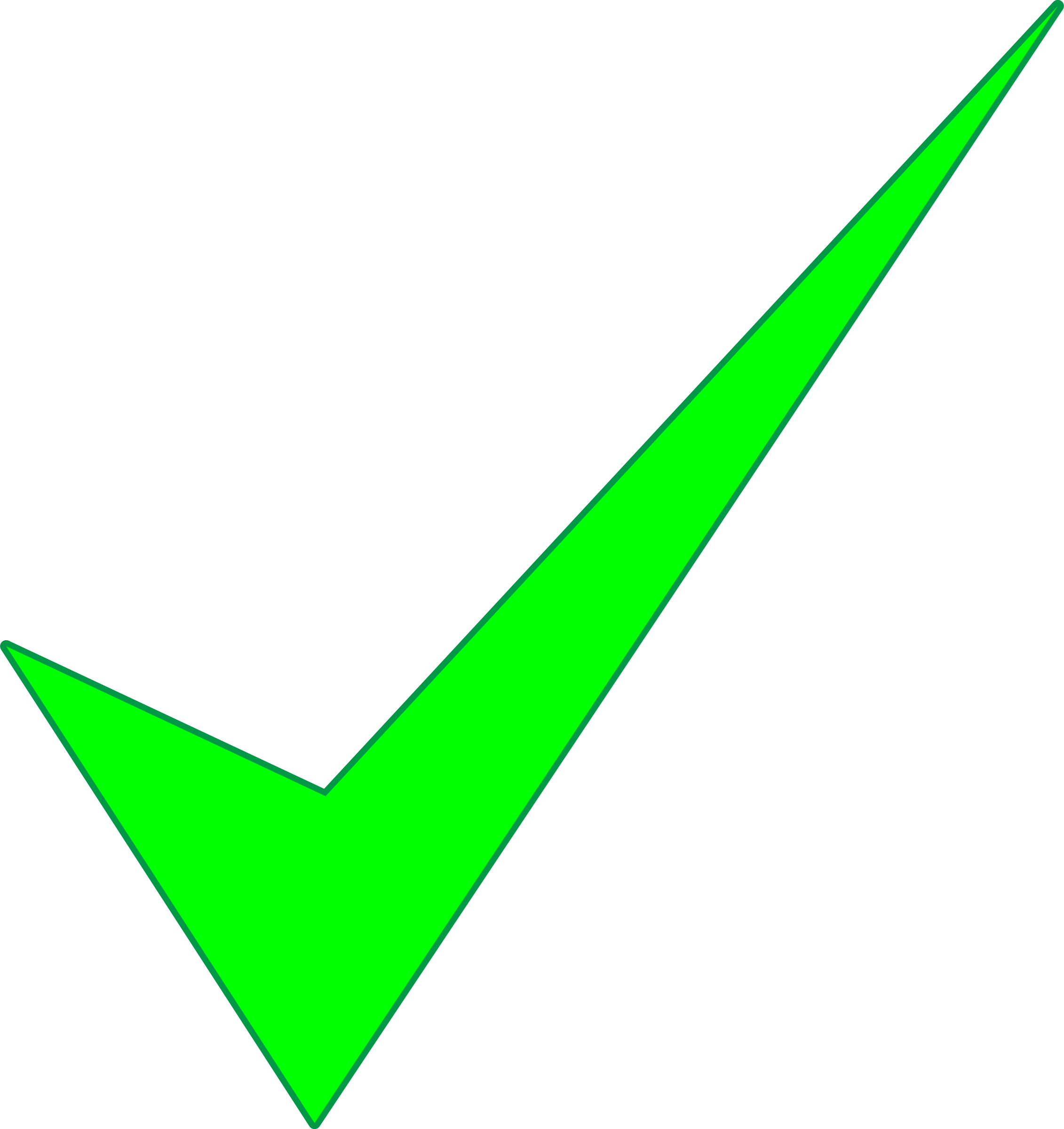 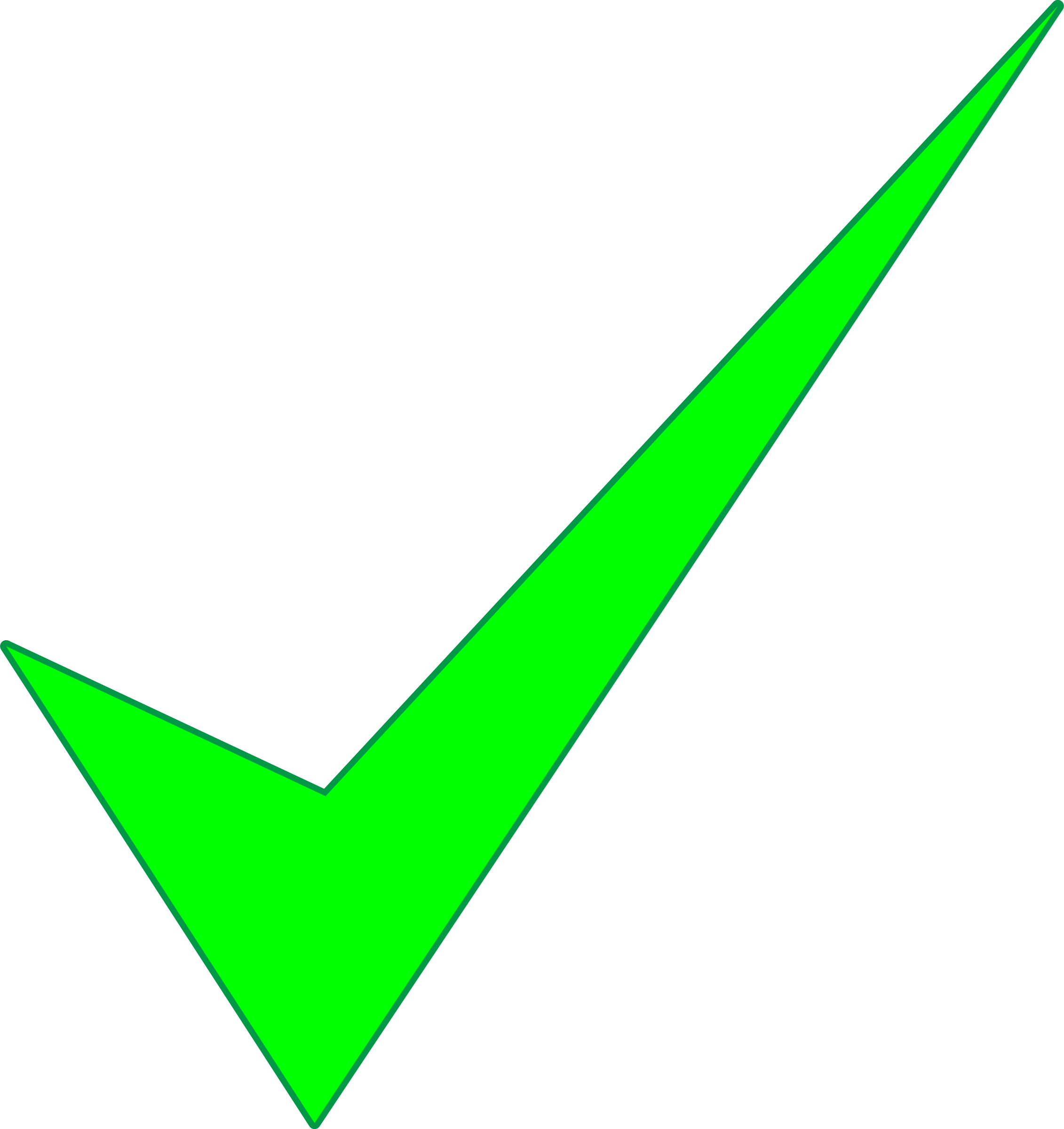 Povrchová eroze
Hluboká eroze
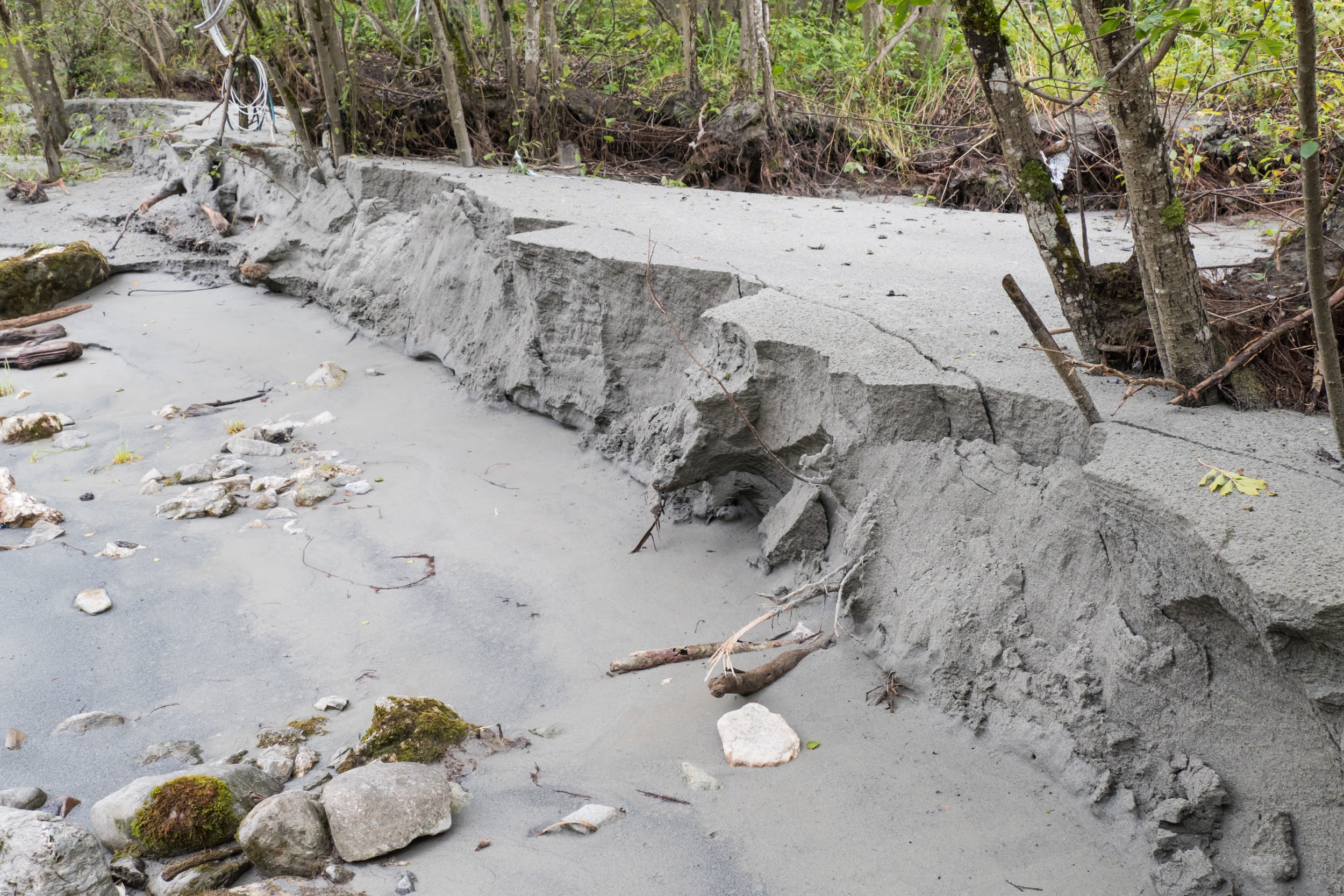 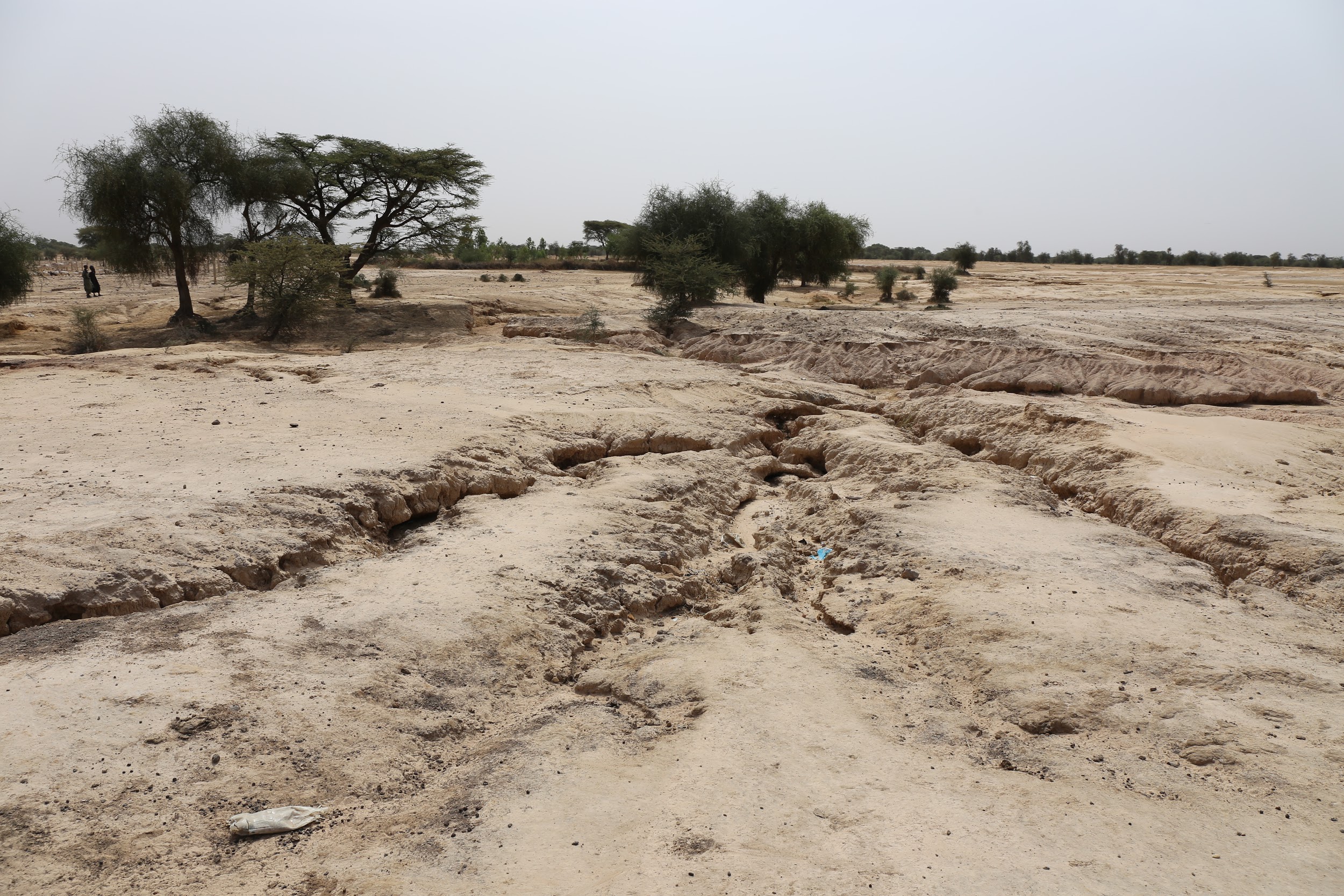 c
b
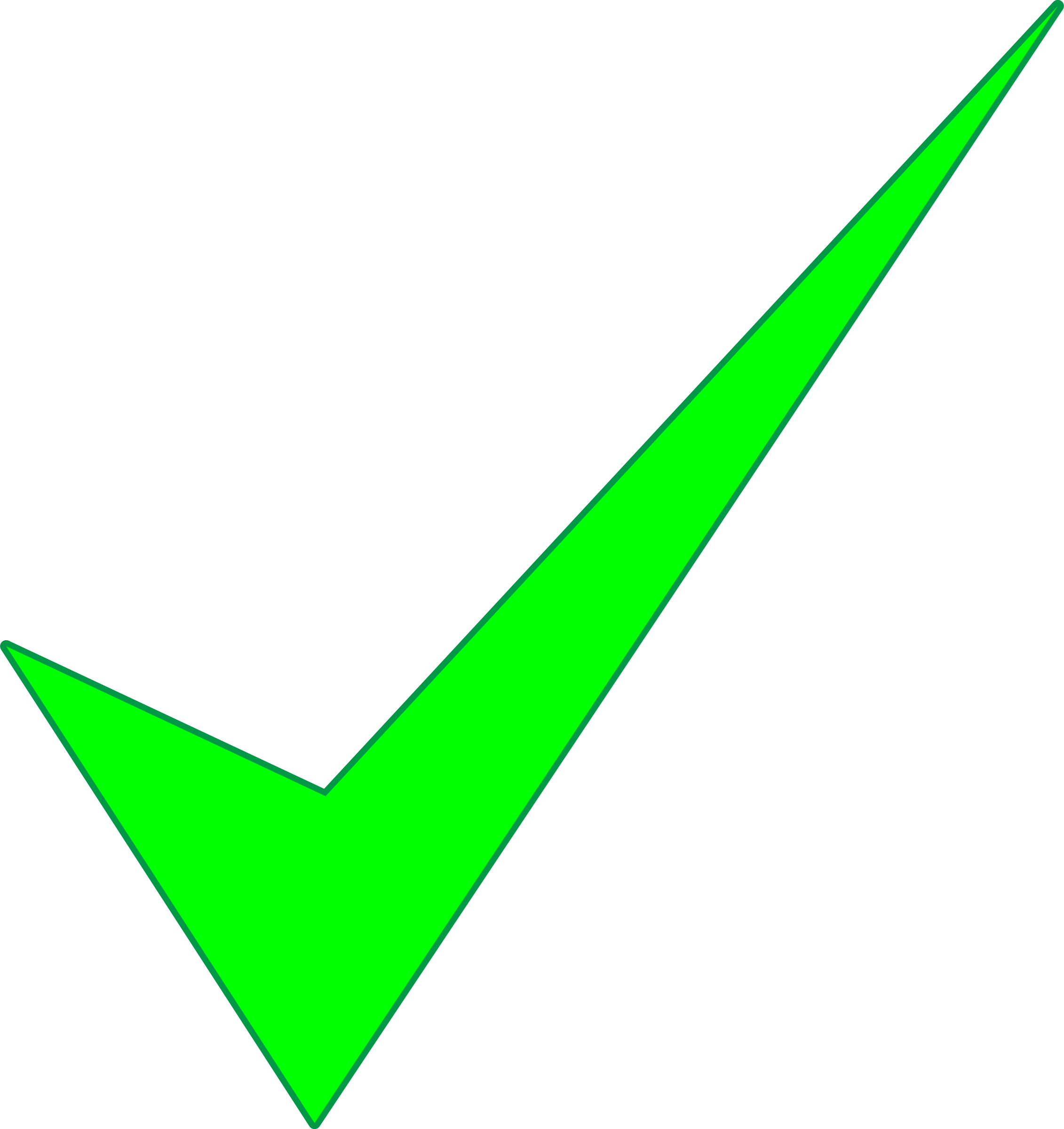 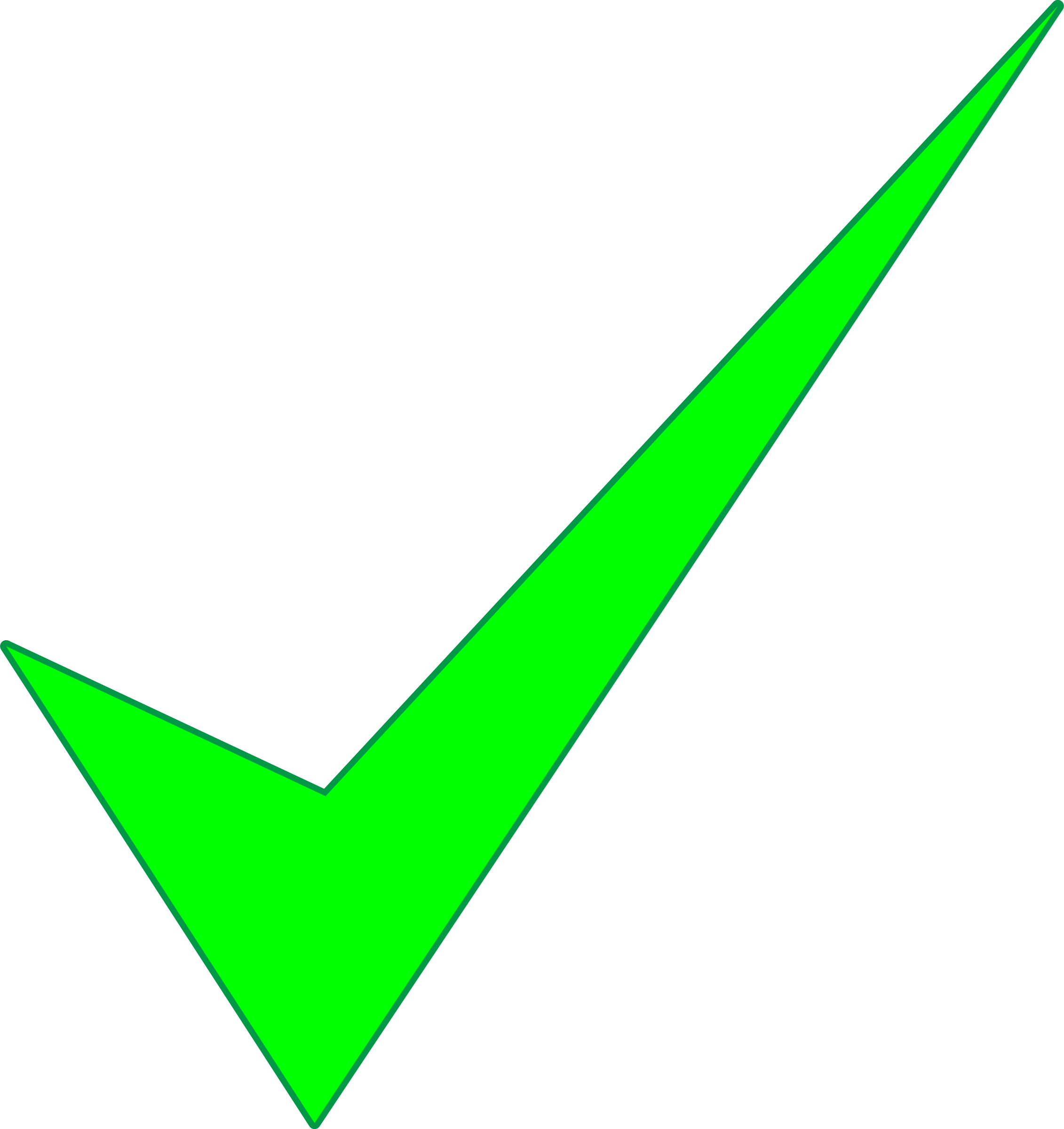 4
2
Potoční eroze
Spadová eroze
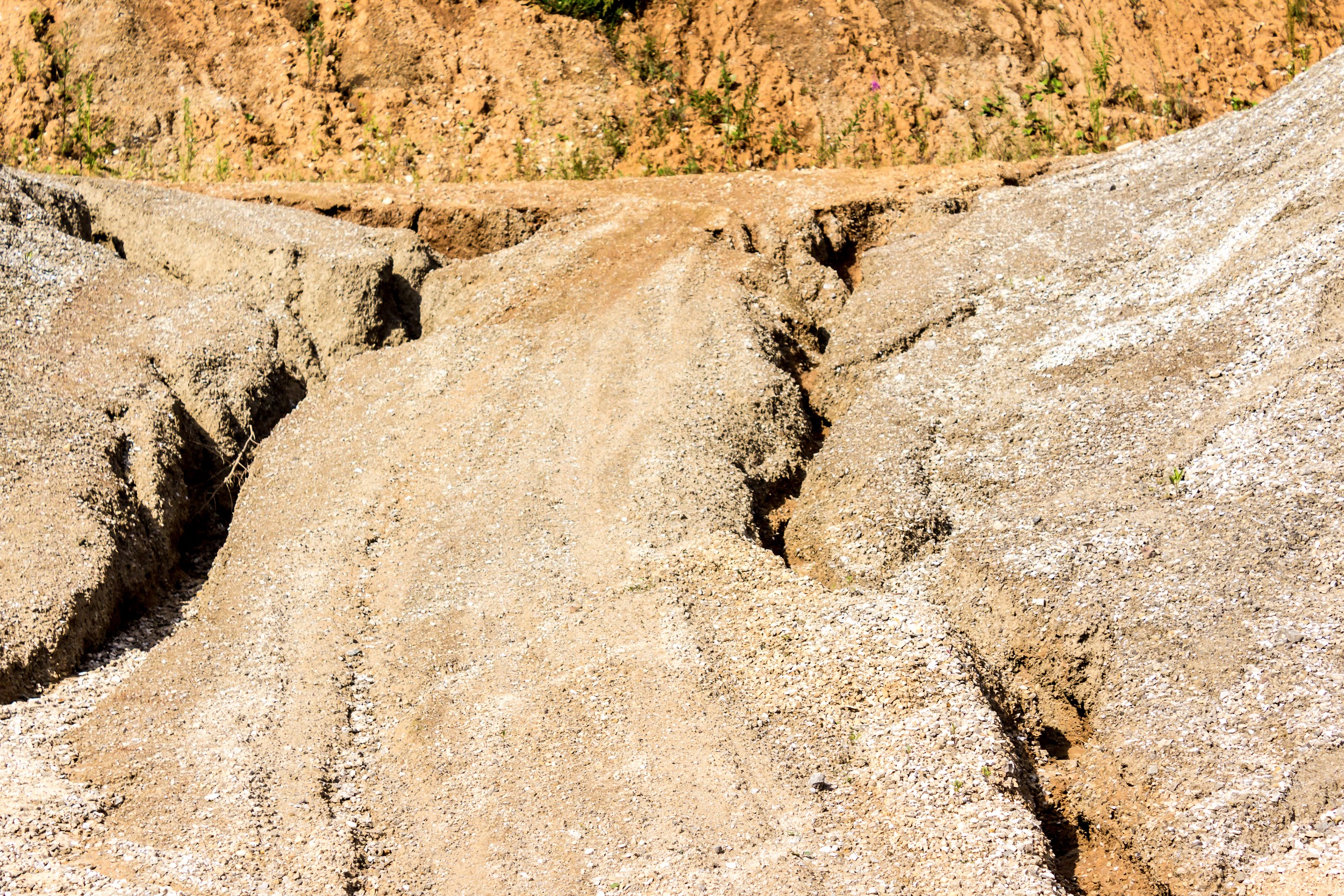 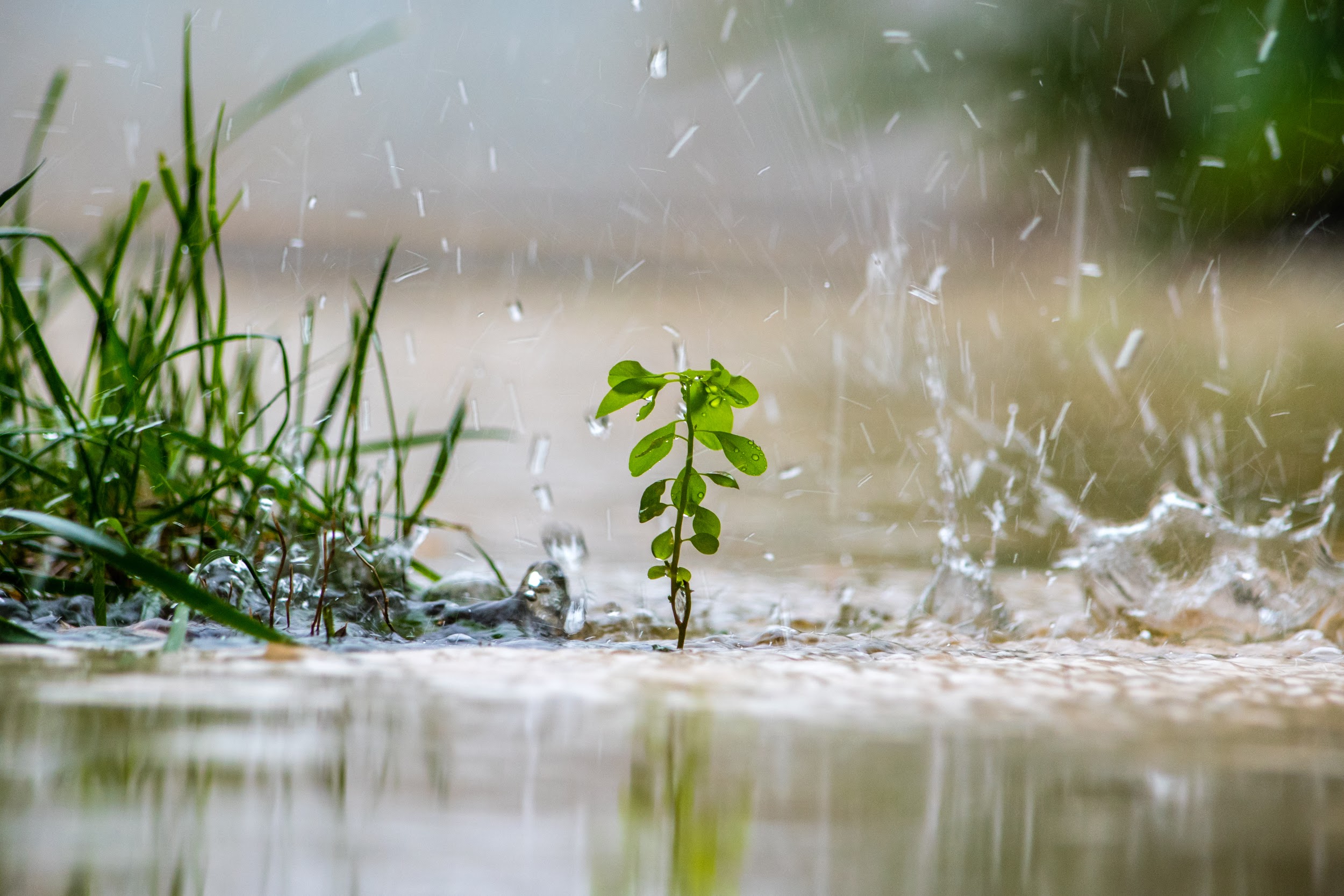 a
d
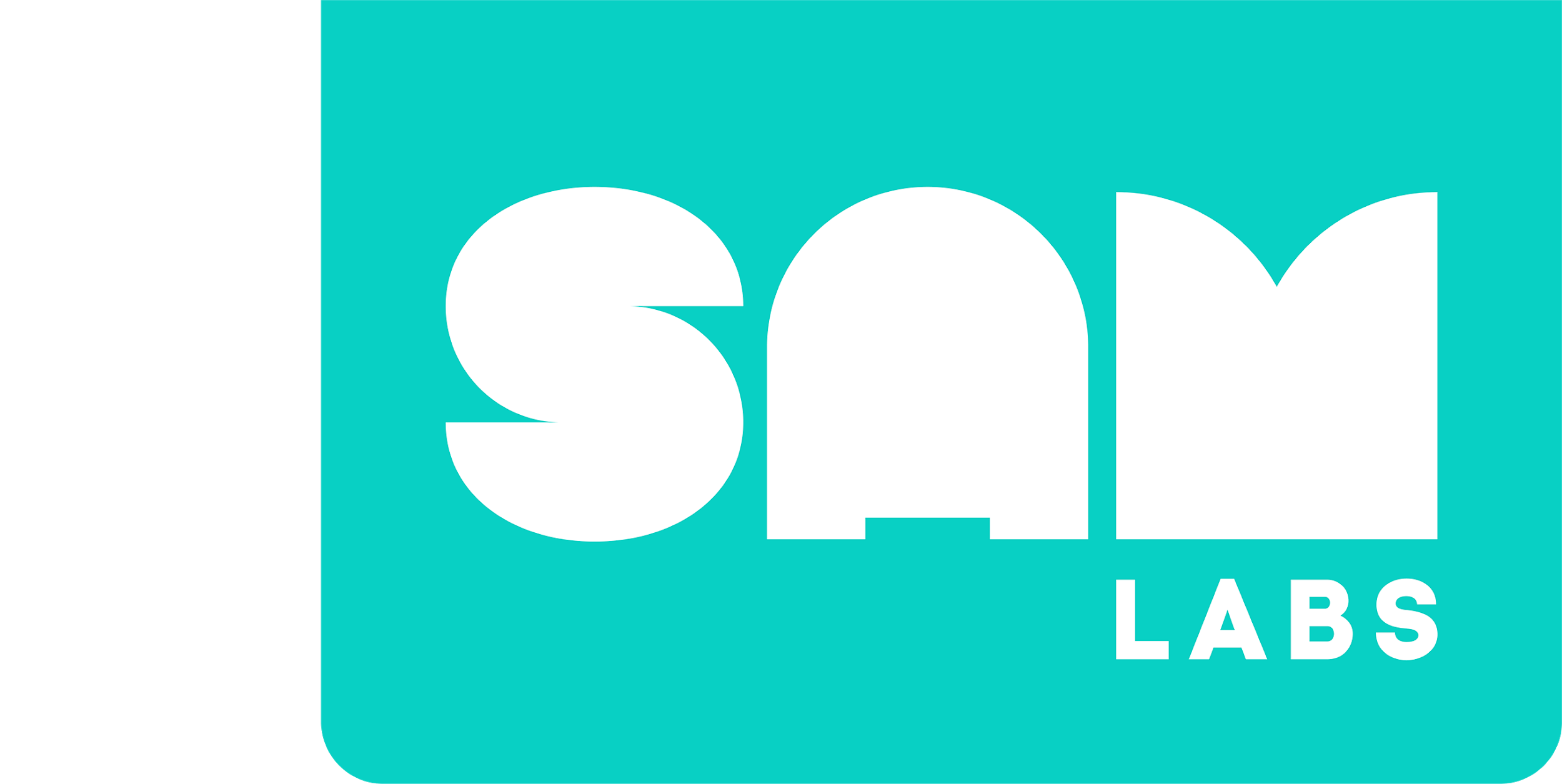 Mini lekce
Ve skupinách prozkoumejte typ vodní eroze, který vám byl přidělen. Za 5 minut budete prezentovat svá zjištění pro zbytek třídy.
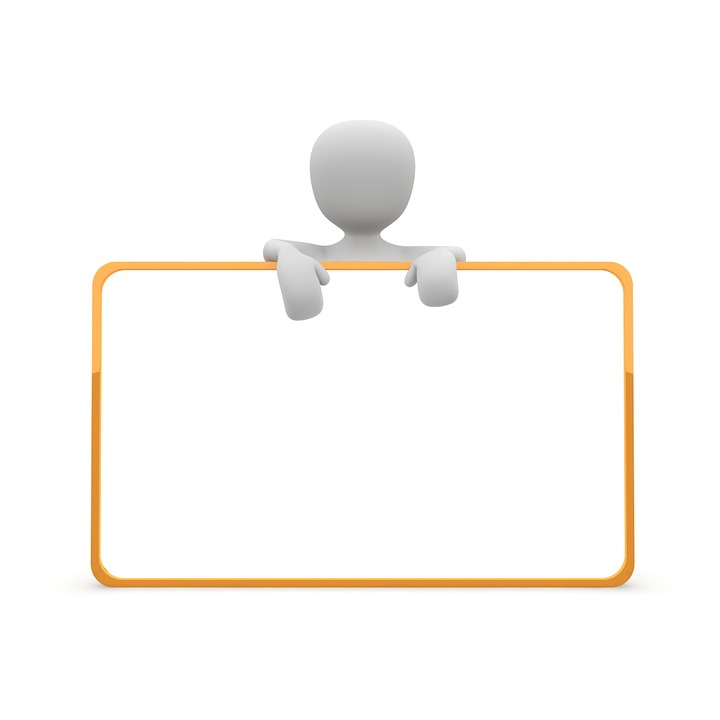 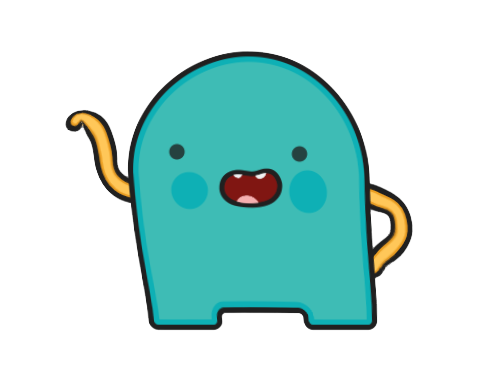 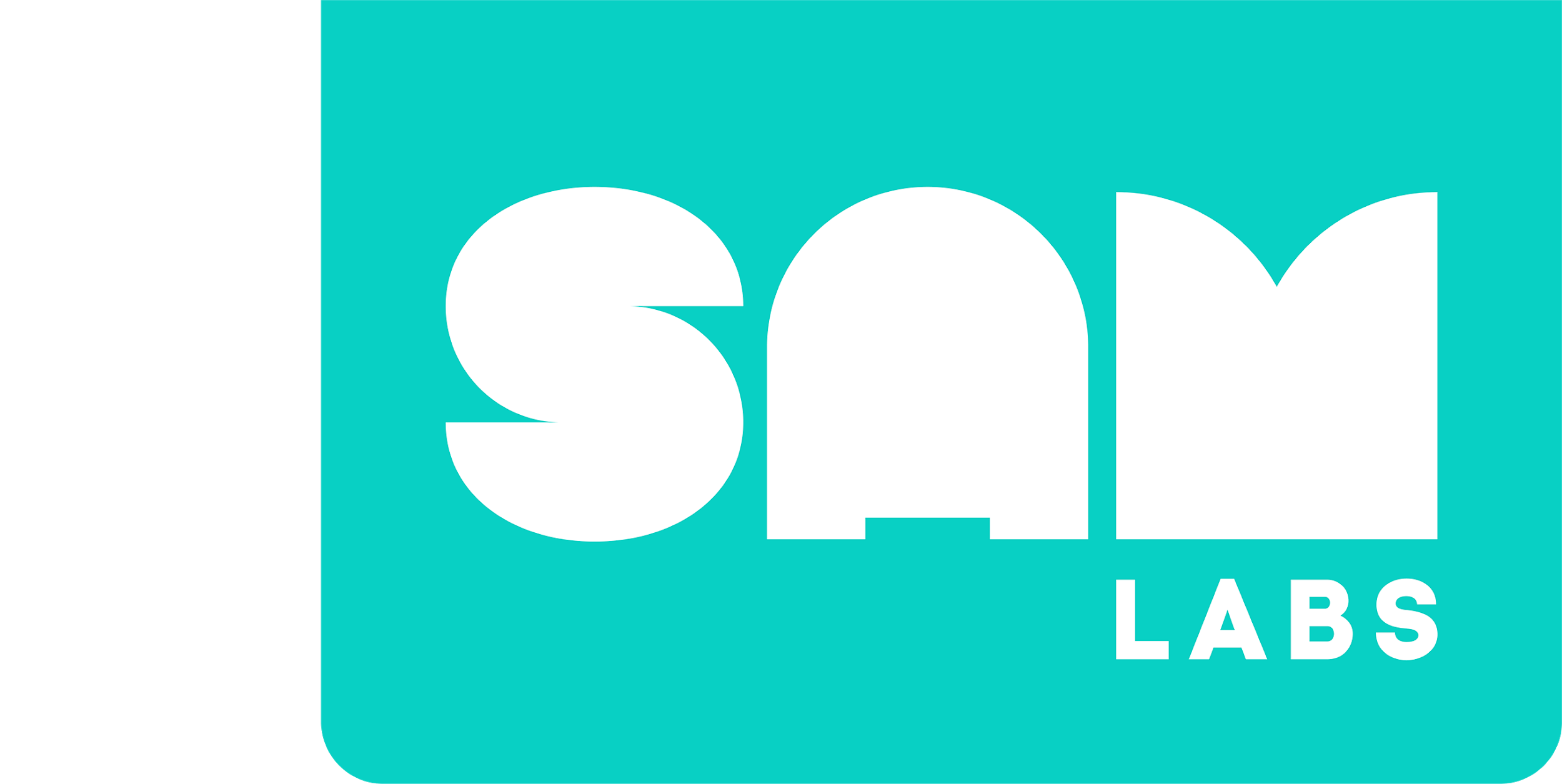 Klíčová slova
Aktivita v pracovním listě:
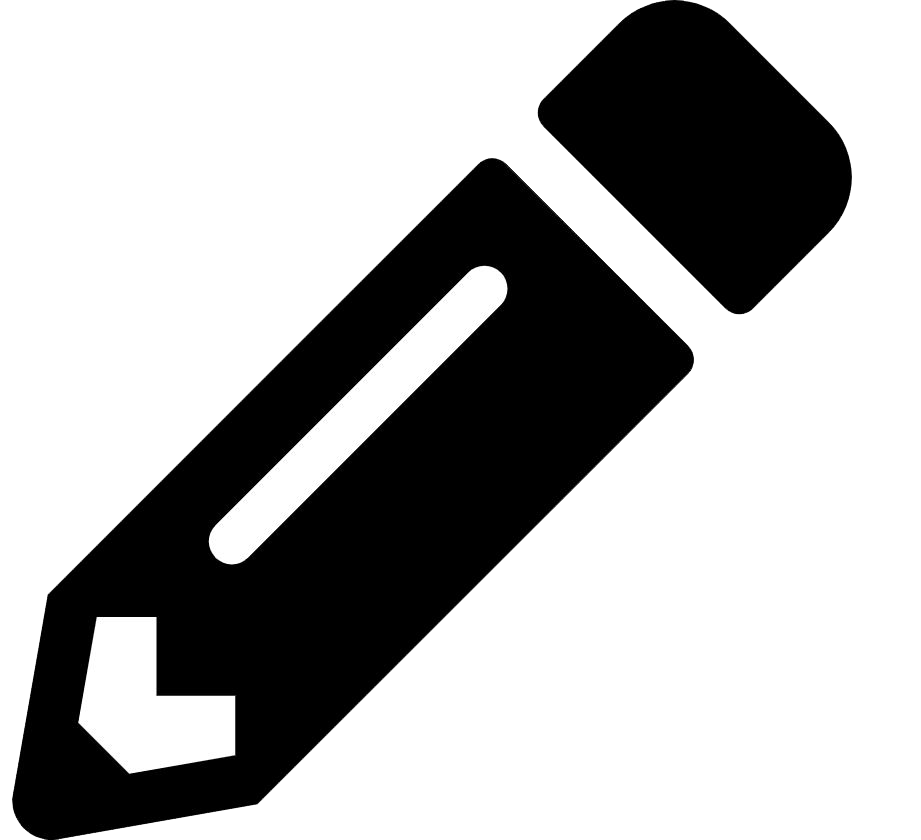 Povrchová eroze
Vodní eroze
Spadová eroze
Hluboká eroze
Potoční eroze
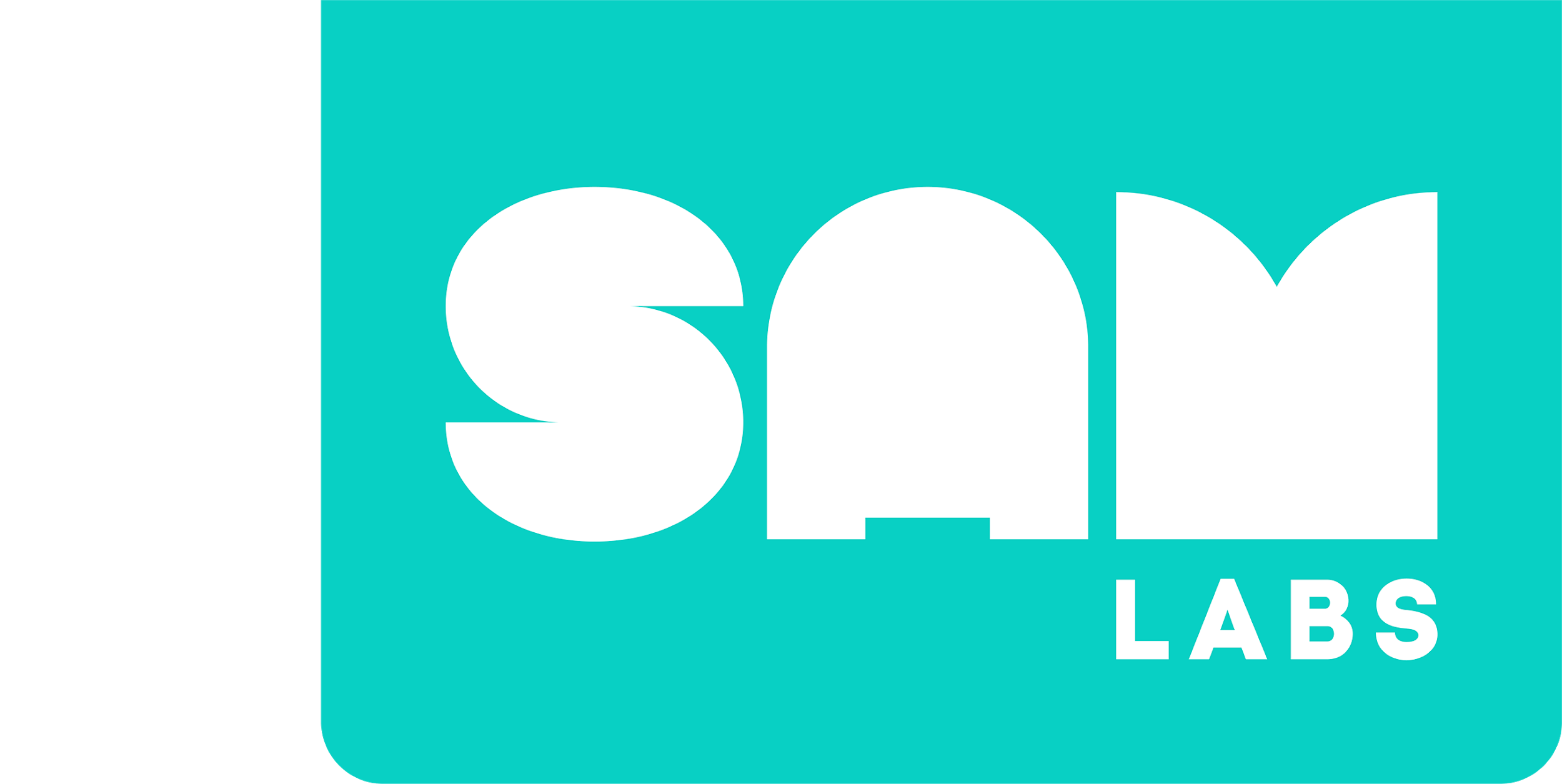 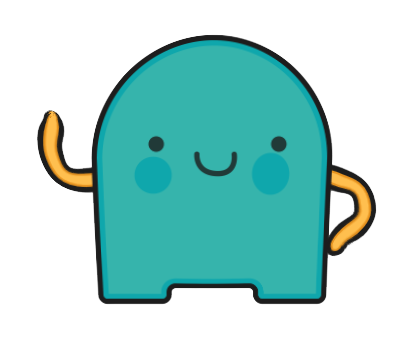 Diskuse a test
Kolik existuje druhů vodní eroze?
 
Tři
Čtyři
Pět
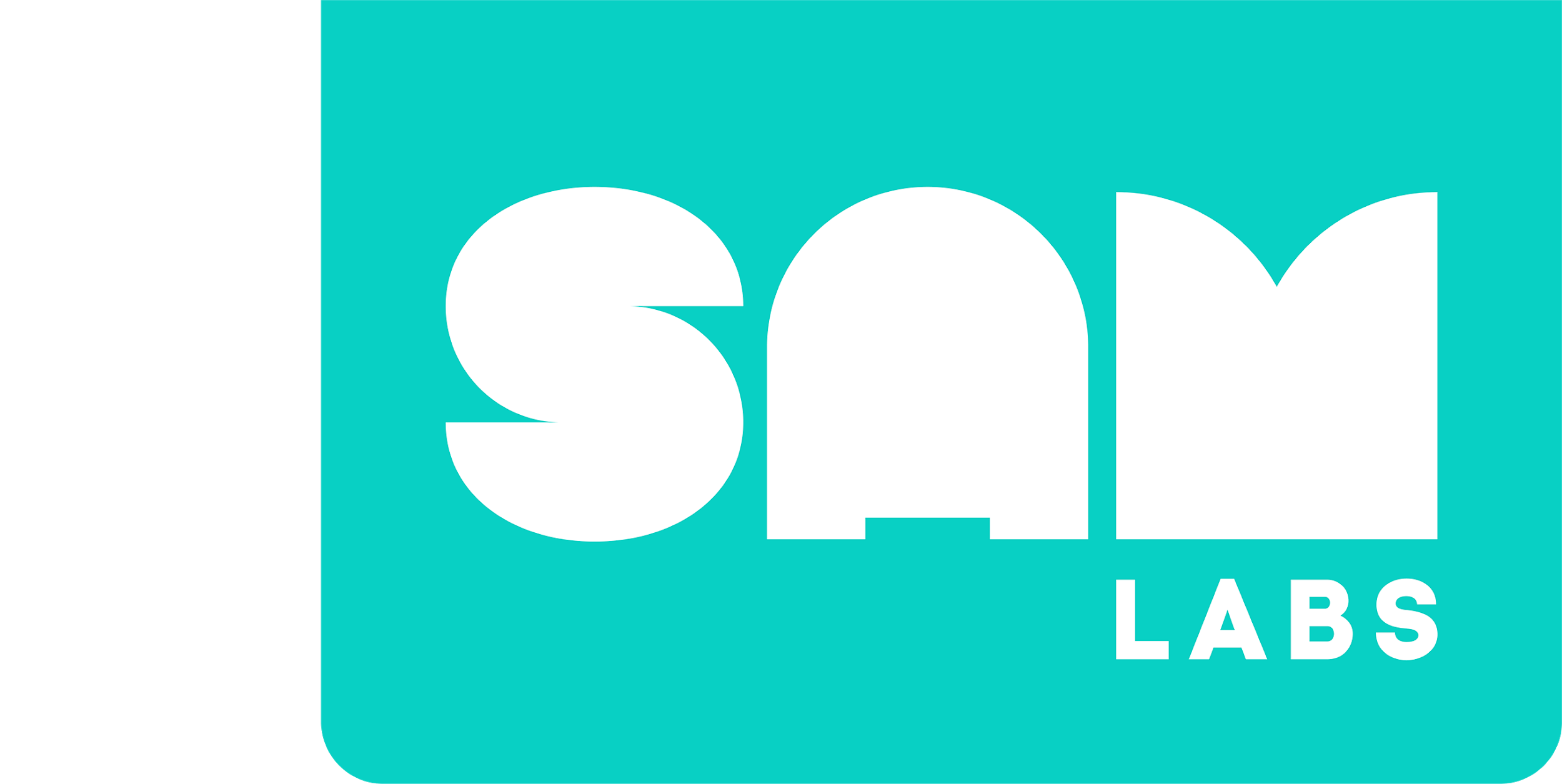 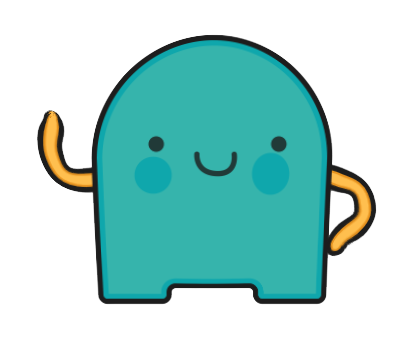 Diskuse a test
Kolik existuje druhů vodní eroze?
 

b.  Čtyři
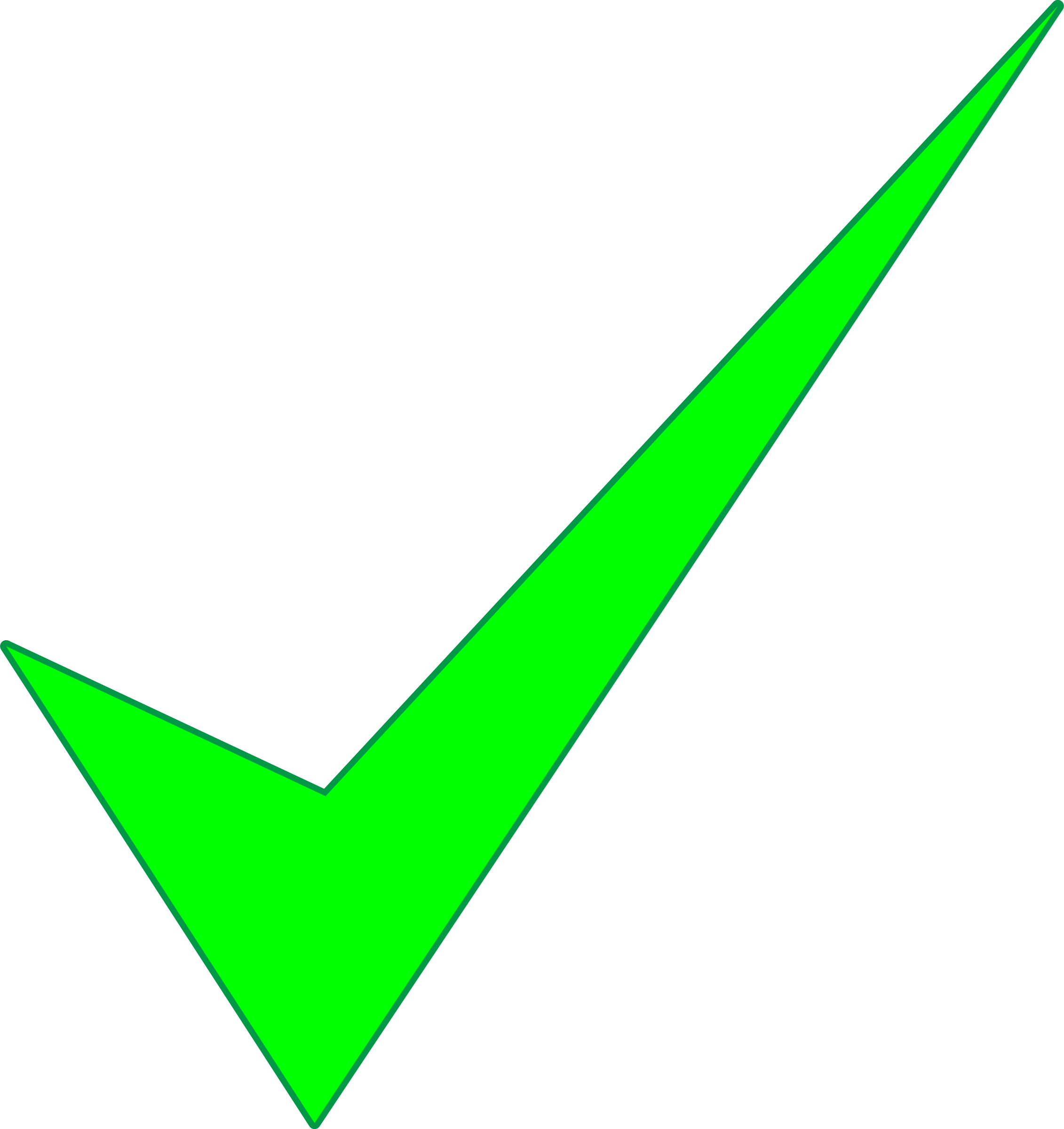 2.   Jak můžeme ochránit krajinu od eroze?
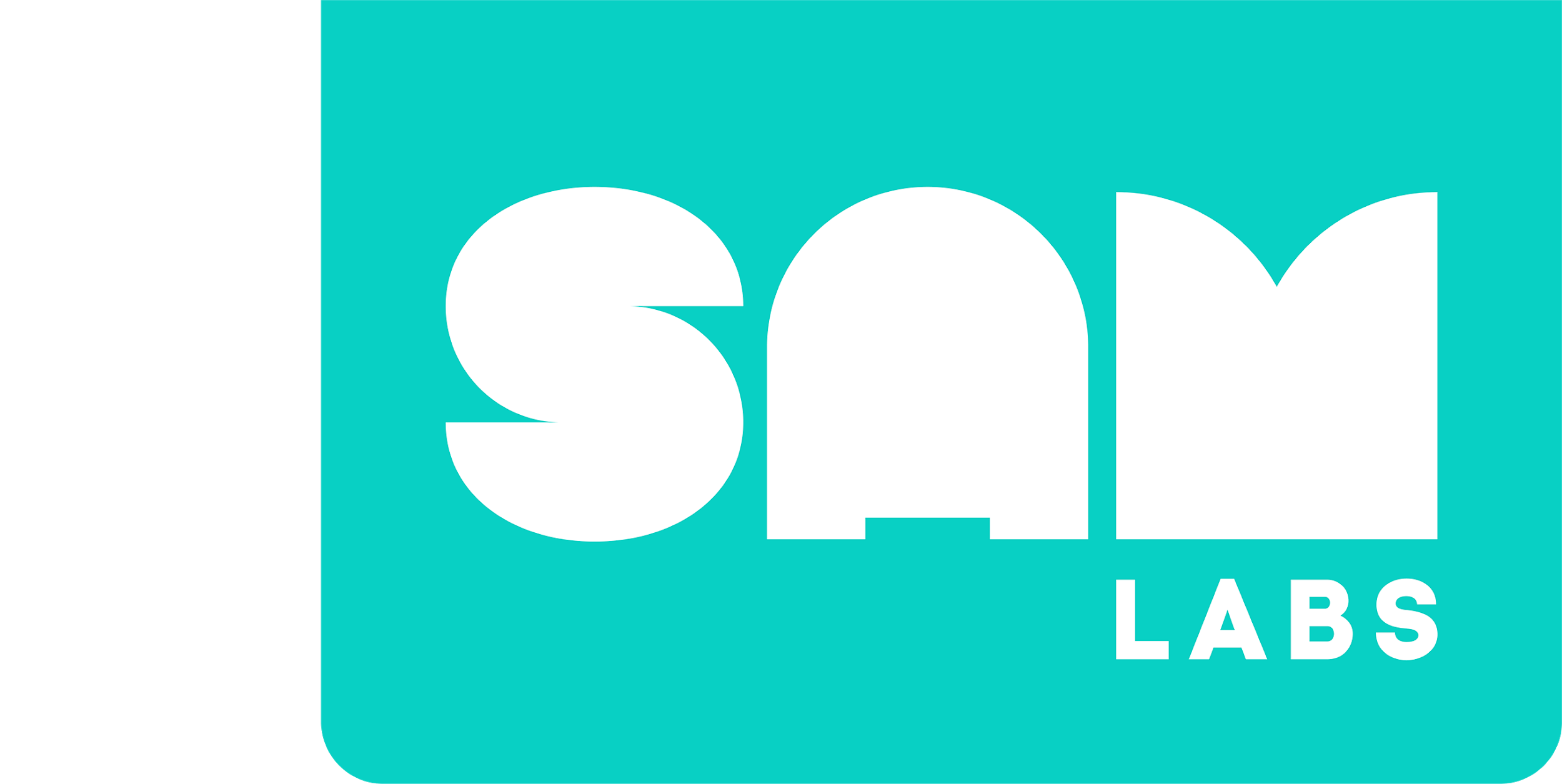 Tvorba!
Vytvořte systém pro ovládání rychlosti DC Motoru
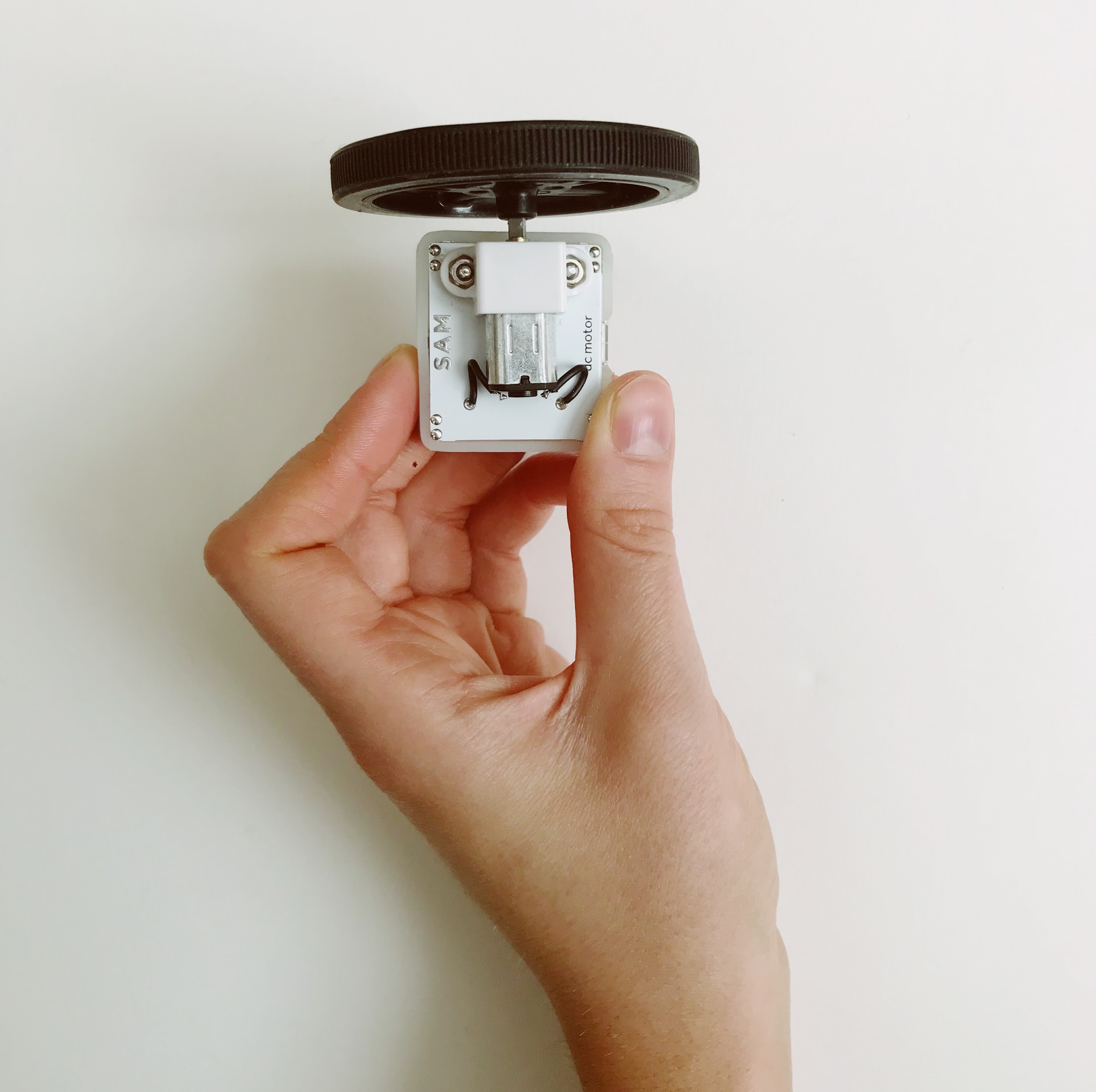 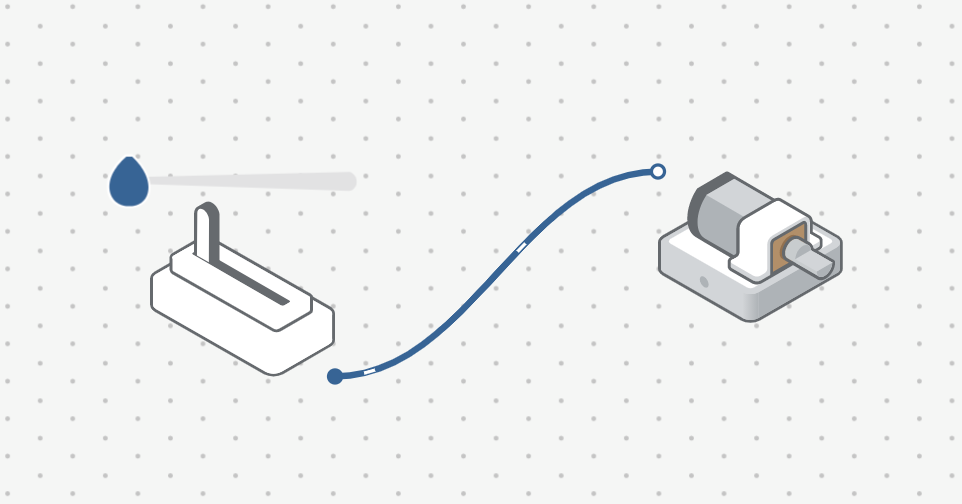 Posuvník
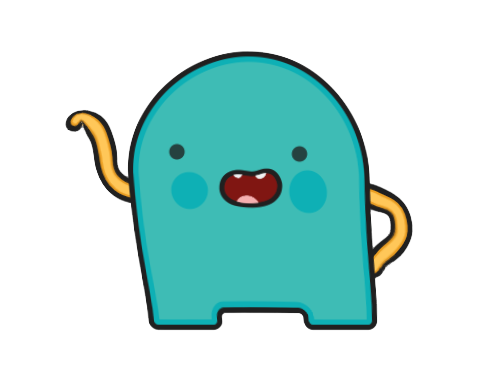 Posuvník určuje, jak rychle se DC Motor točí! Otestujte systém.
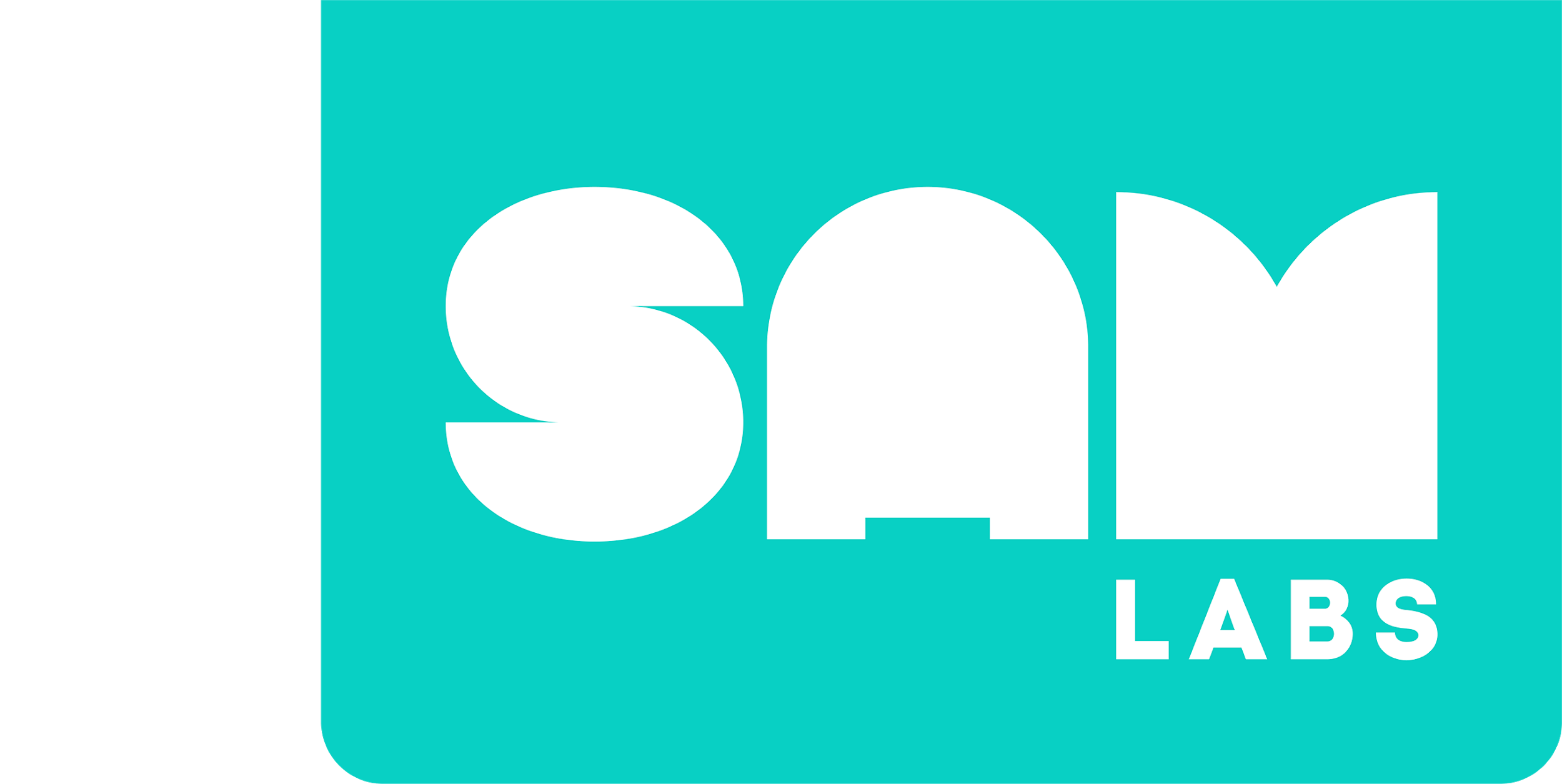 Výzva 1
Vytvořte systém simulující vlny
DC Motor lze zasunout do žlutého podvozku
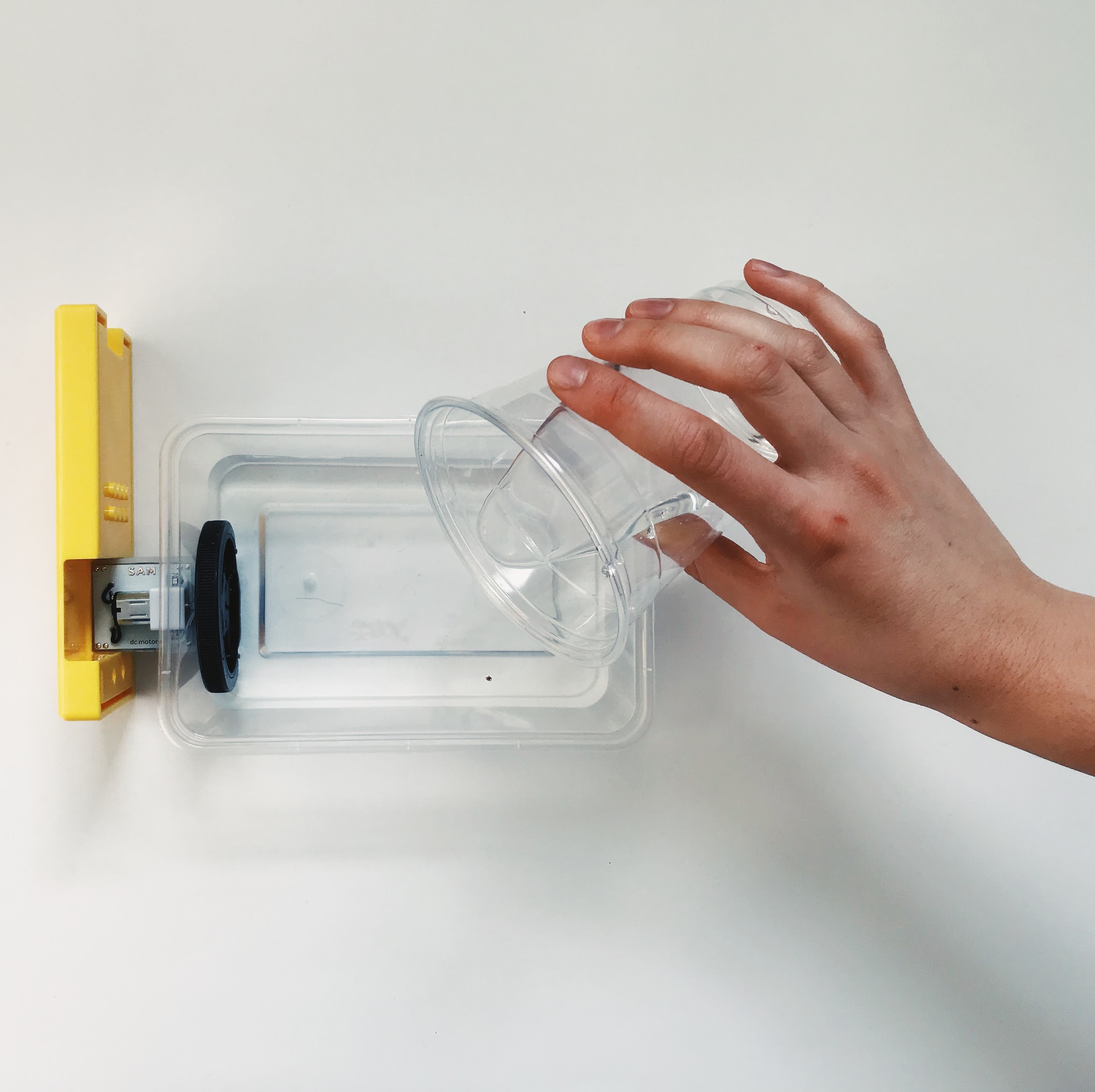 Díra musí být dostatečně velká, aby kovová osička DC Motoru prošla a byla schopna se otáčet.
Nalijte cca 2-3 centimetry vody
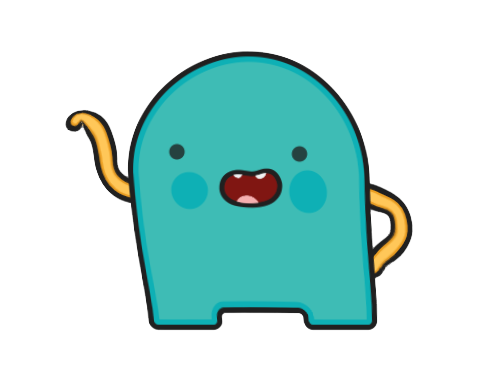 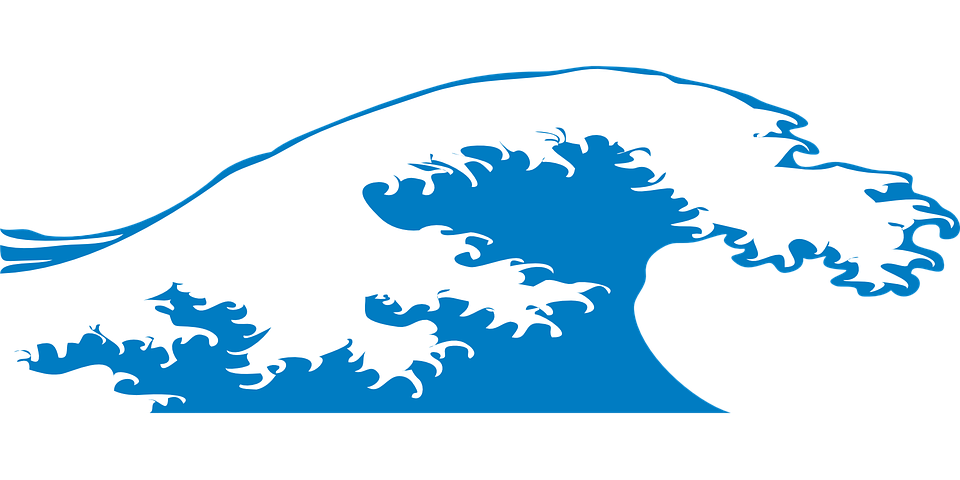 Vytvořte vlny!
Zajistěte, aby se kolo mohlo otáčet
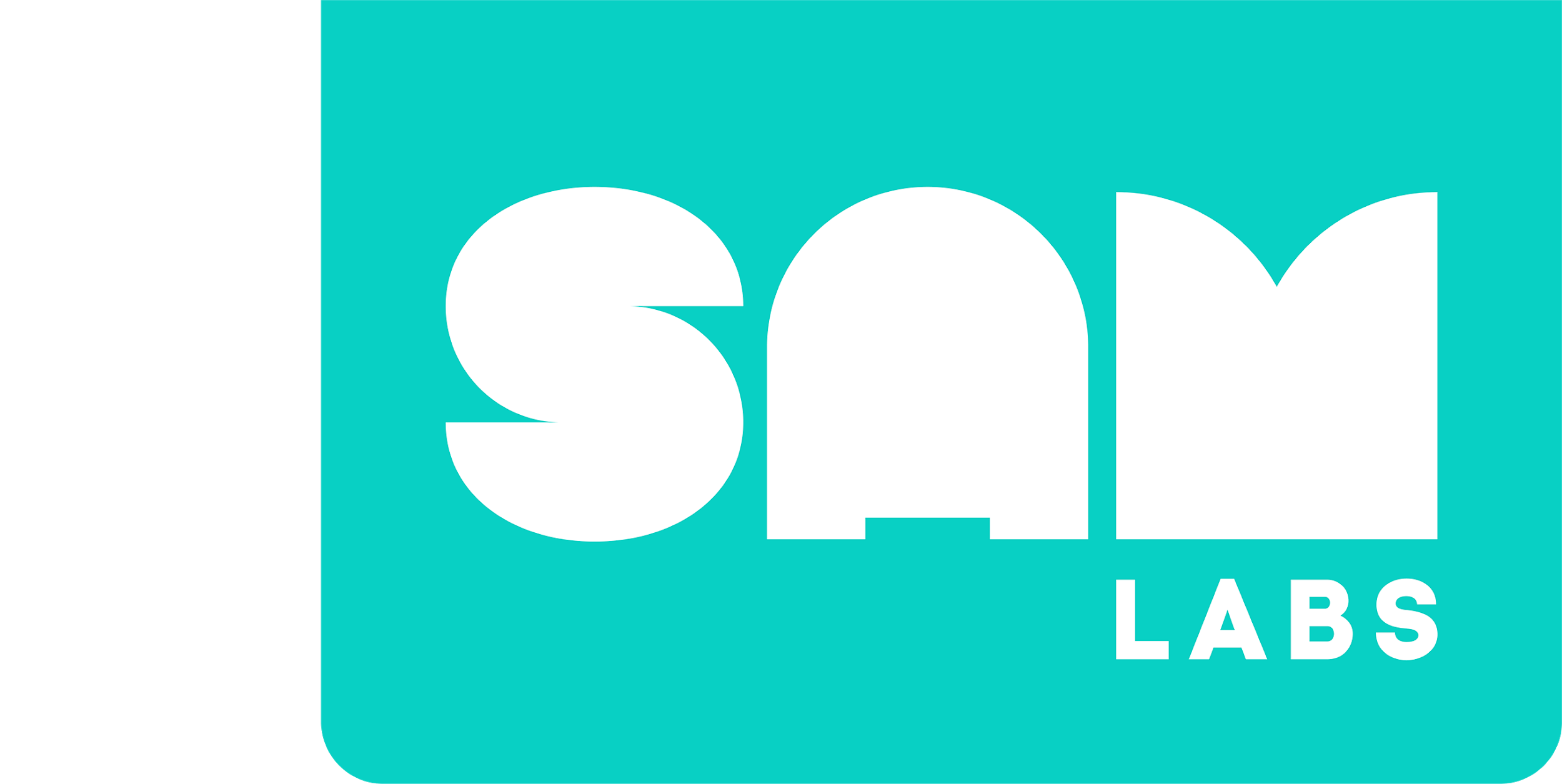 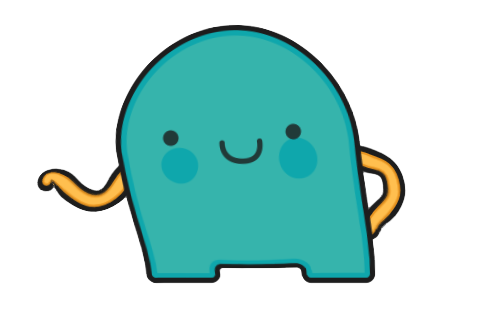 Kontrola porozumění
Jaký výrok o vstupu je pravdivý?

Posuvník je variabilní vstup.
Posuvník je true/false vstup.
Posuvník je variabilní a také true/false vstup.
2.	Co jsou 4 základní důvody eroze?

Vítr, voda, led, gravitace
Vítr, voda, led, blesk
Voda, led, osvětlení, duha
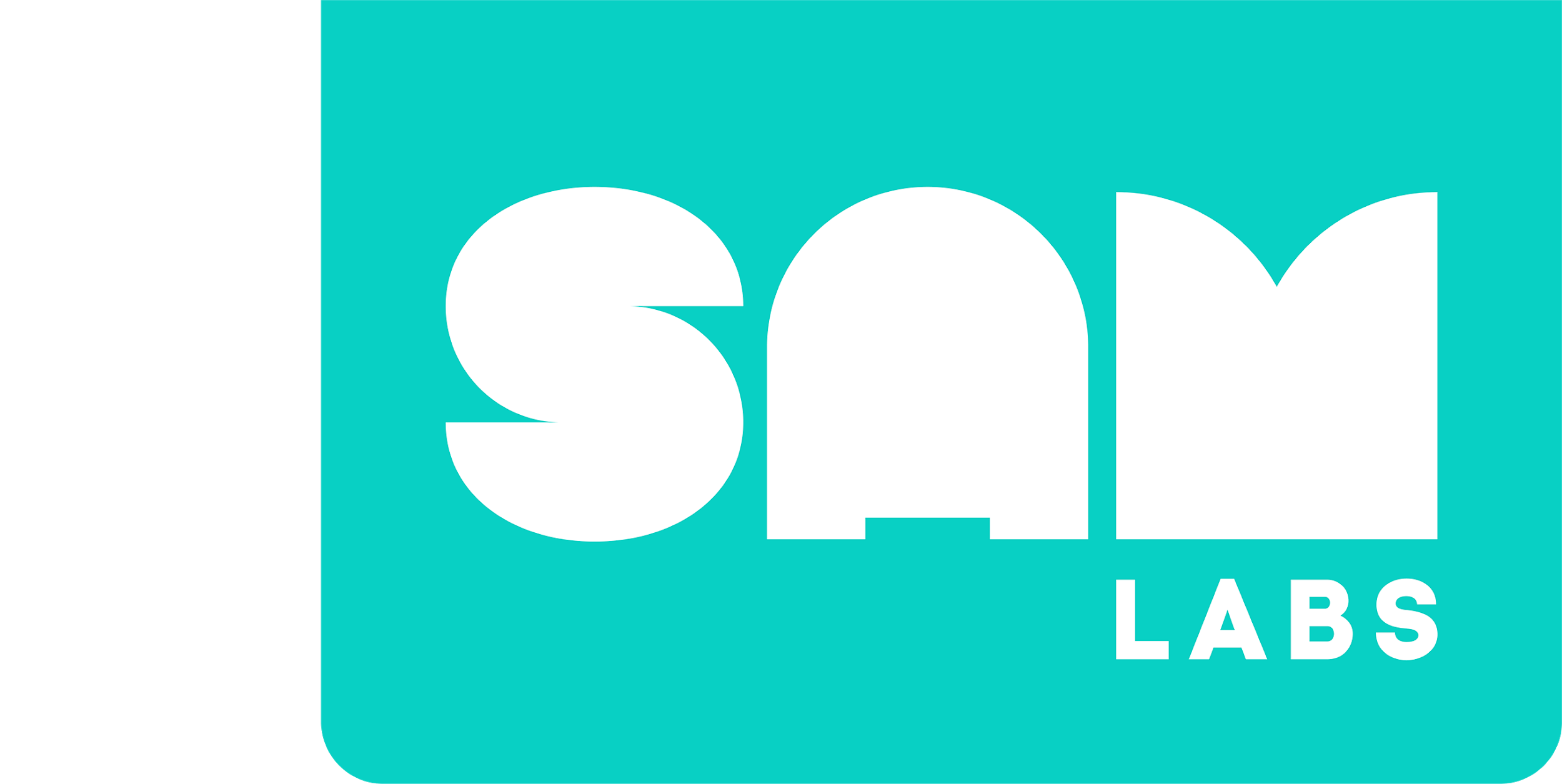 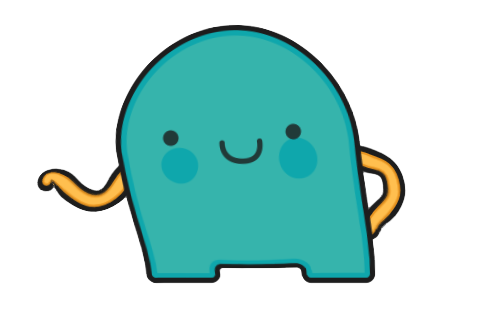 Kontrola porozumění
Jaký výrok o vstupu je pravdivý?

Posuvník je variabilní vstup.
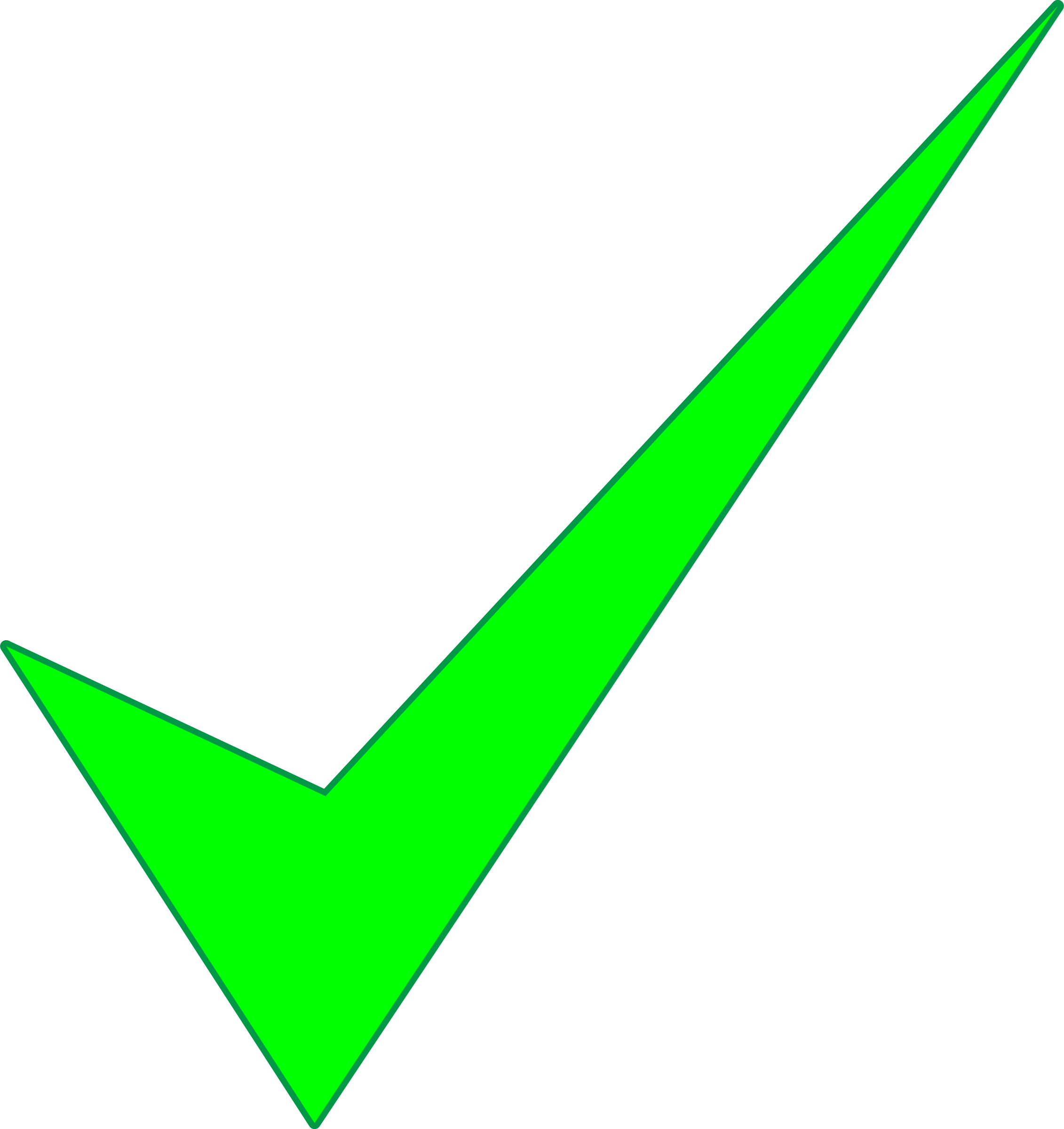 2.	Co jsou 4 základní důvody eroze?

Vítr, voda, led, gravitace
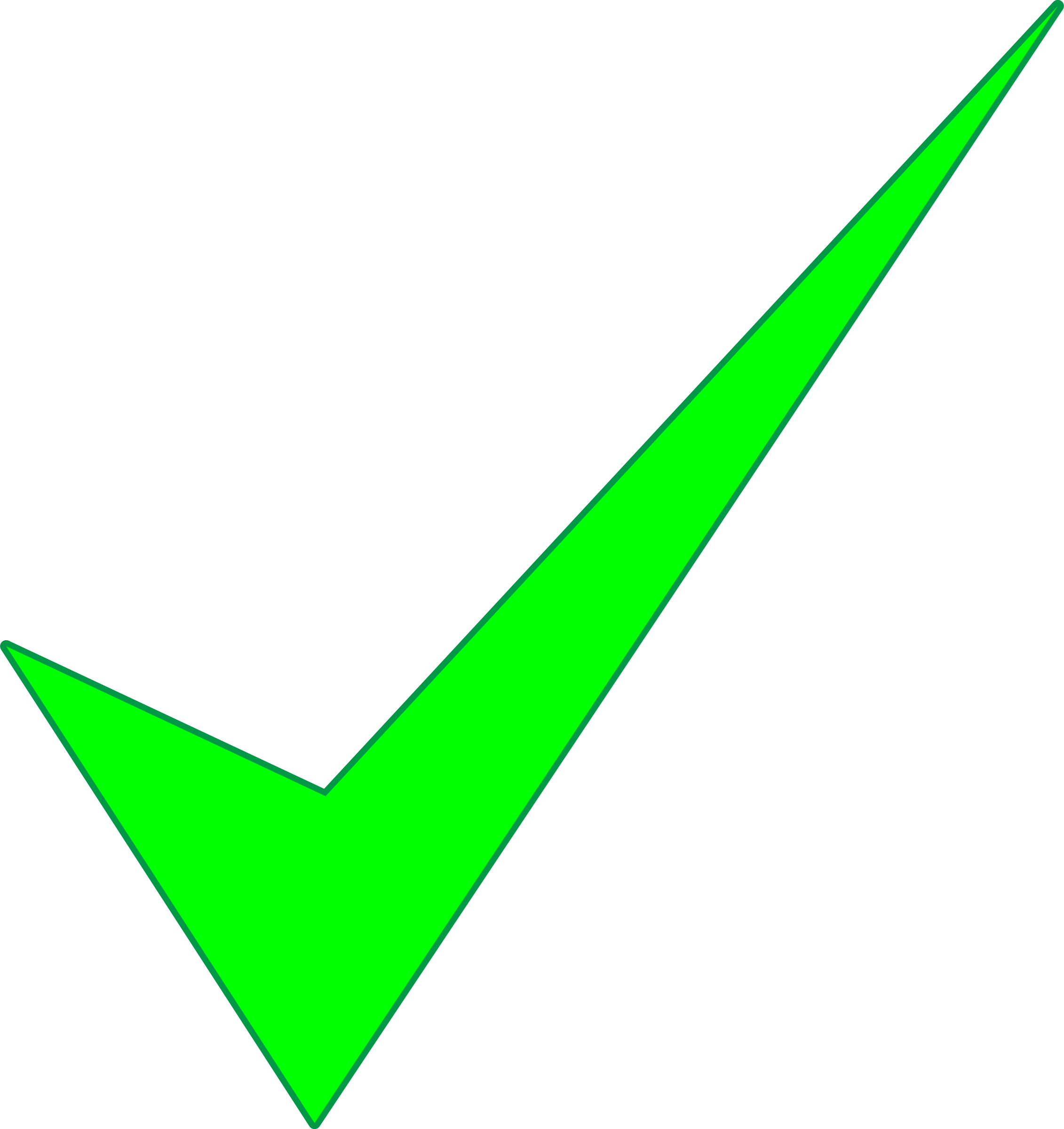 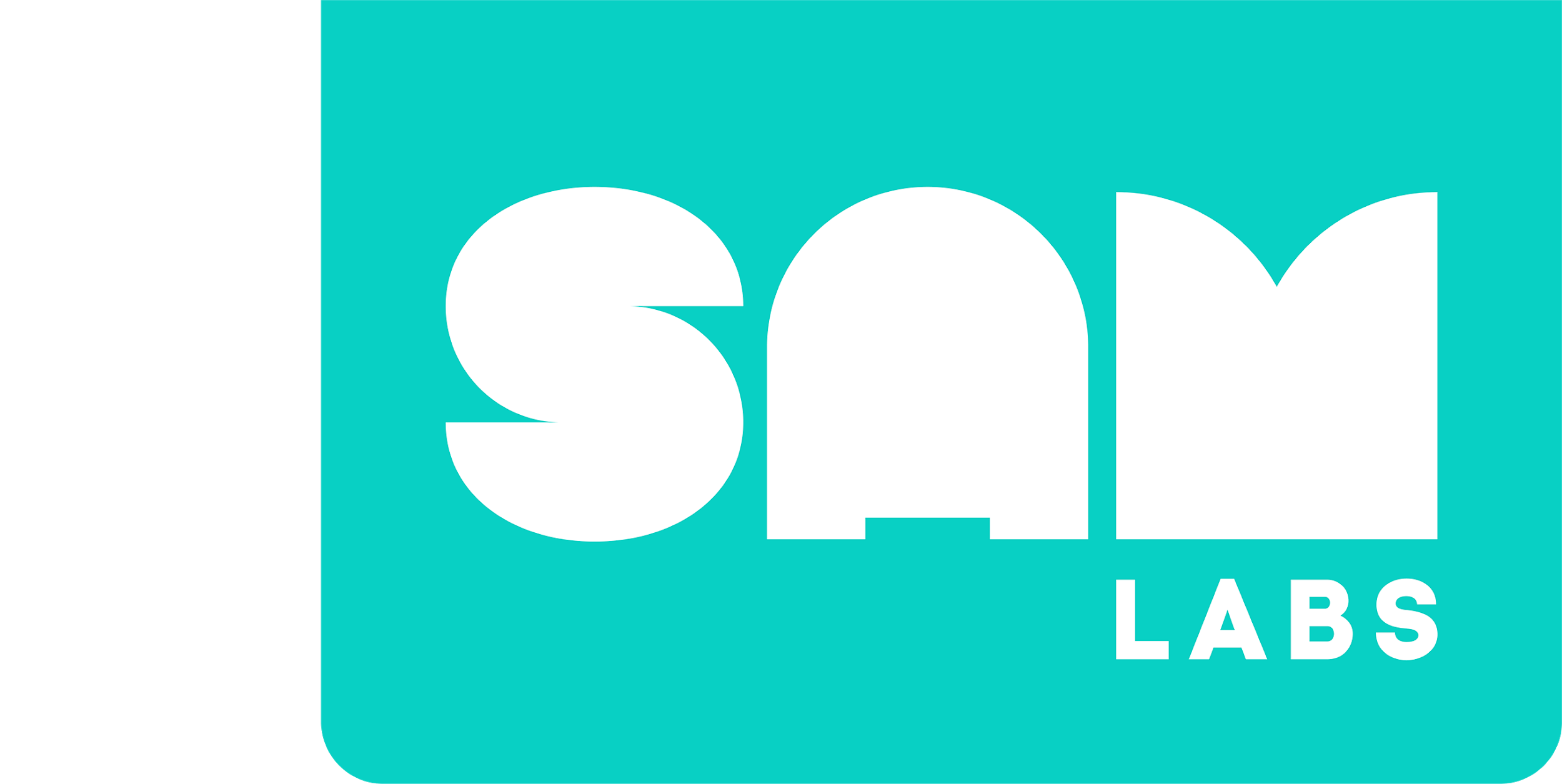 Ladění!
Mohu nějak zesílit vlnobití?
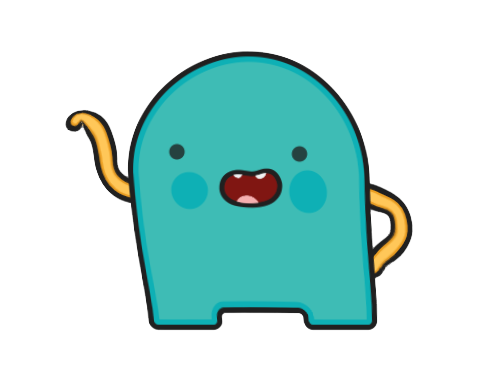 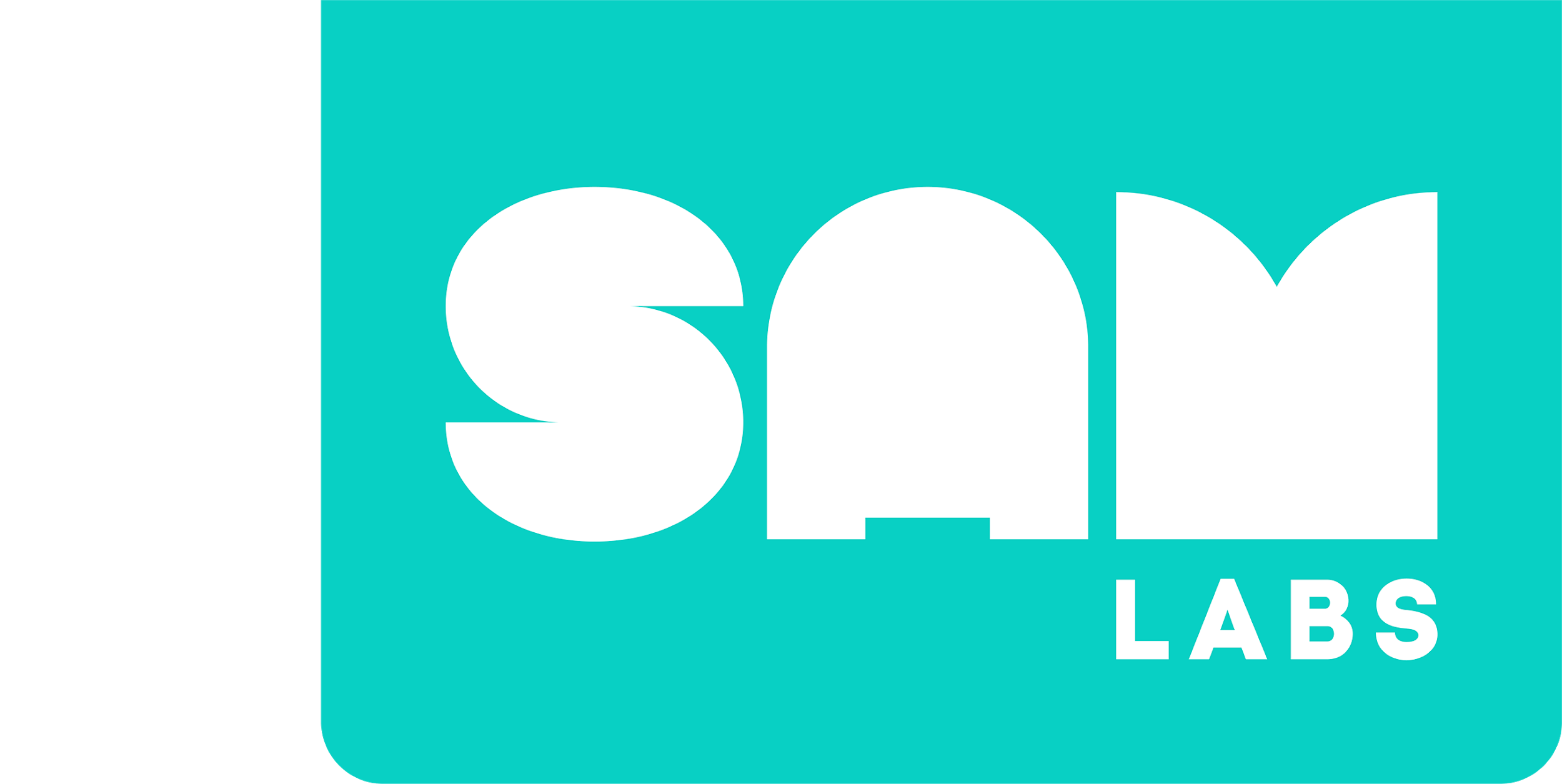 Ladění!
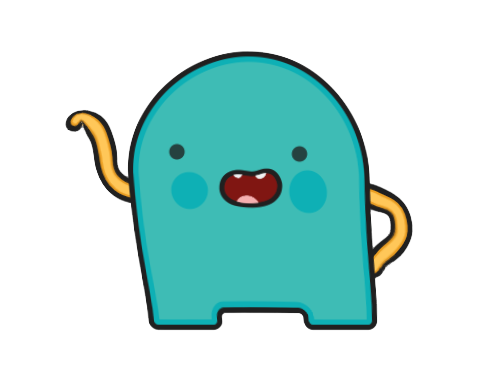 Jak zesílím vlny?
Změna směru
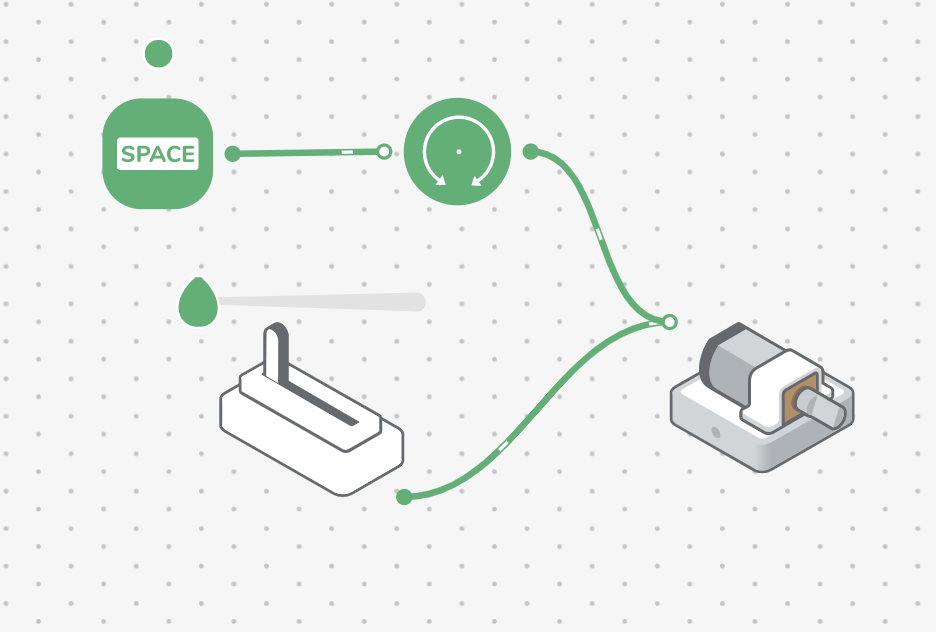 Stisk klávesy: aktivuje změnu směru
Jak změna směru ovlivní vlny?
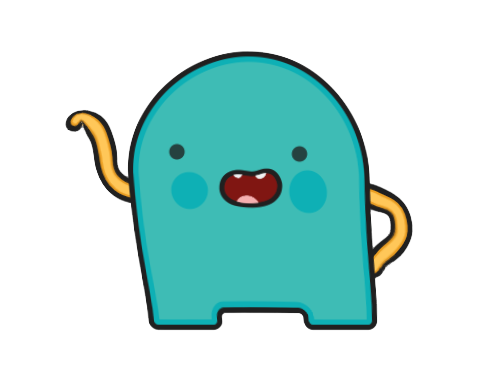 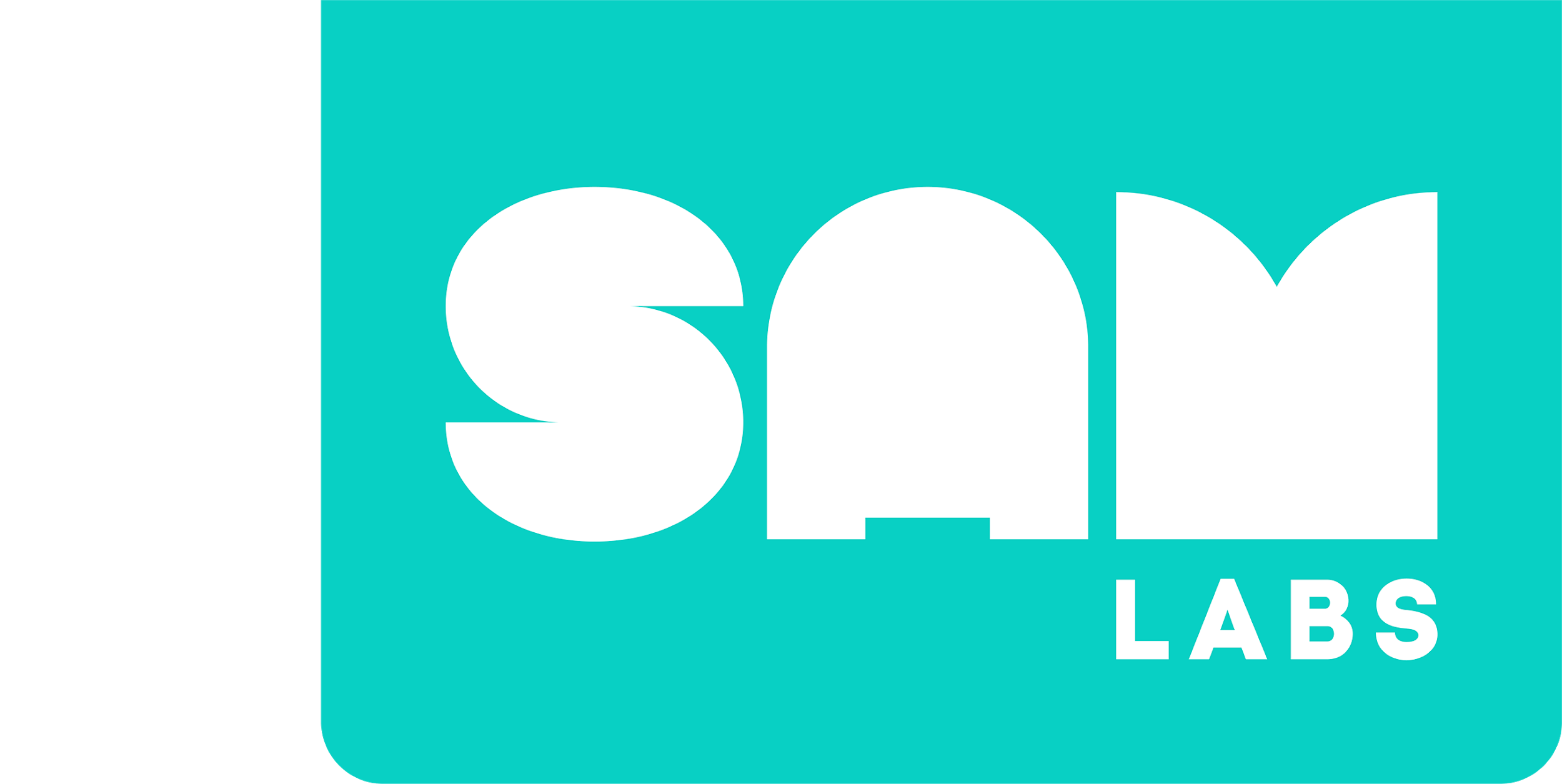 Výzva 2
Vytvořte systém, který bude simulovat vodní erozi
1
2
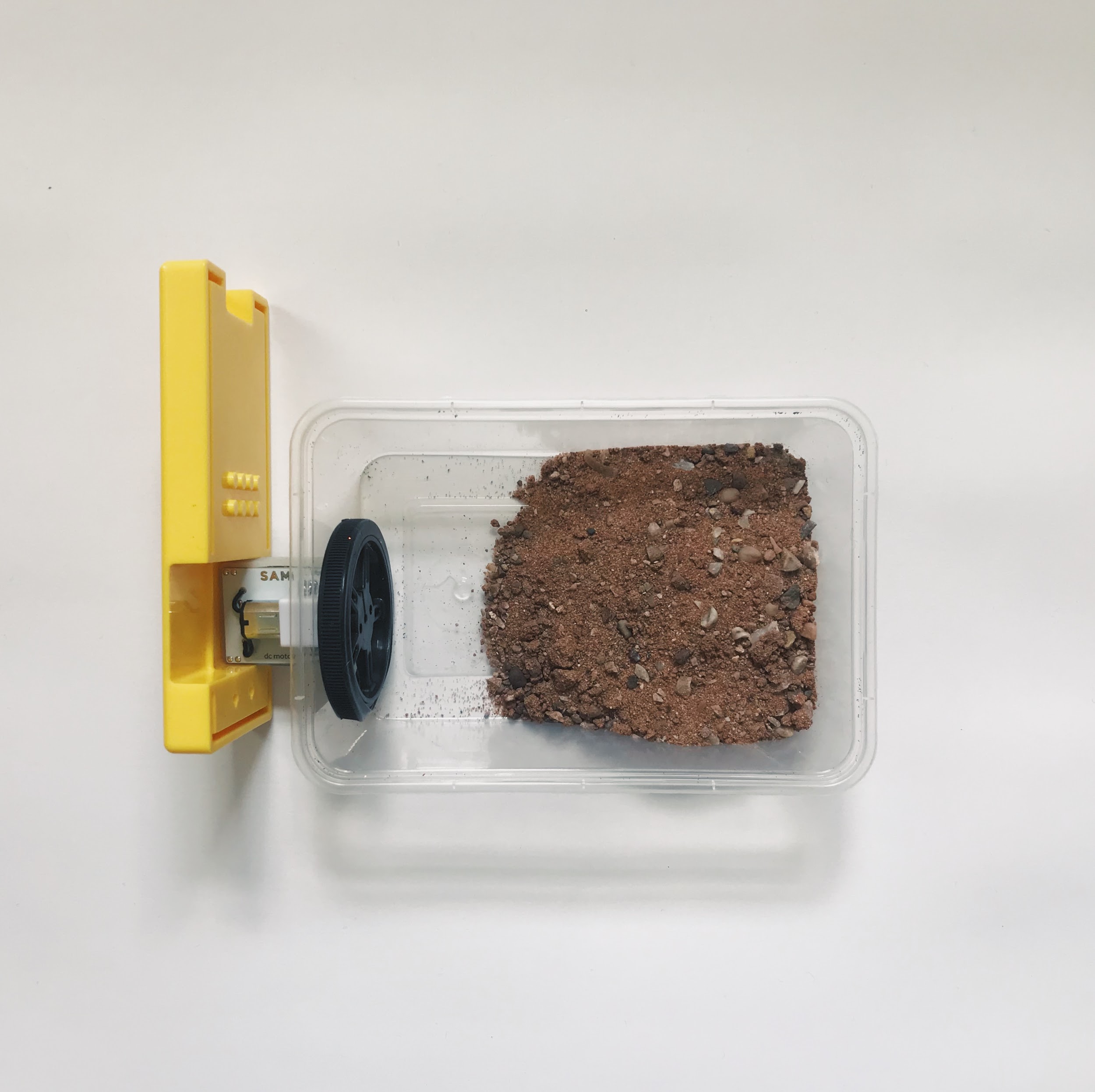 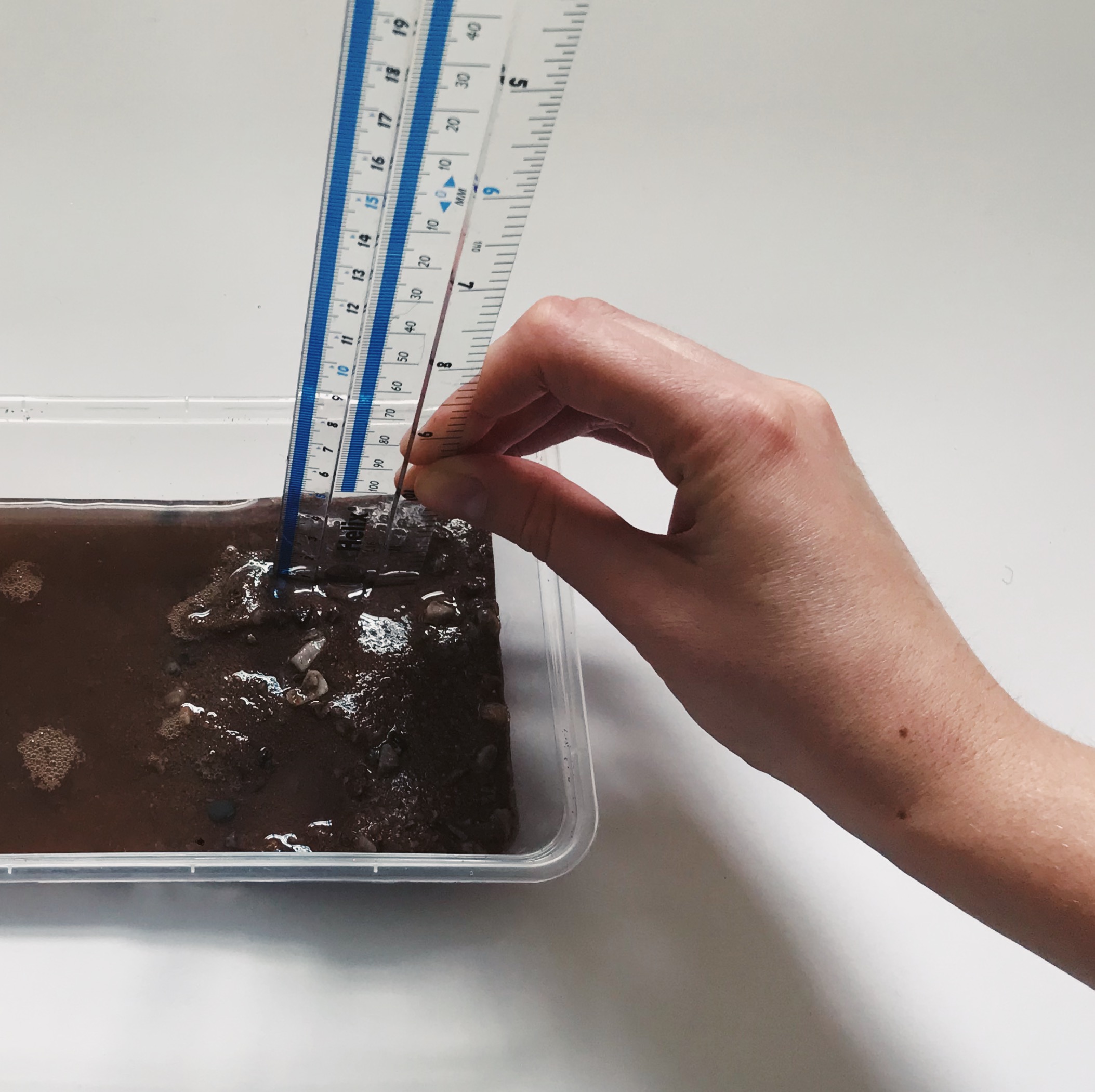 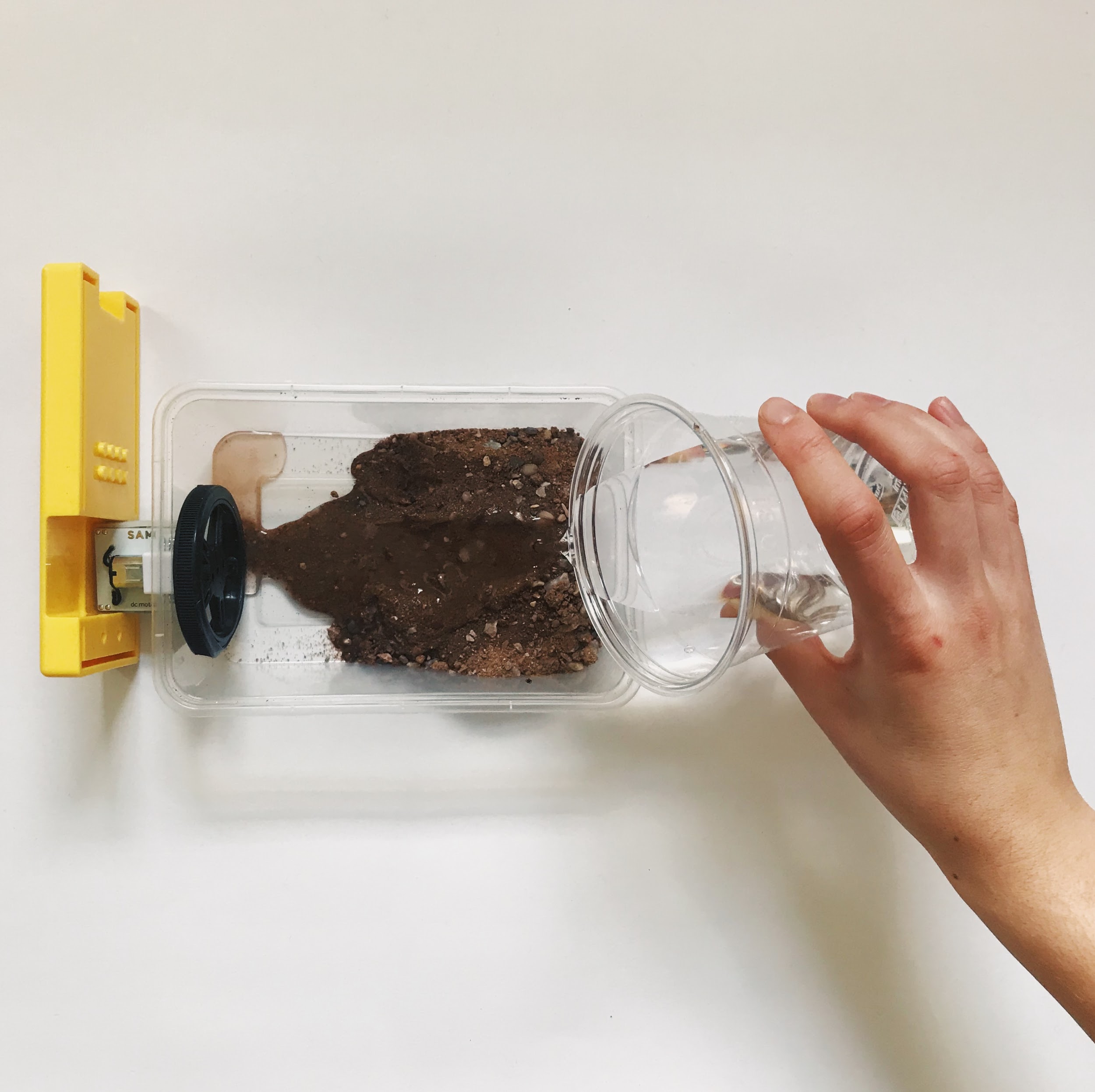 Vyprázdněte nádobu, přidejte písek jako „pobřeží“ a vodu jako „moře“.
Změřte hloubku písku na třech místech
3
4
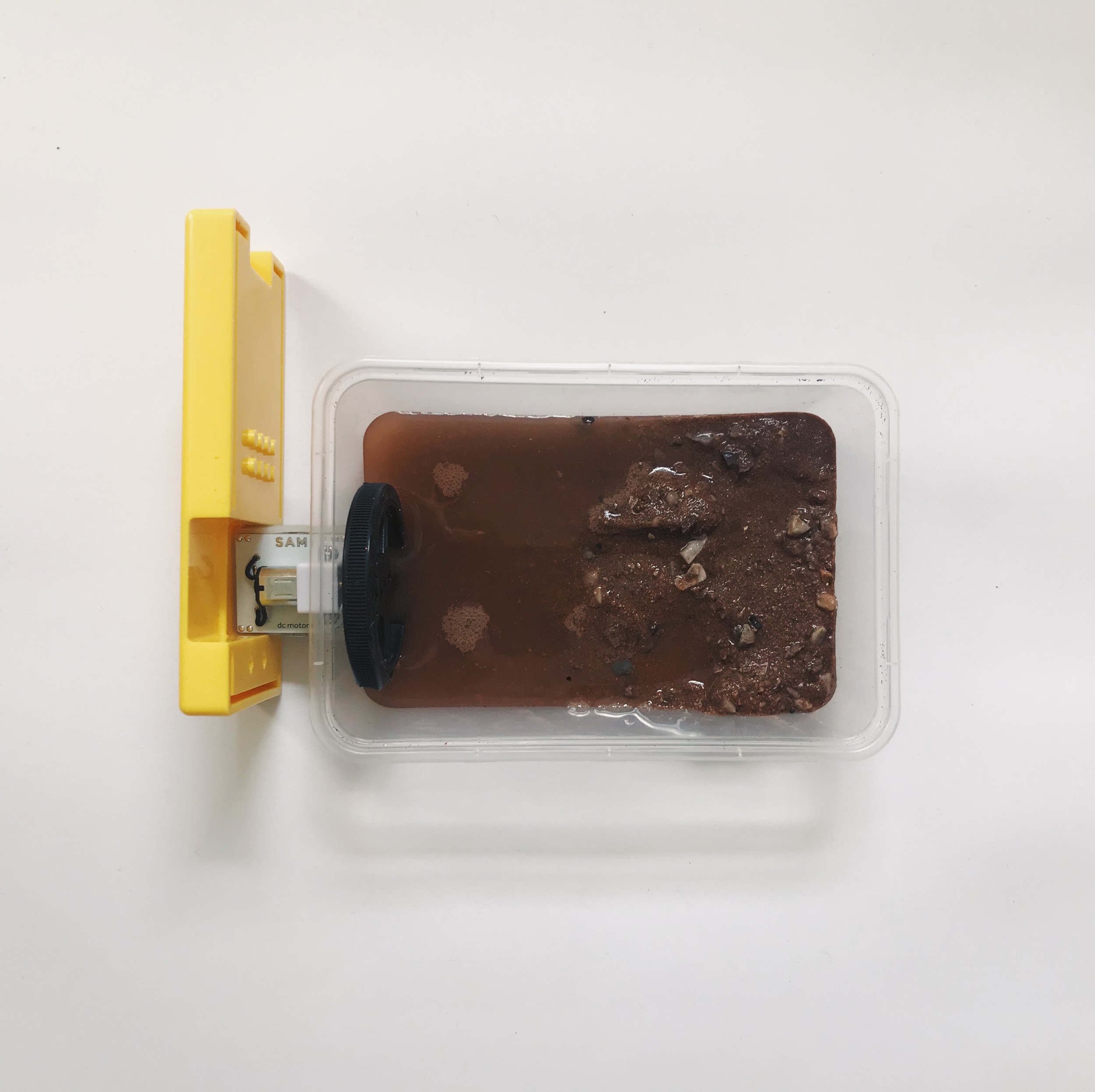 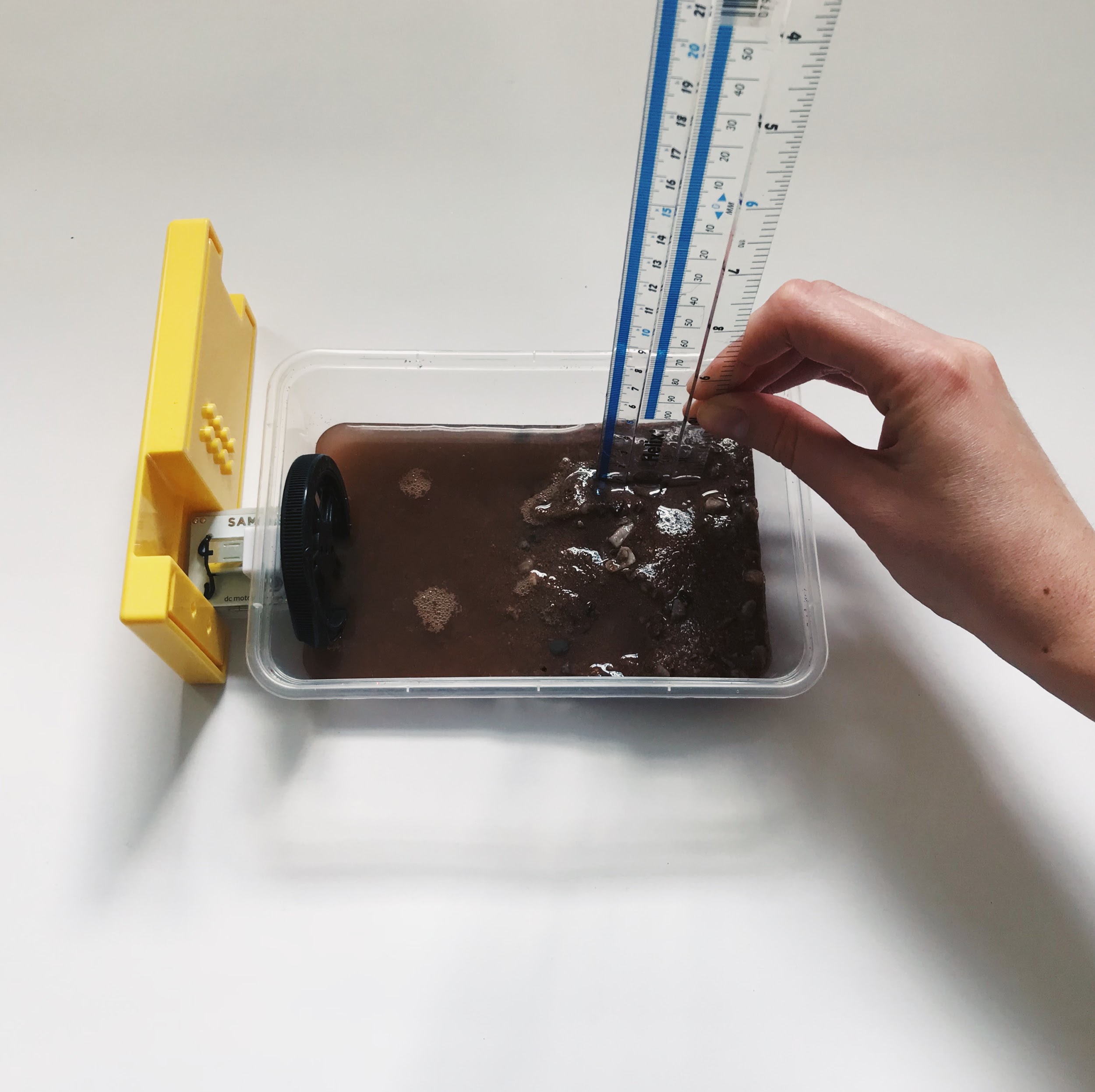 Znovu změřte a sledujte účinky eroze!
Vytvořte vlny!
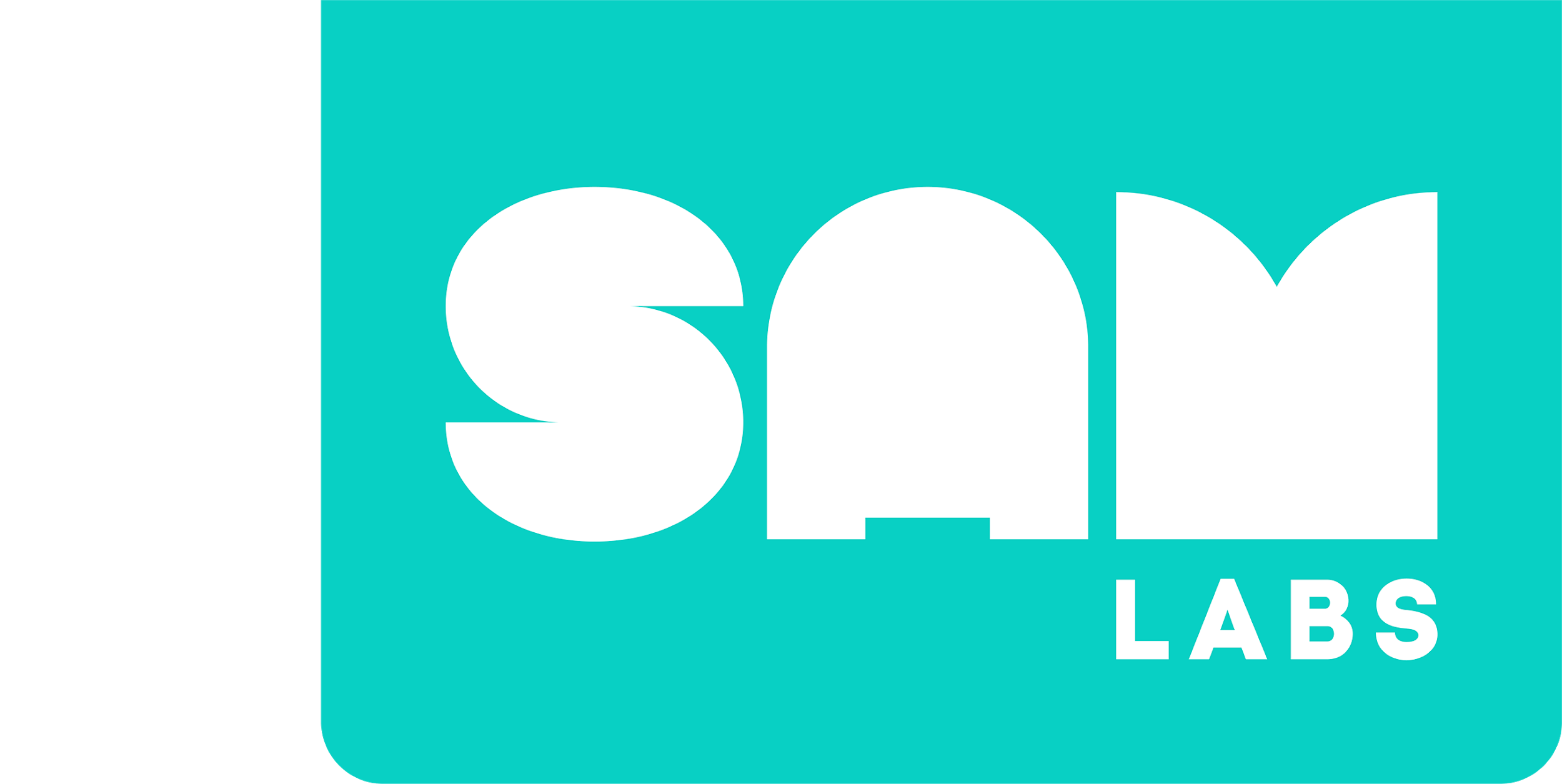 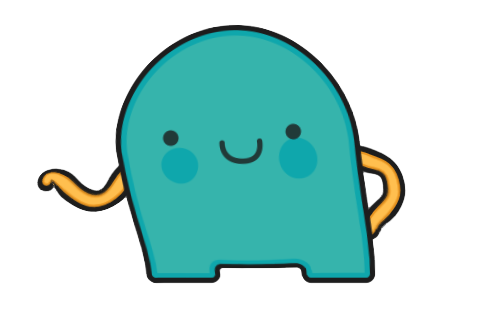 Kontrola porozumění
Jaké jsou vstupy v systému?

Posuvník, DC Motor
Posuvník, Stisk klávesy
Stisk klávesy, DC Motor
2.  Jaký typ eroze je simulován systémem?

Vodní eroze
Větrná eroze
Ledovcová eroze
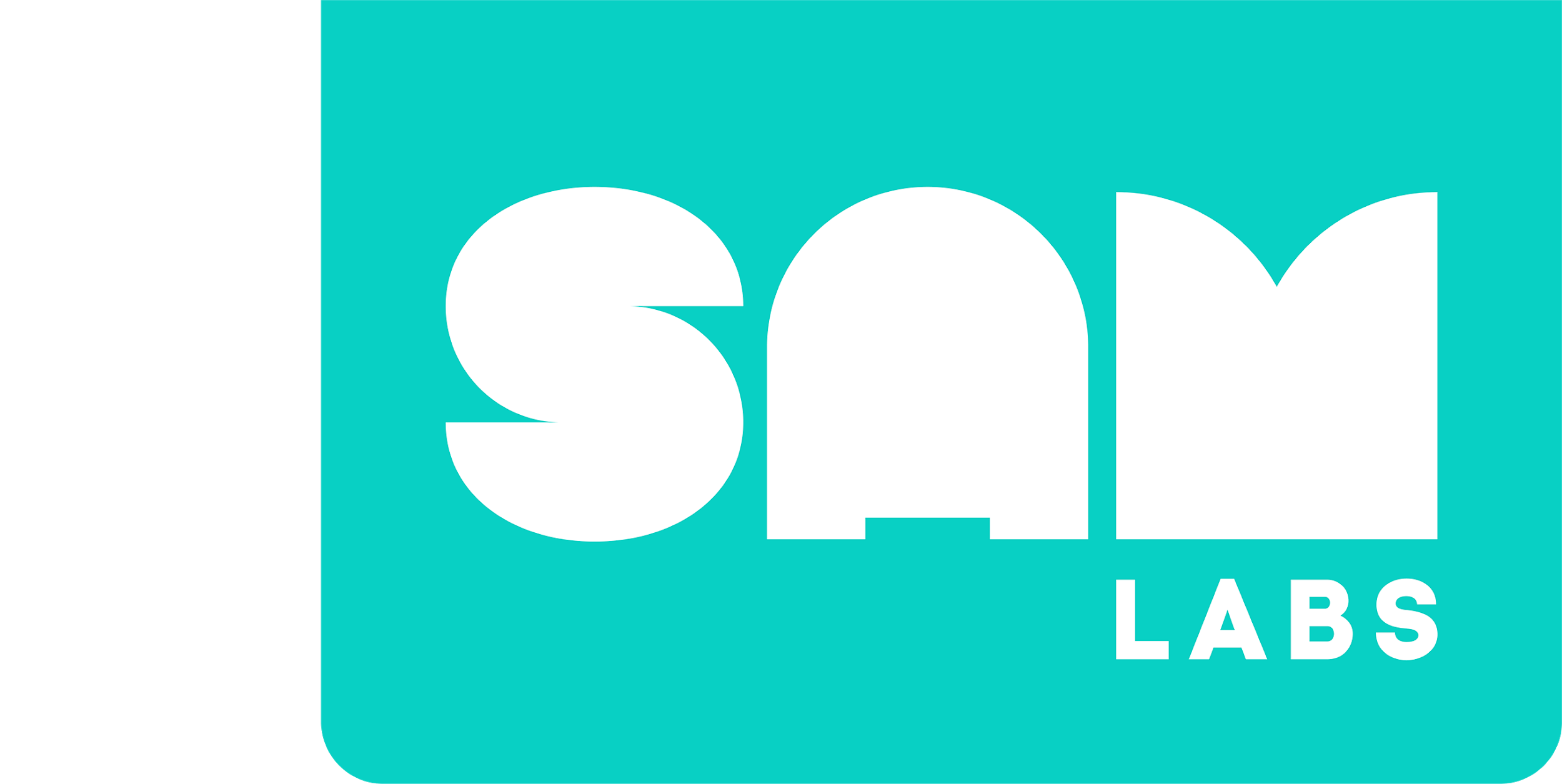 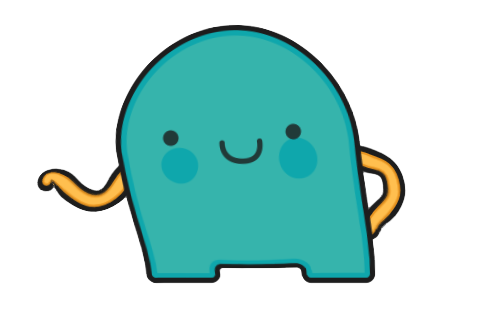 Kontrola porozumění
Jaké jsou vstupy v systému?

b.   Posuvník, Stisk klávesy
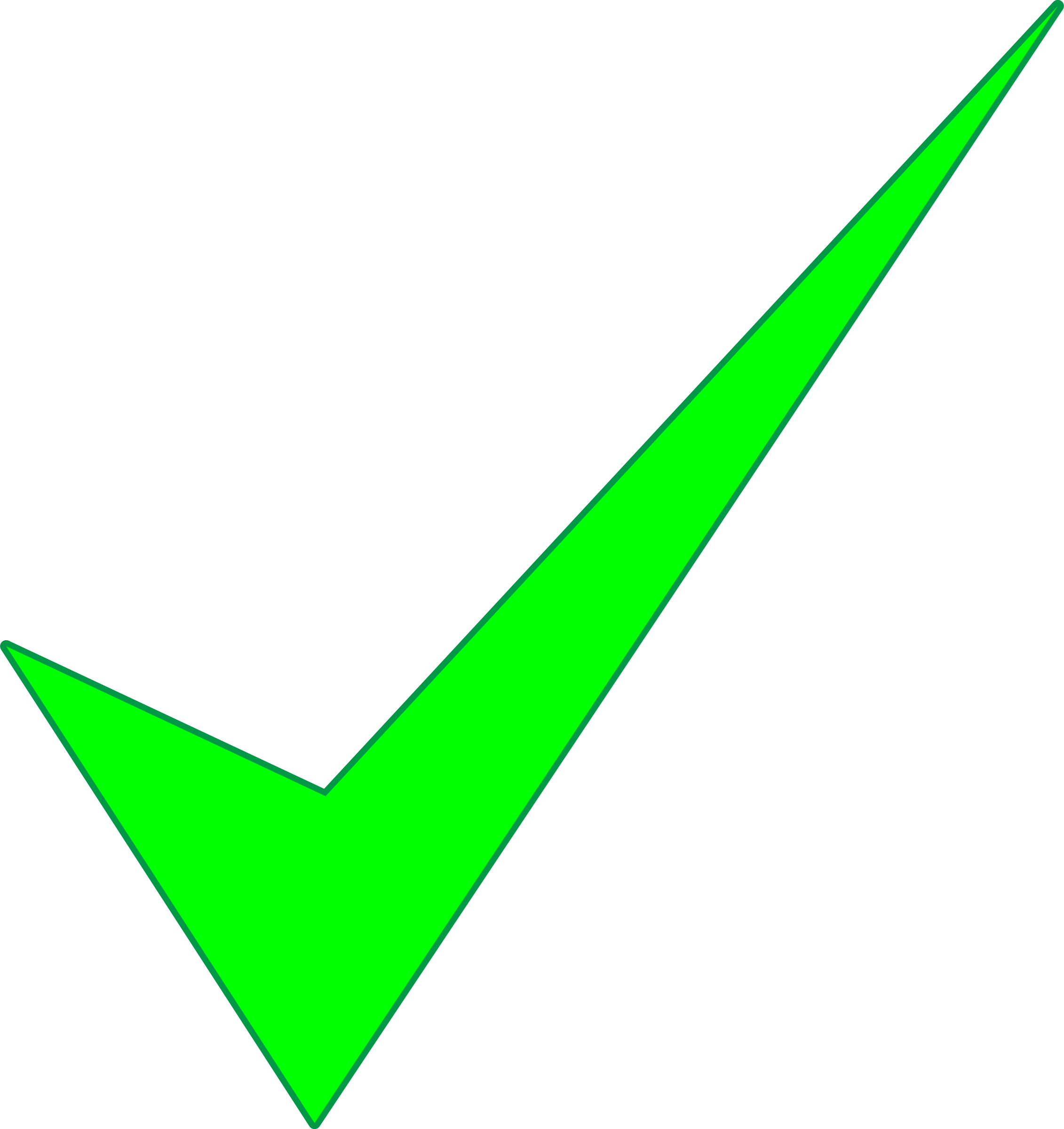 2.	Jaký typ eroze je simulován systémem?

Vodní eroze
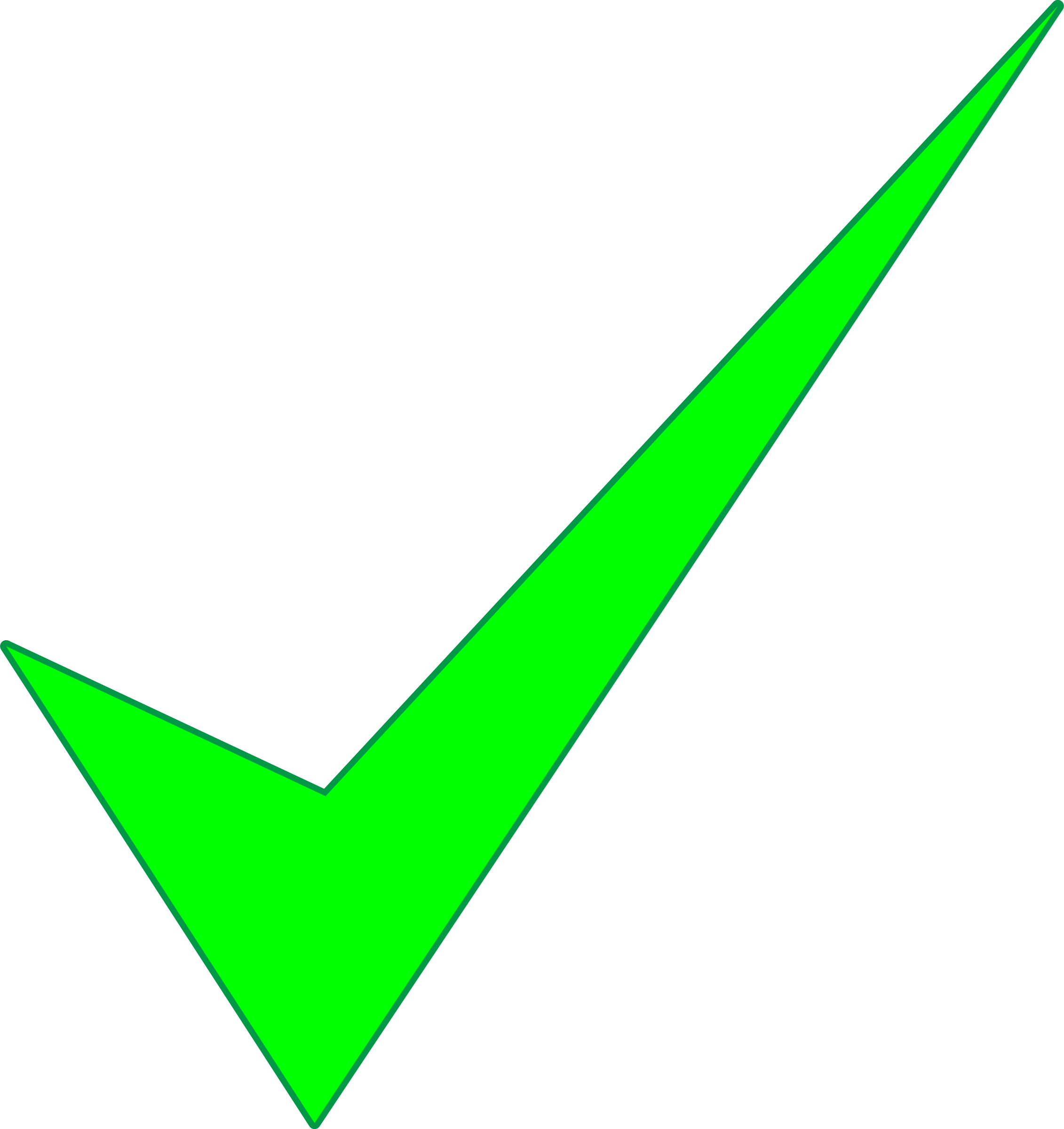 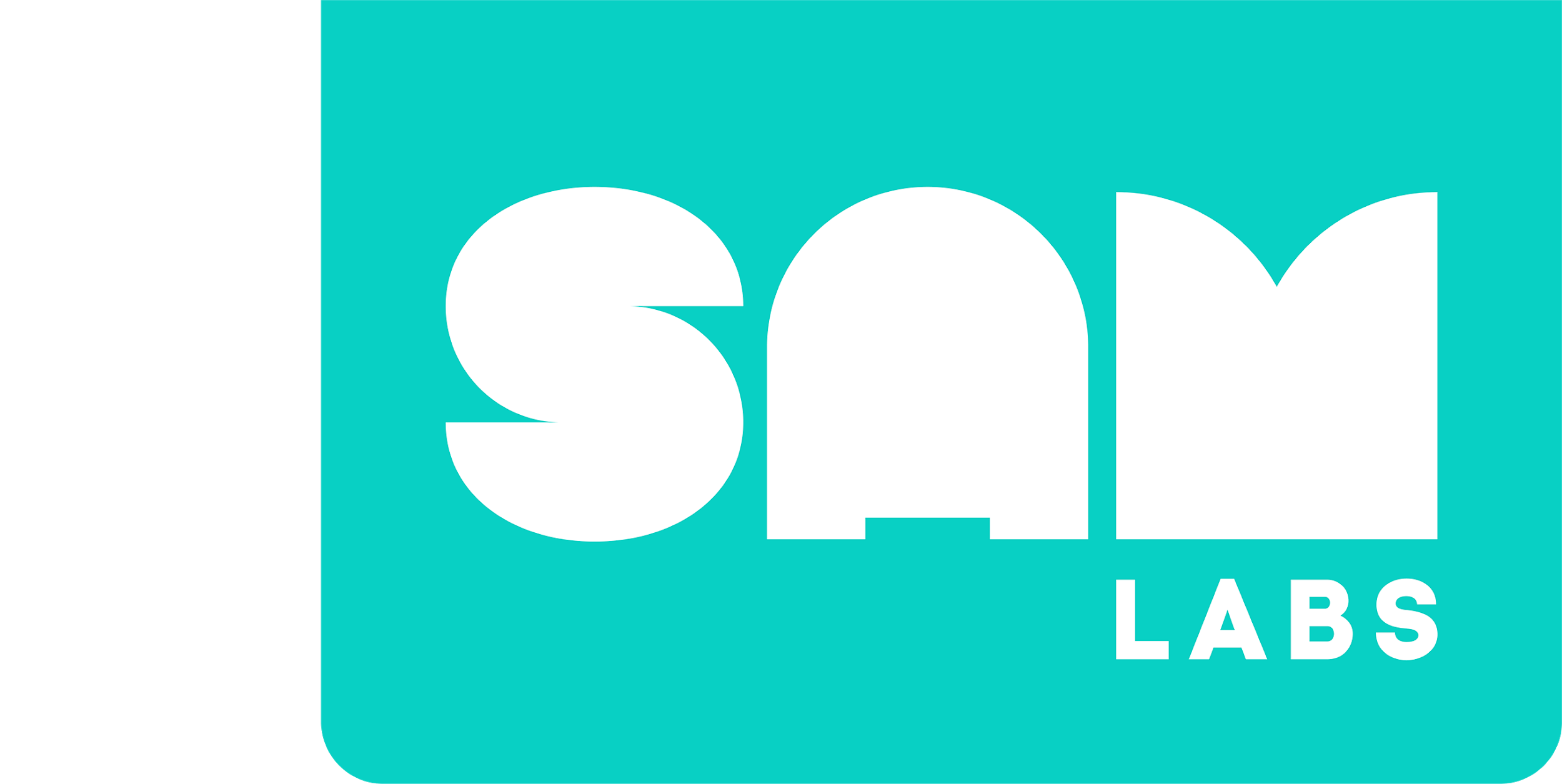 Rozšiřující aktivity
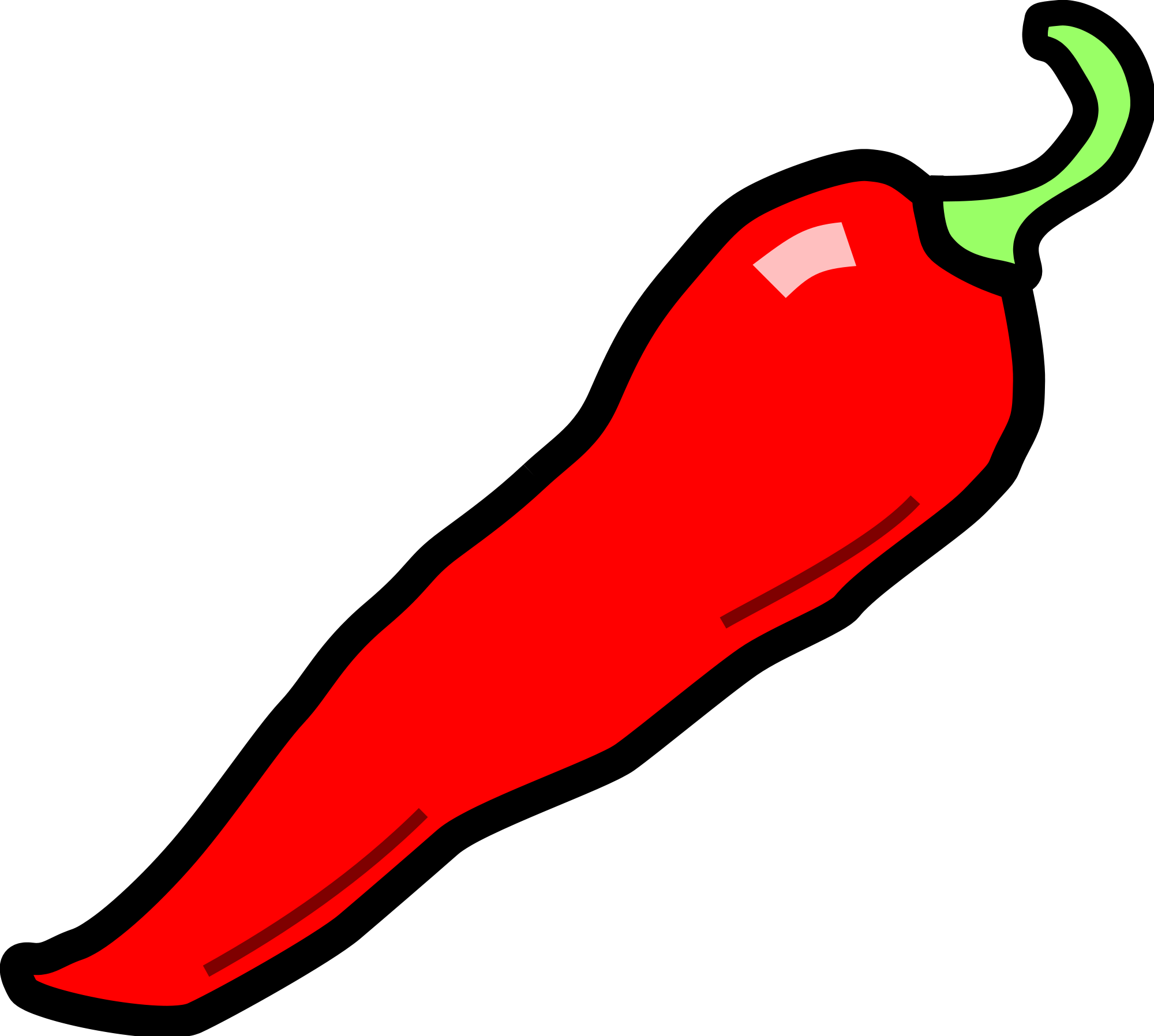 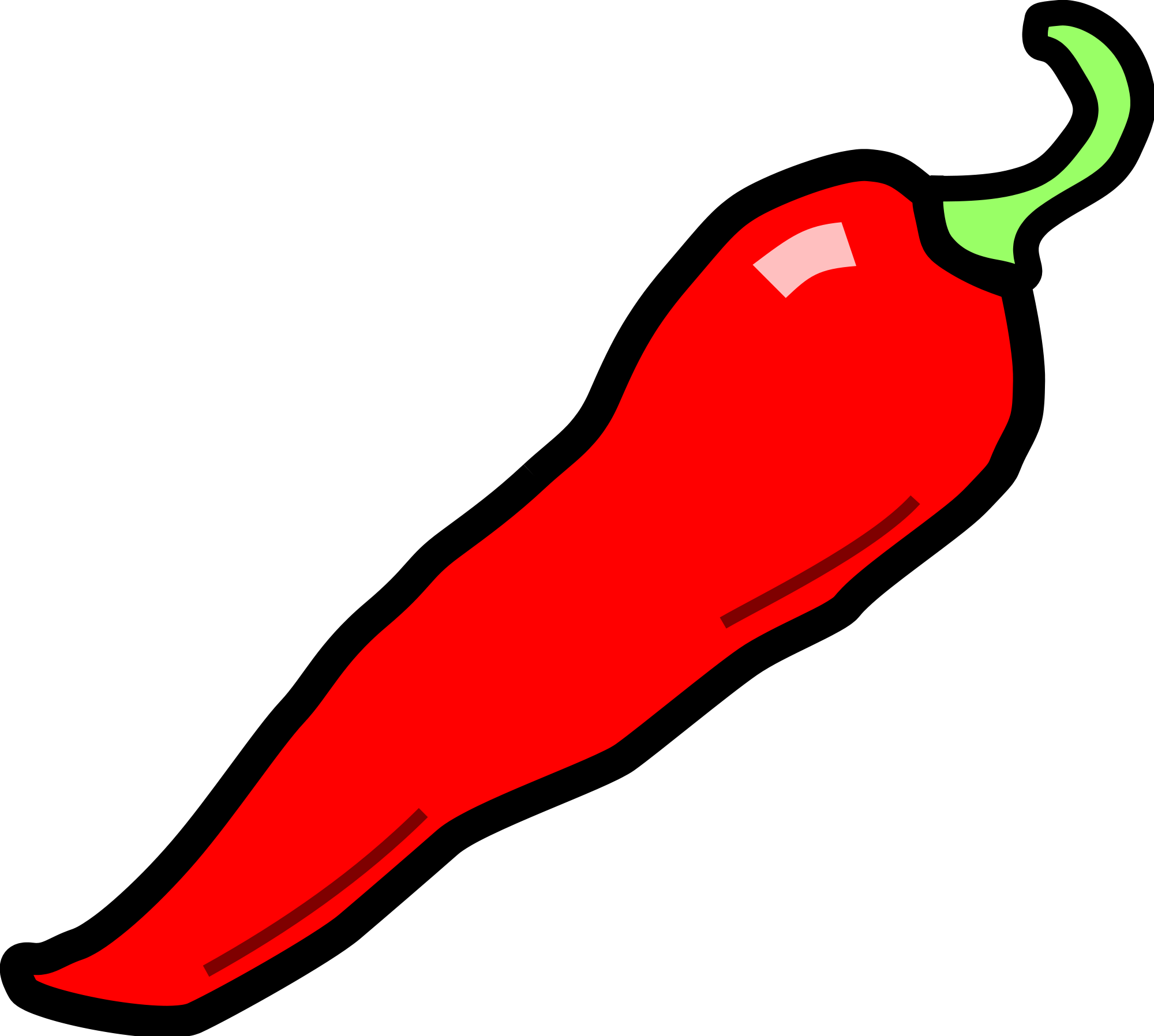 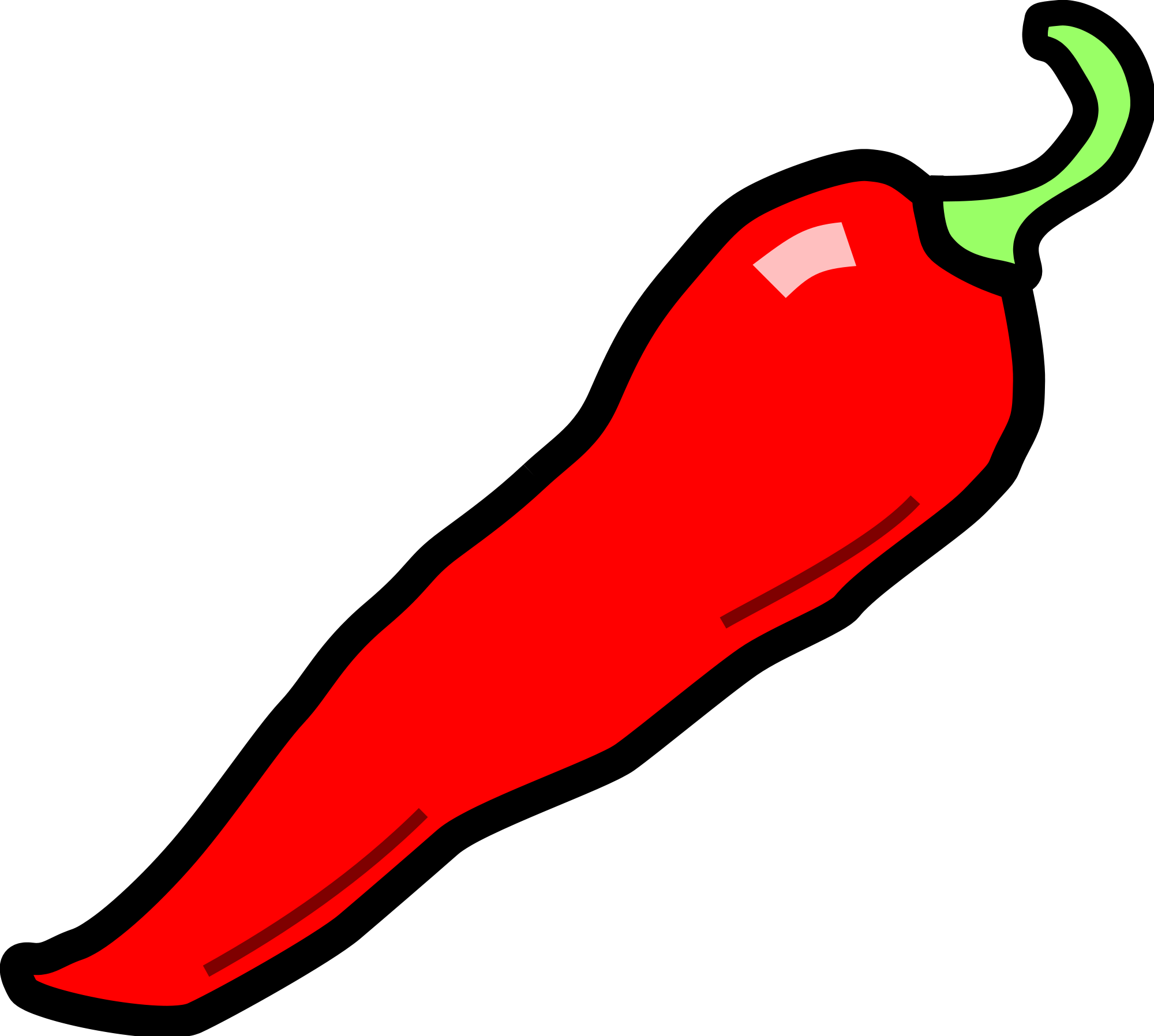 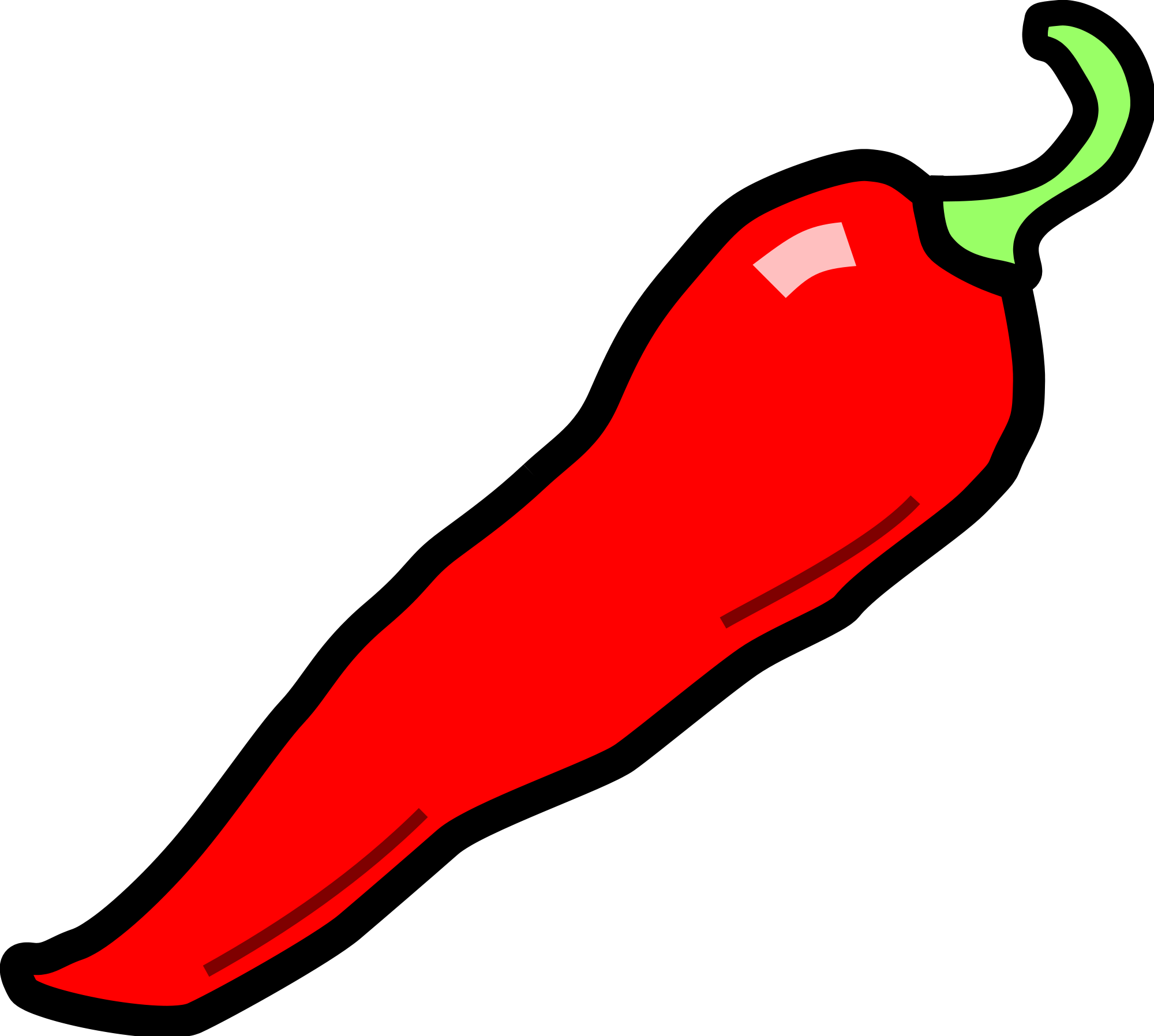 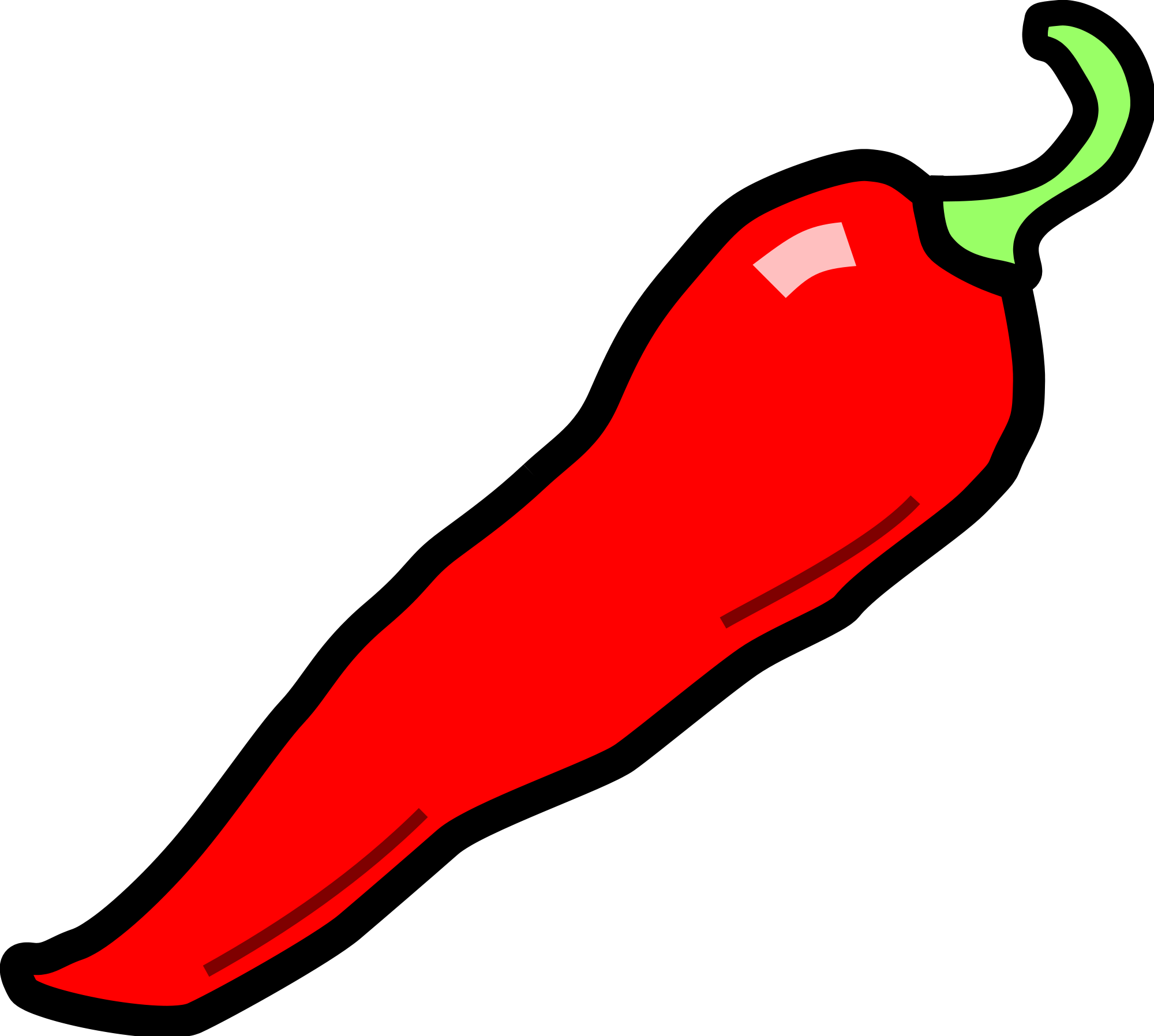 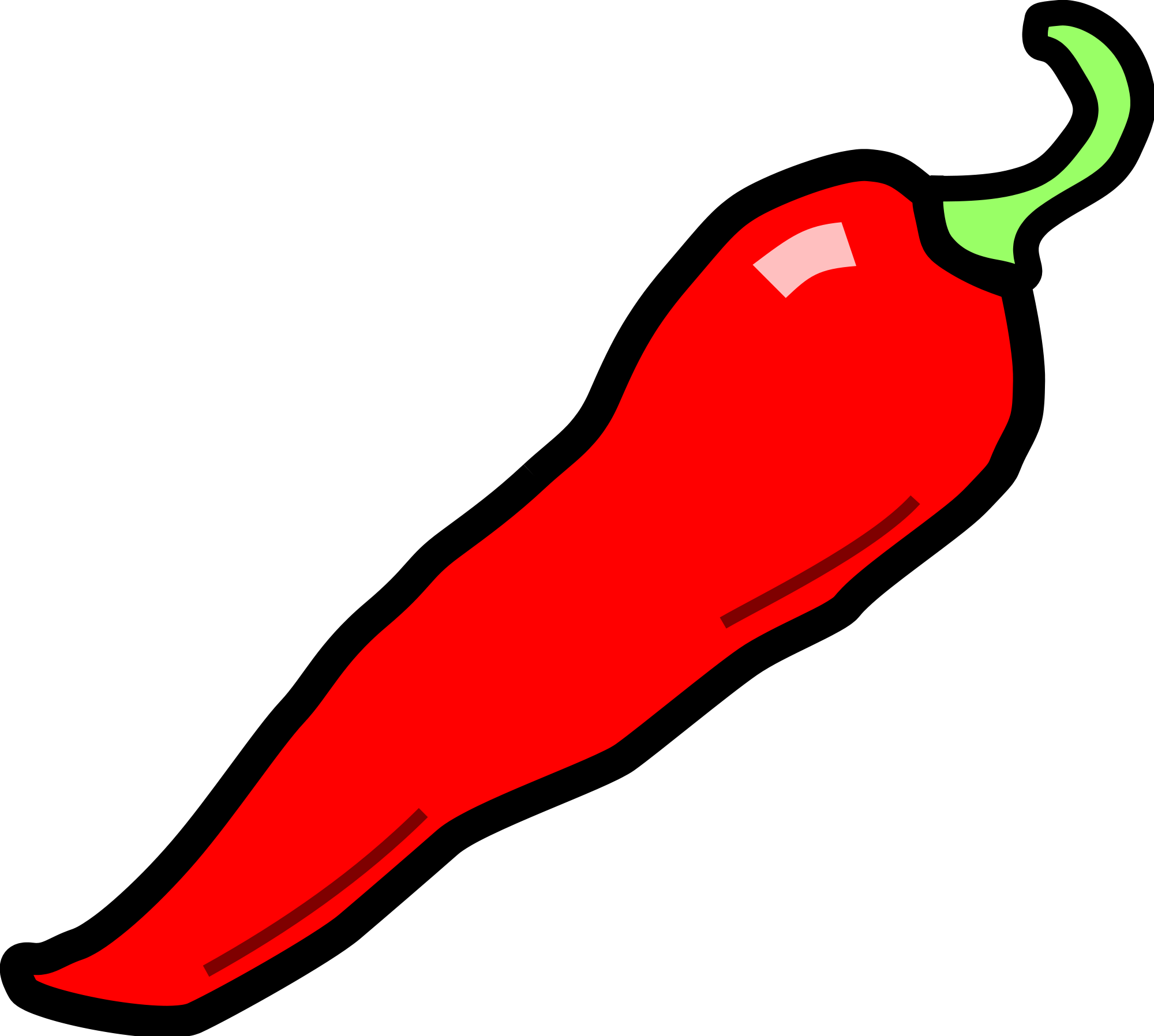 Experimentujte s jiným variabilním vstupem. Jaký je rozdíl při použití světelného senzoru?
Experimentujte s udržováním systému v chodu. Můžete do systému přidat Vypínač, aby měl systém vstup true/false (spíše než proměnnou)?
Experimentujte se zvukem výstrahy. Můžete přidat zvuk, který se přehraje, když DC Motor dosáhne určité hodnoty?
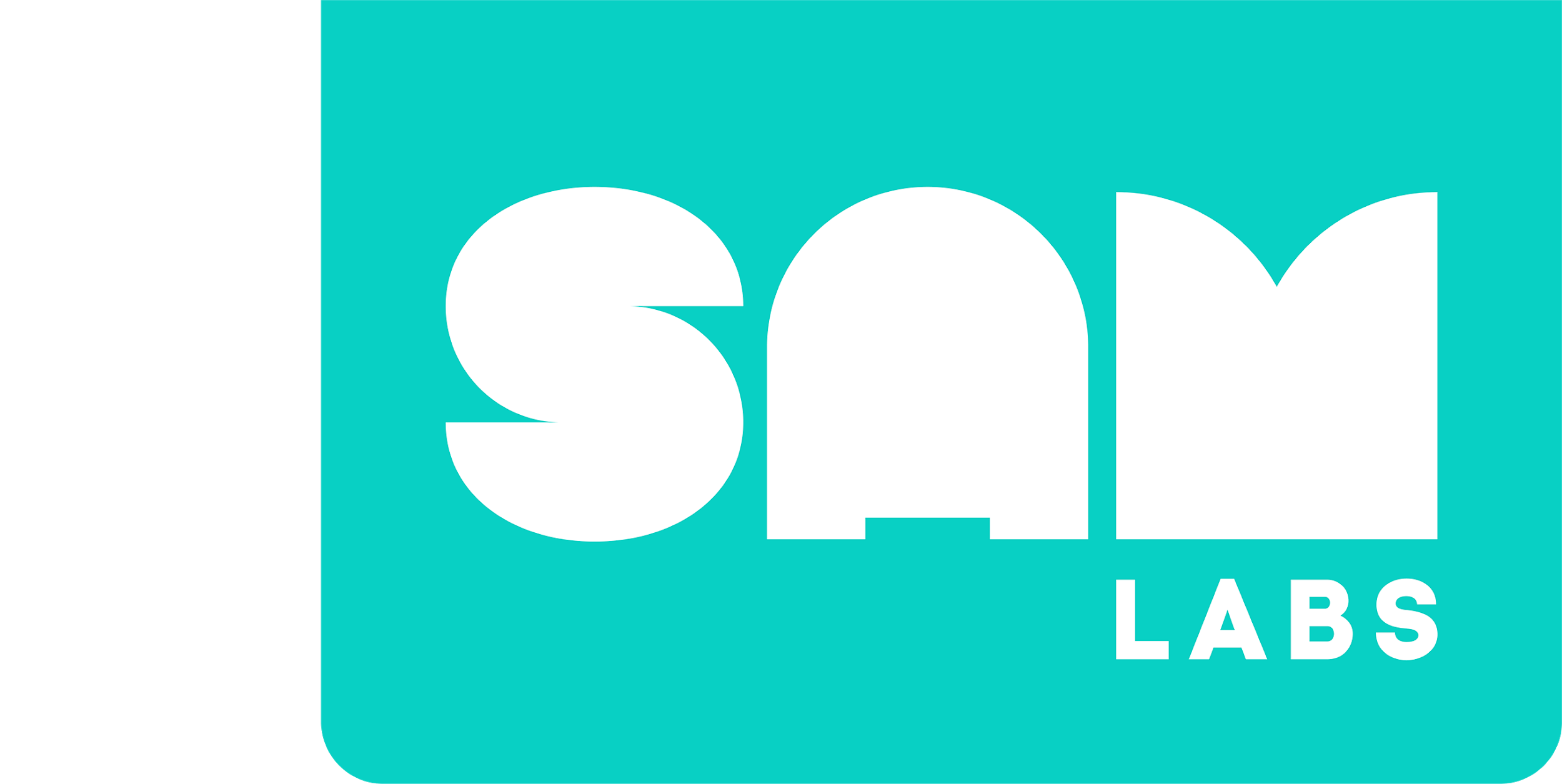 Závěr a reflexe
Co se vám nejvíce líbilo na dnešní lekci?
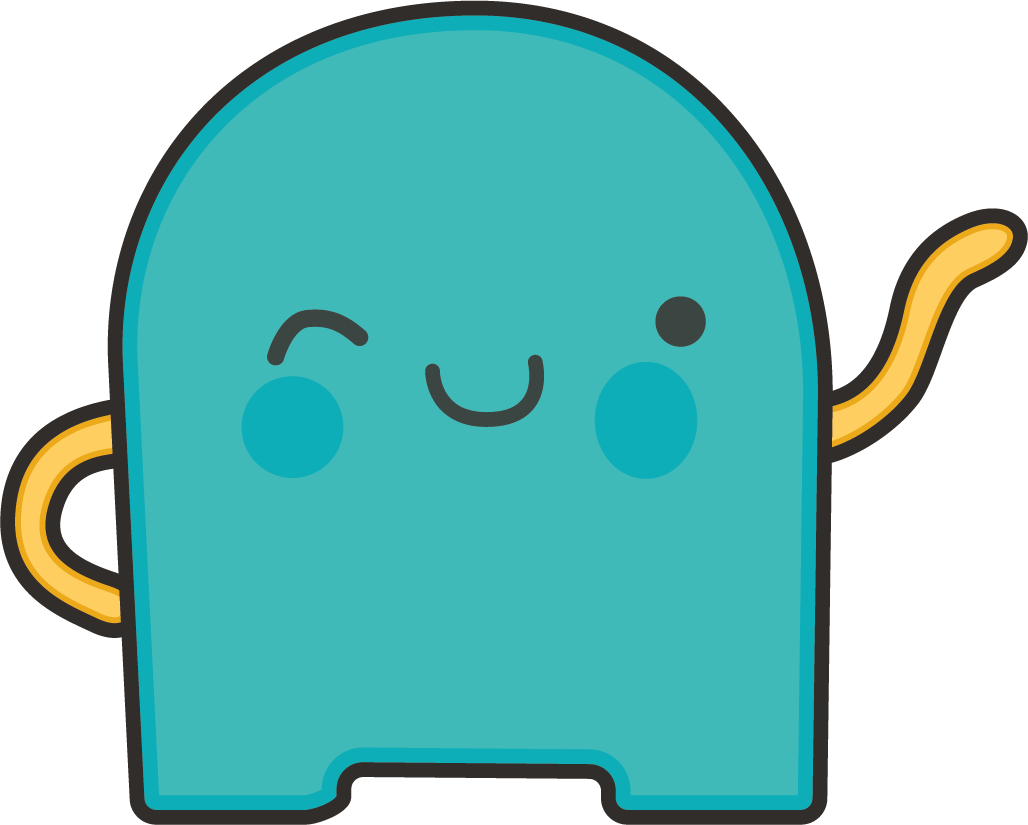 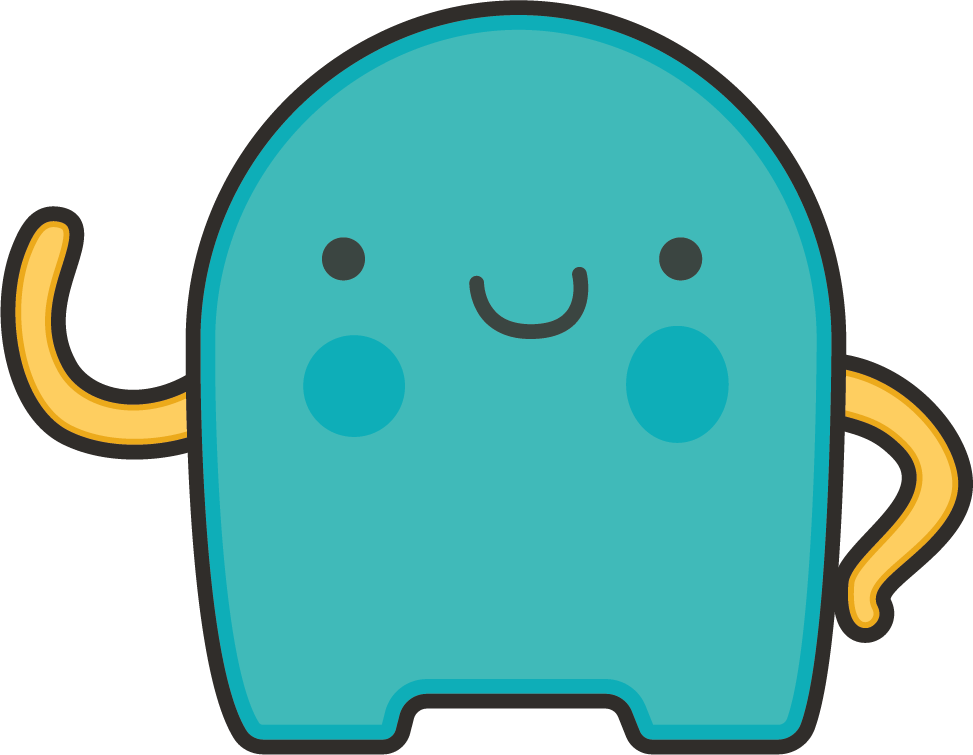 Nakresli svůj systém?